秋季旅行
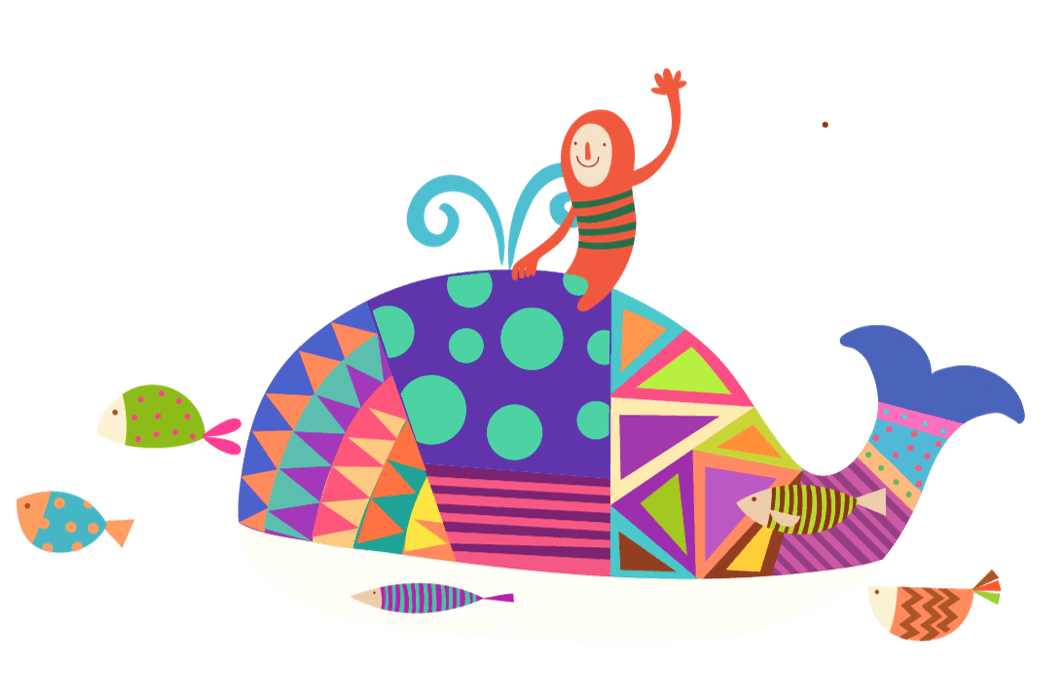 慈幼中學︵小學部︶
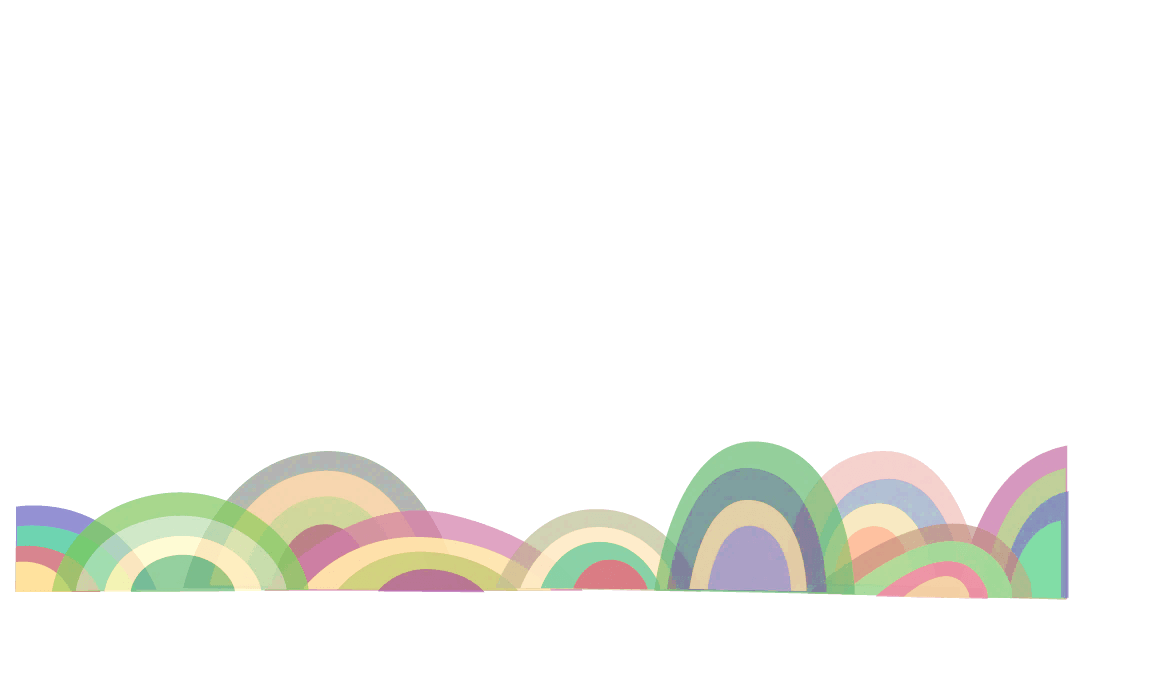 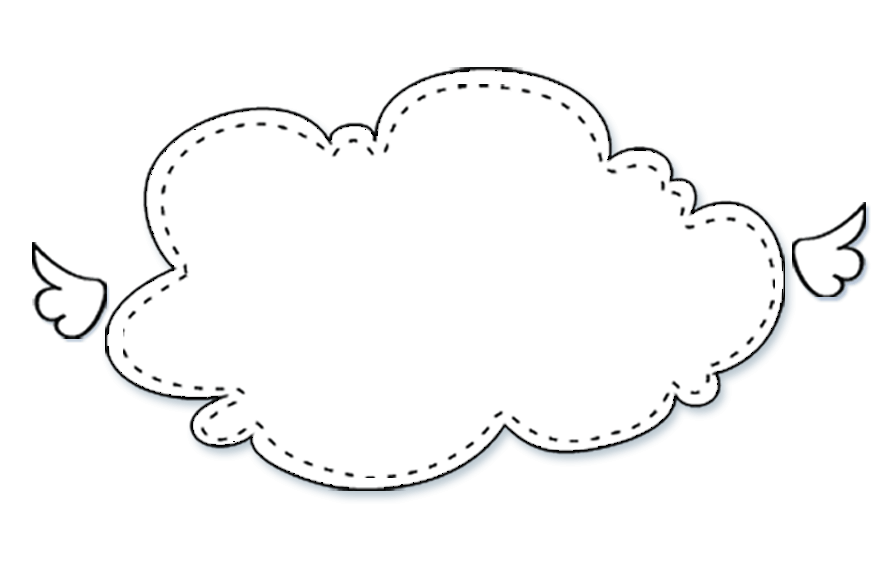 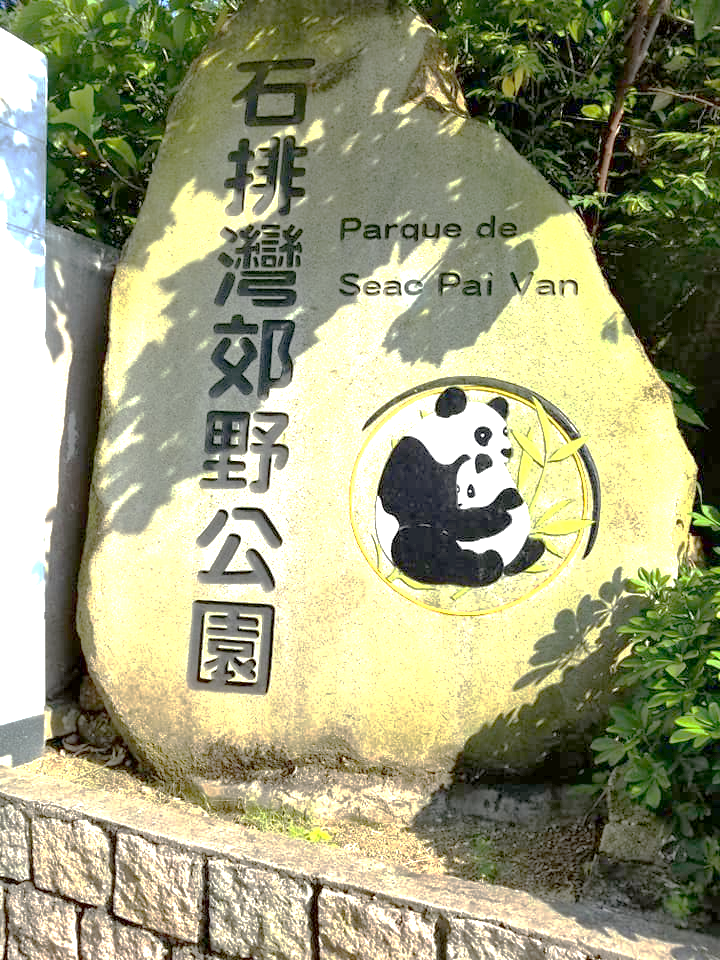 石排灣郊野公園
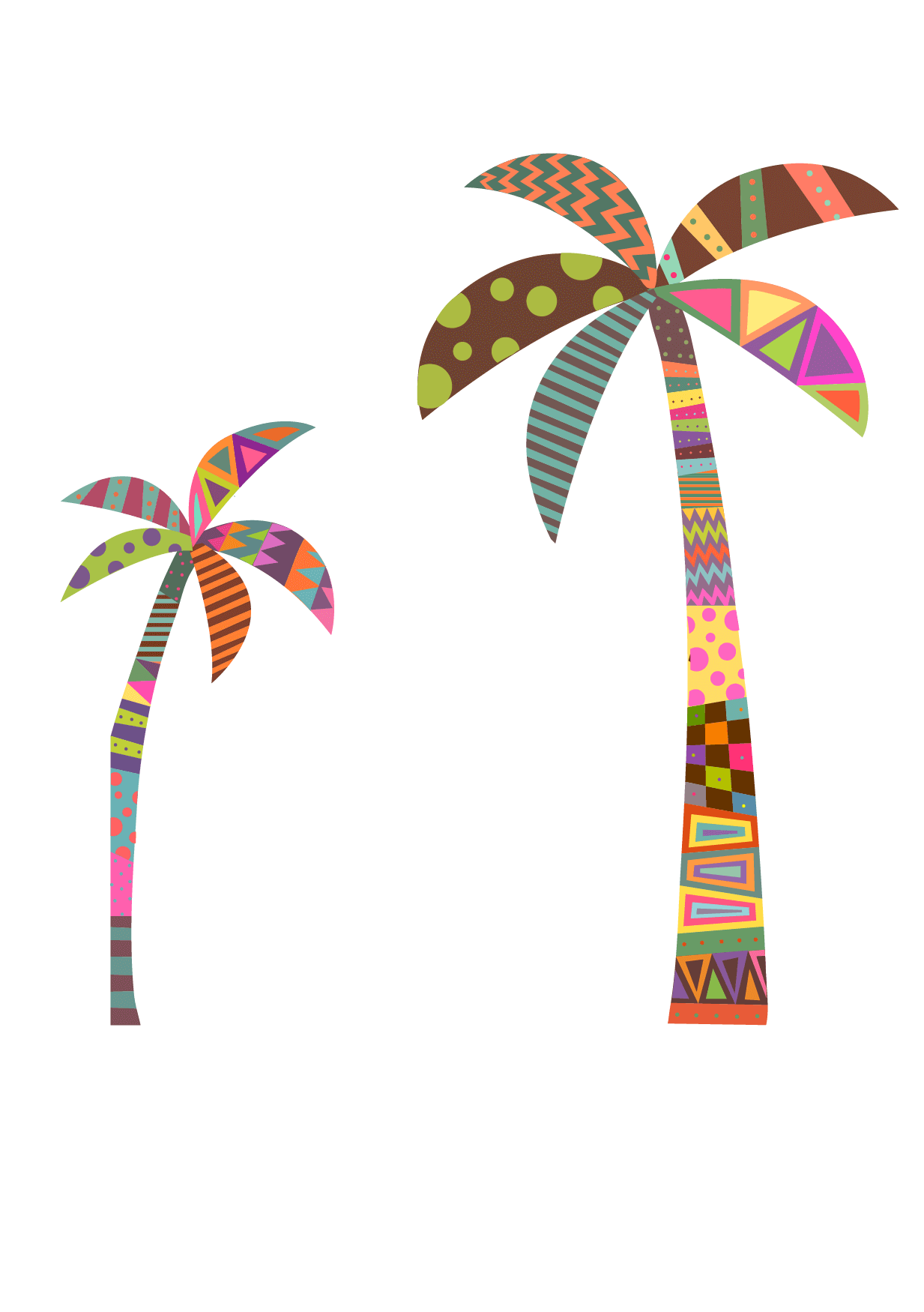 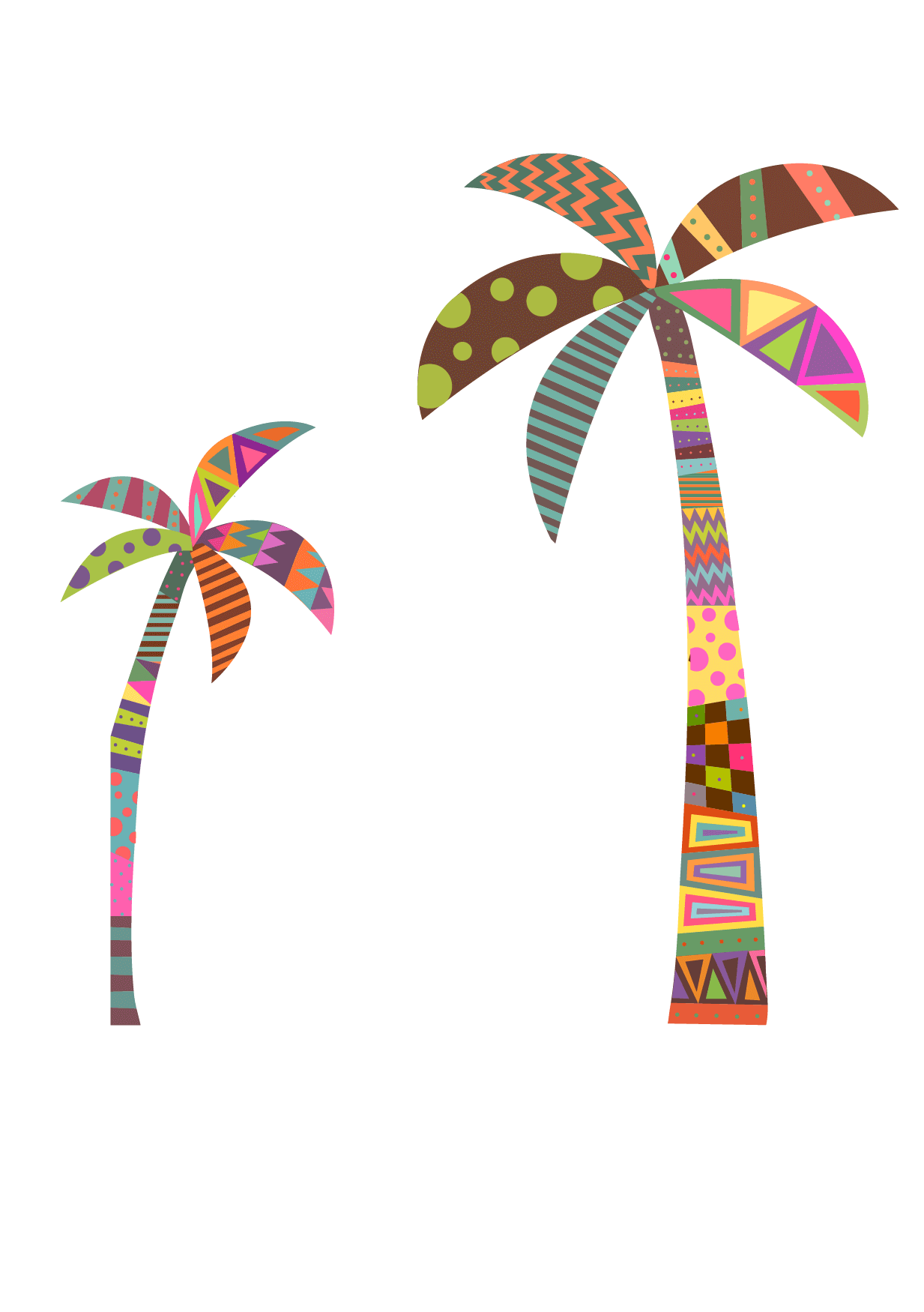 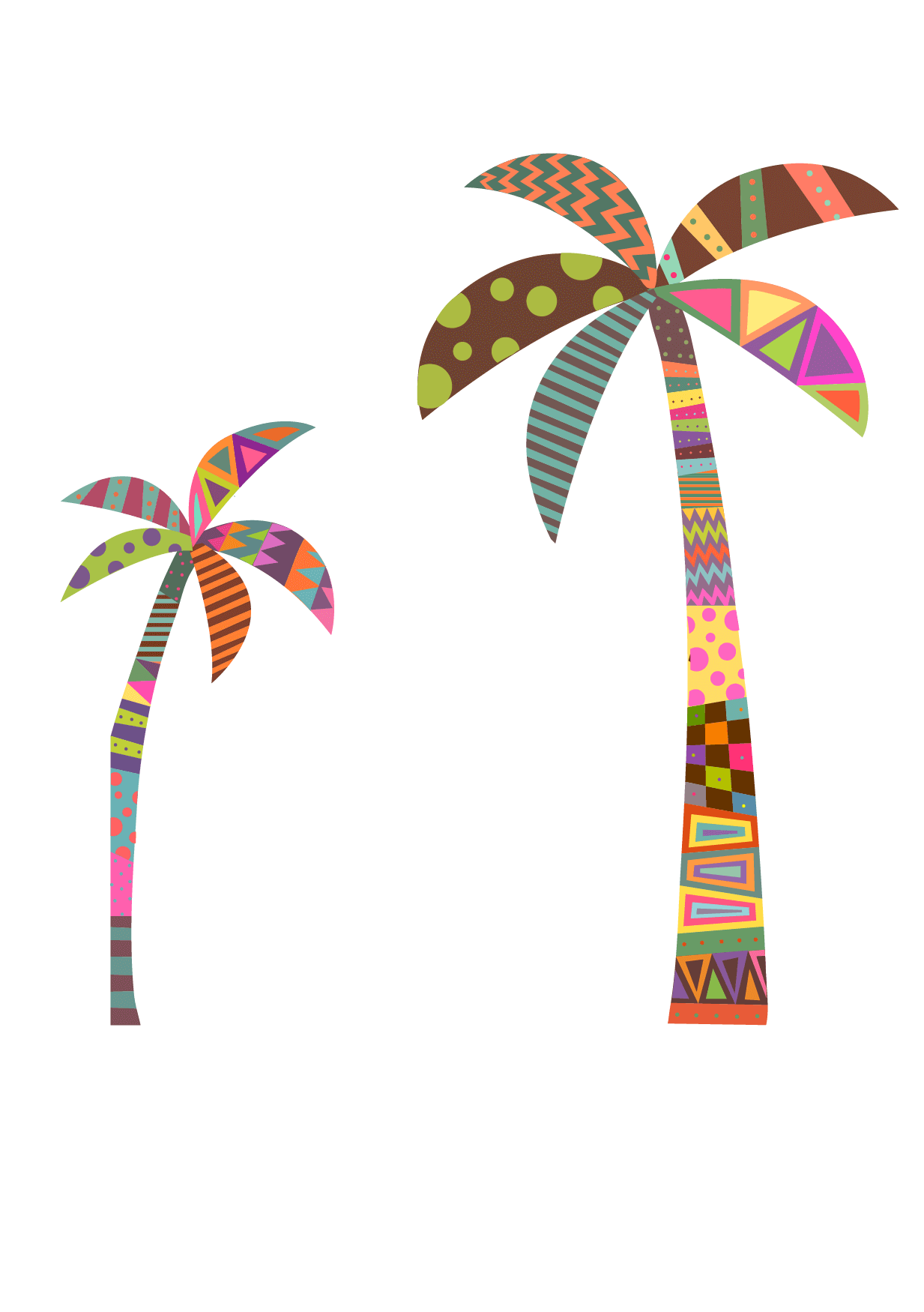 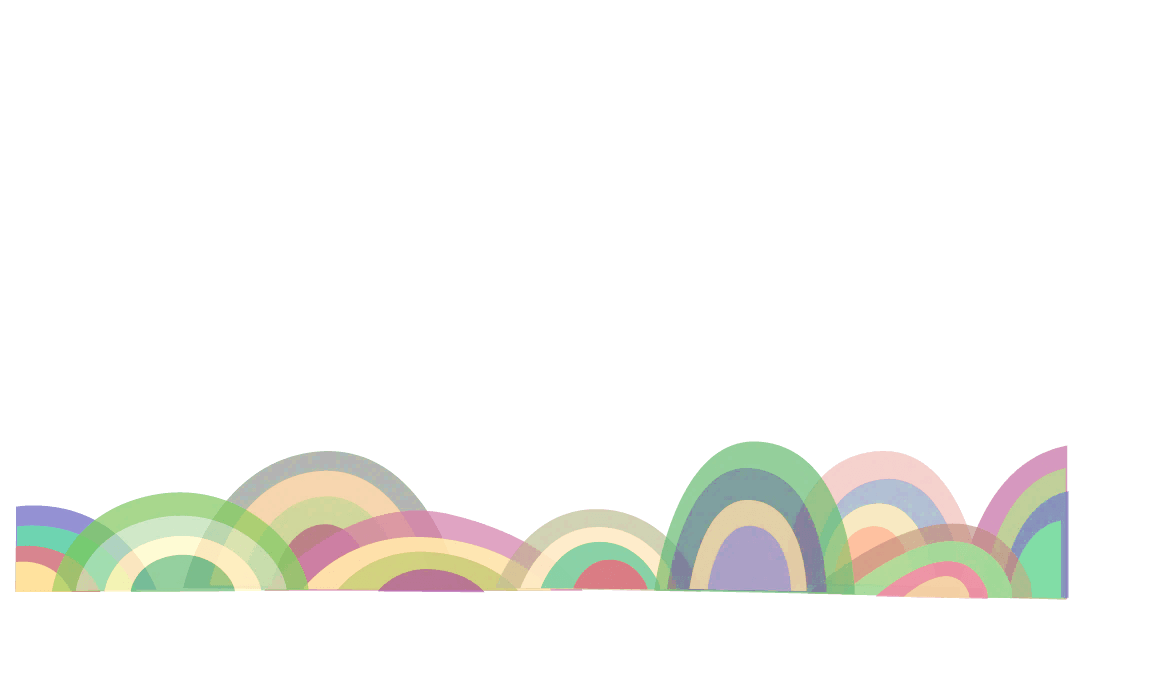 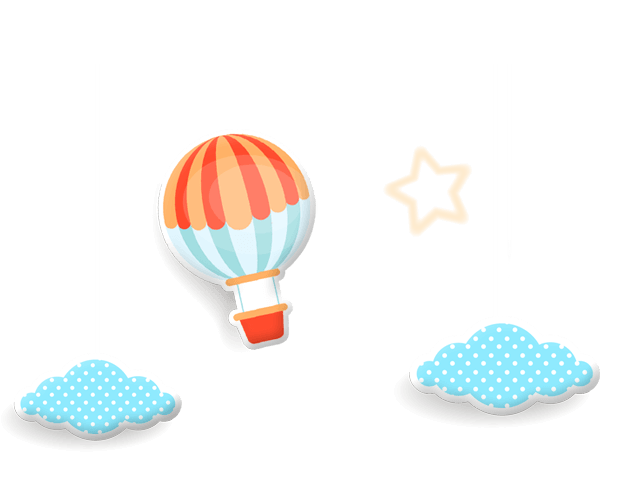 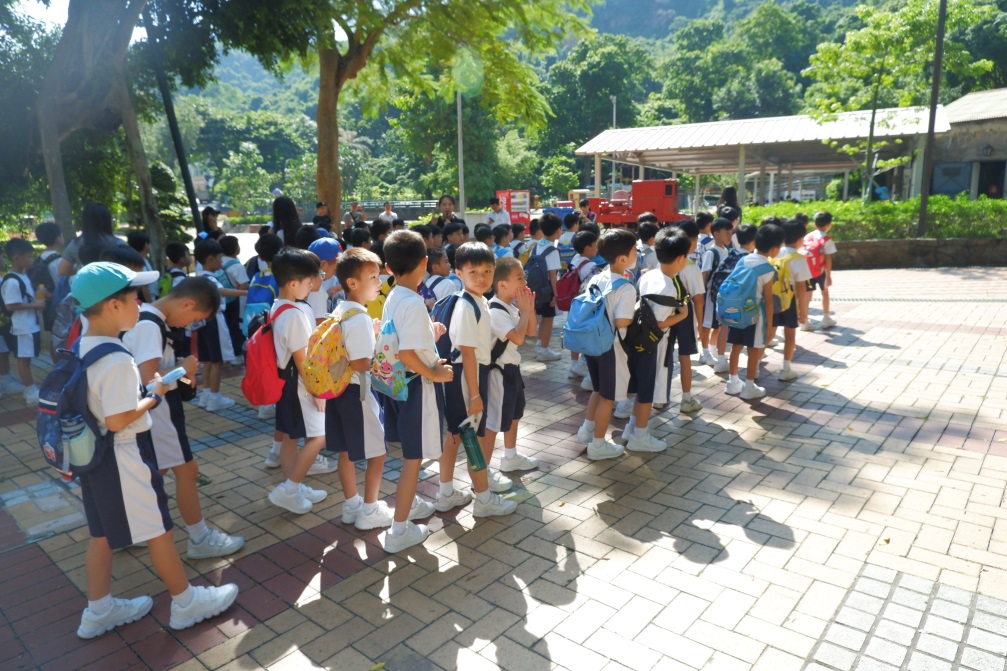 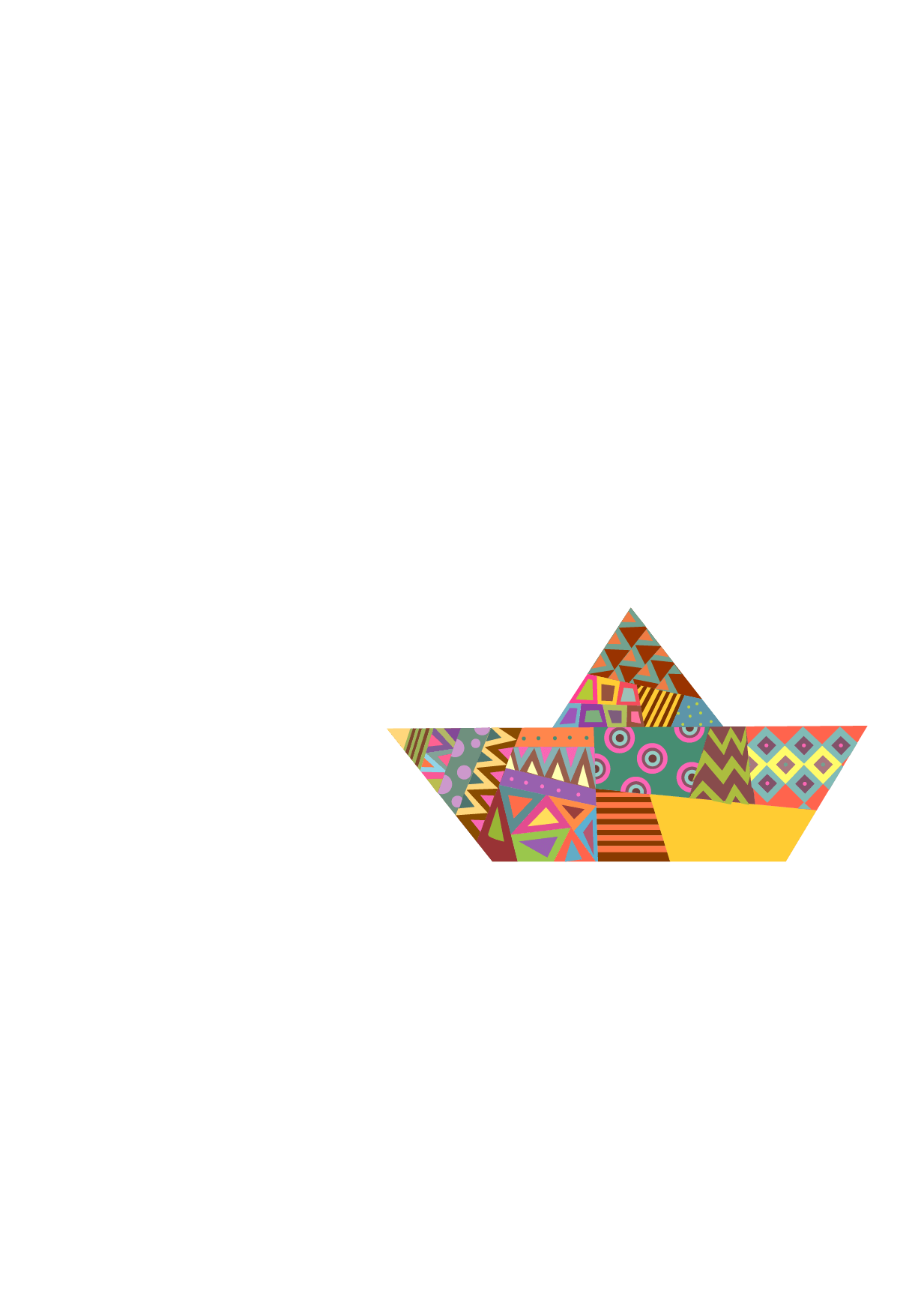 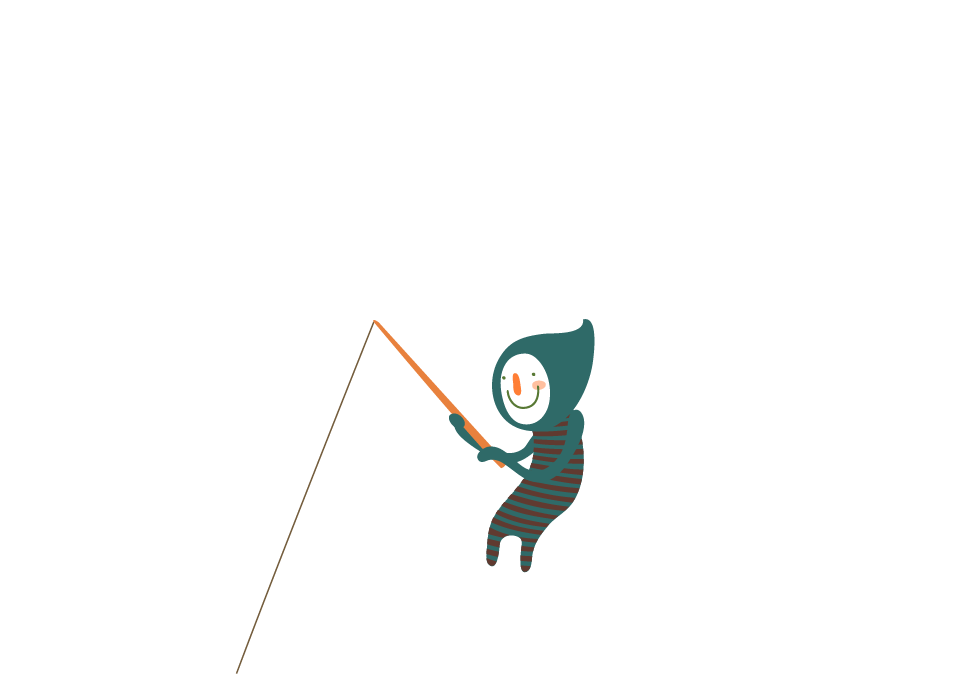 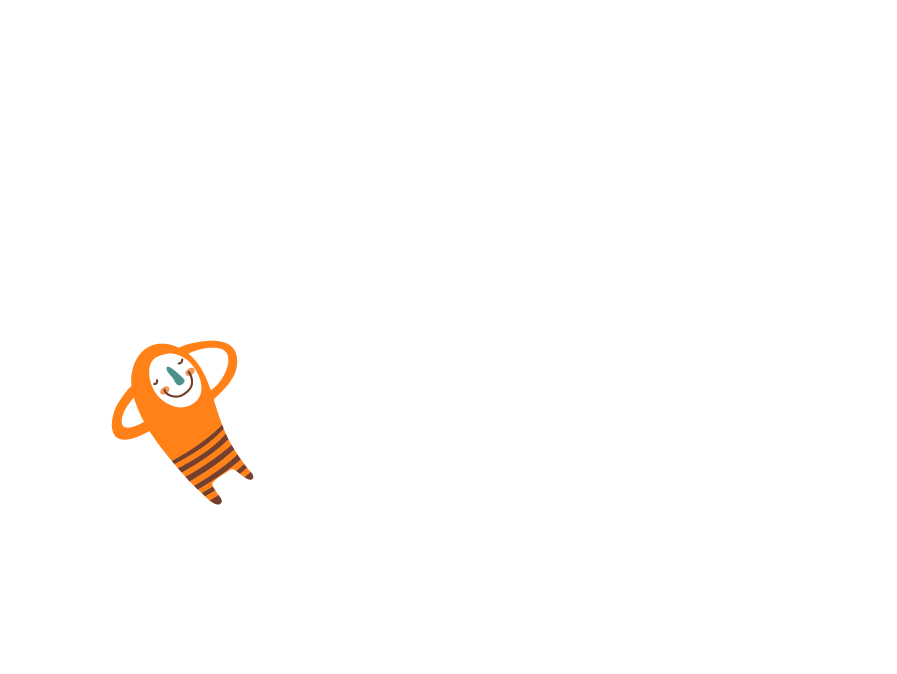 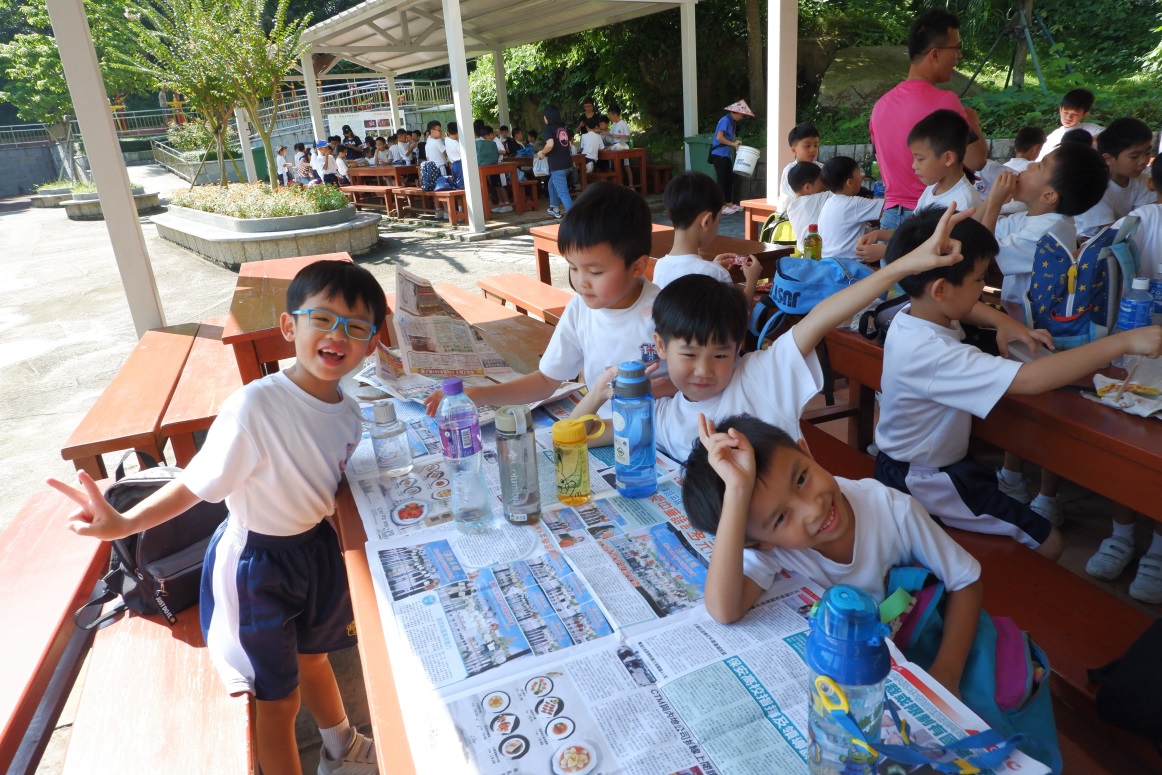 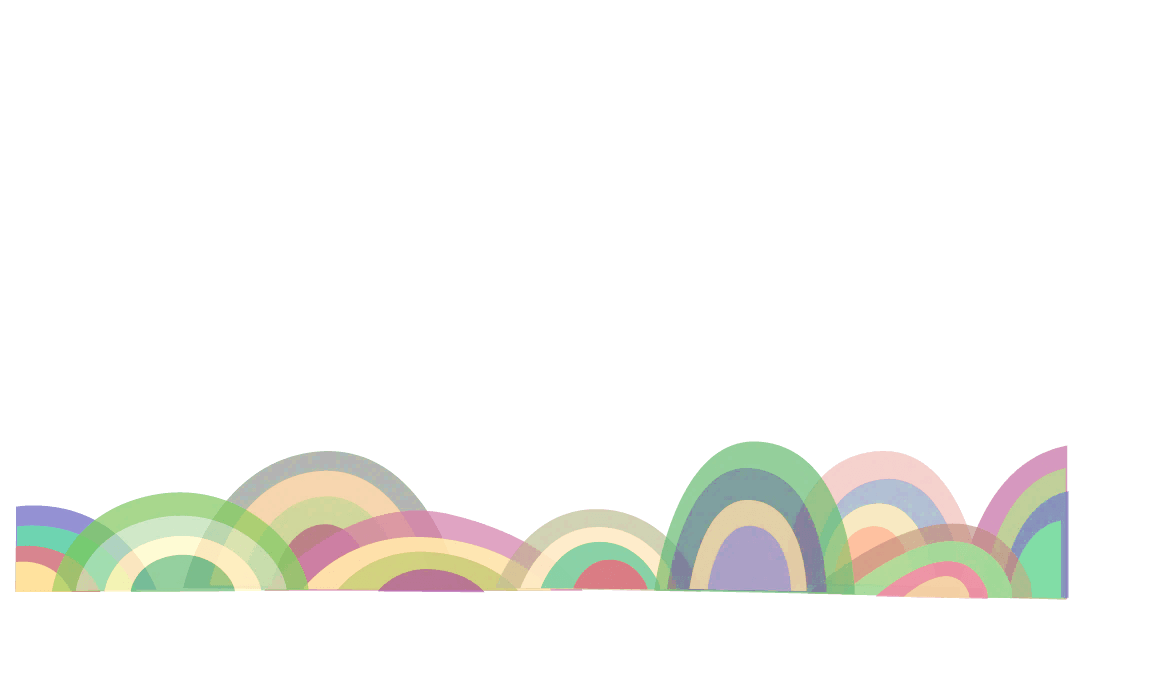 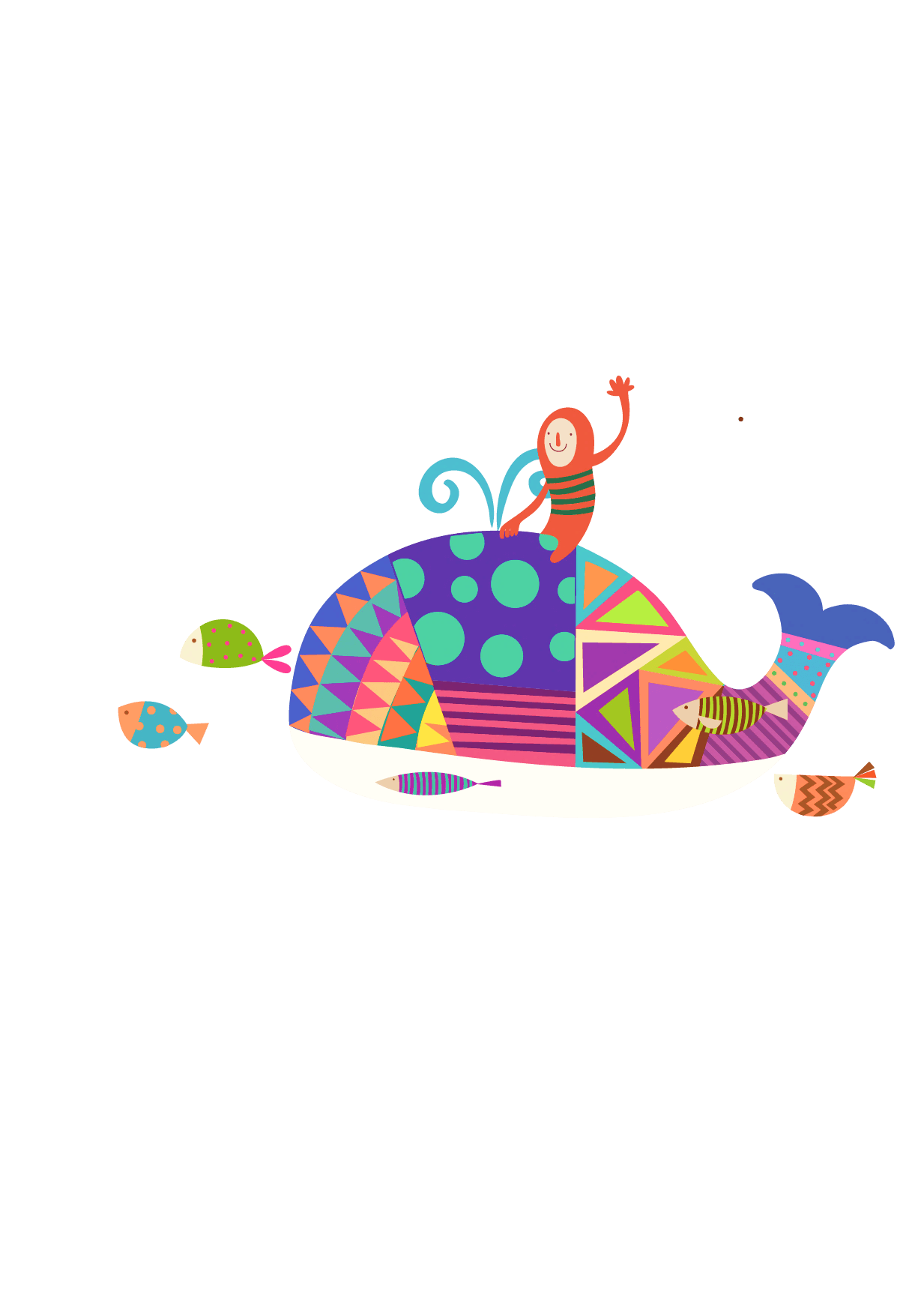 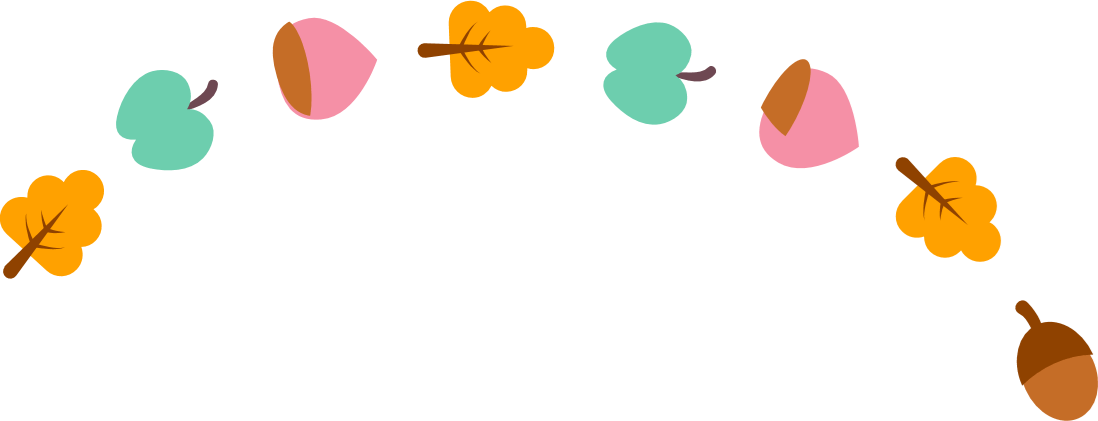 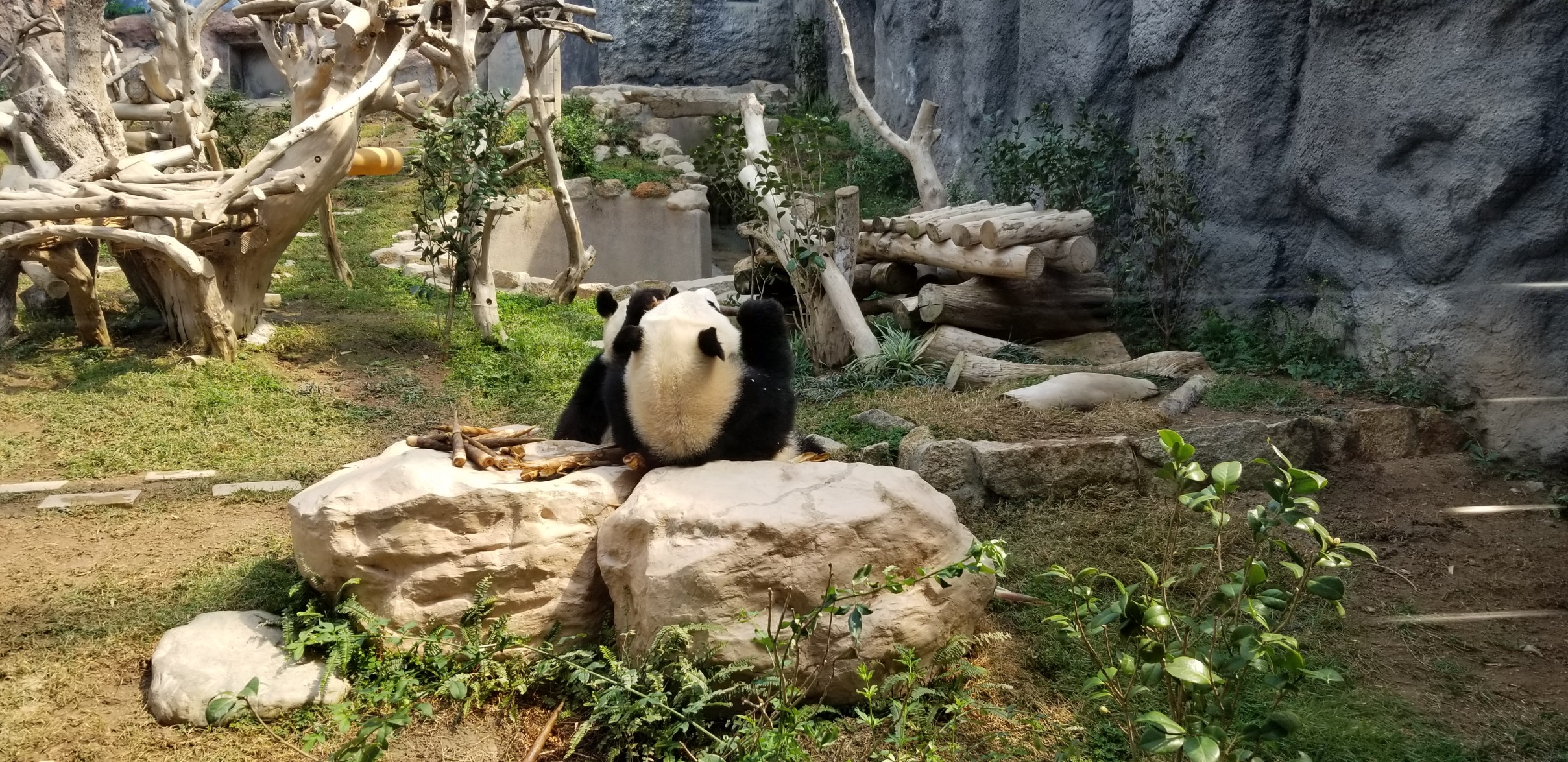 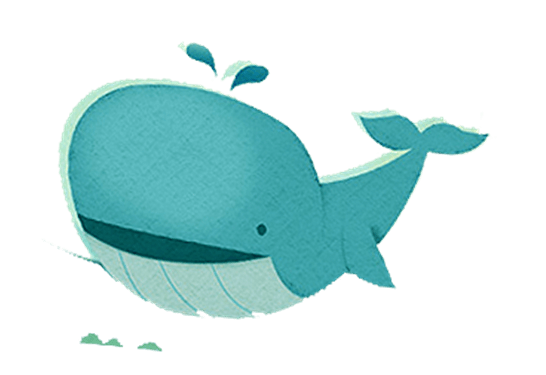 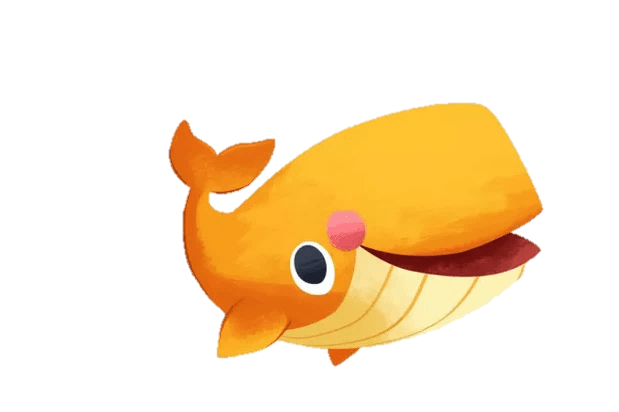 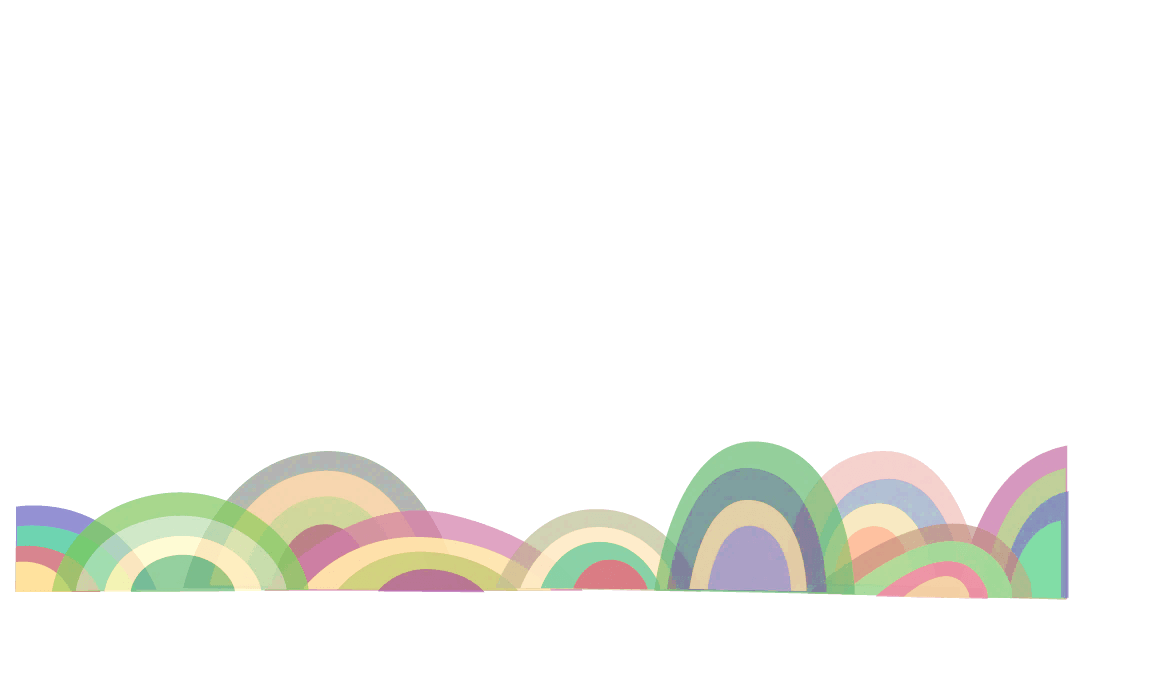 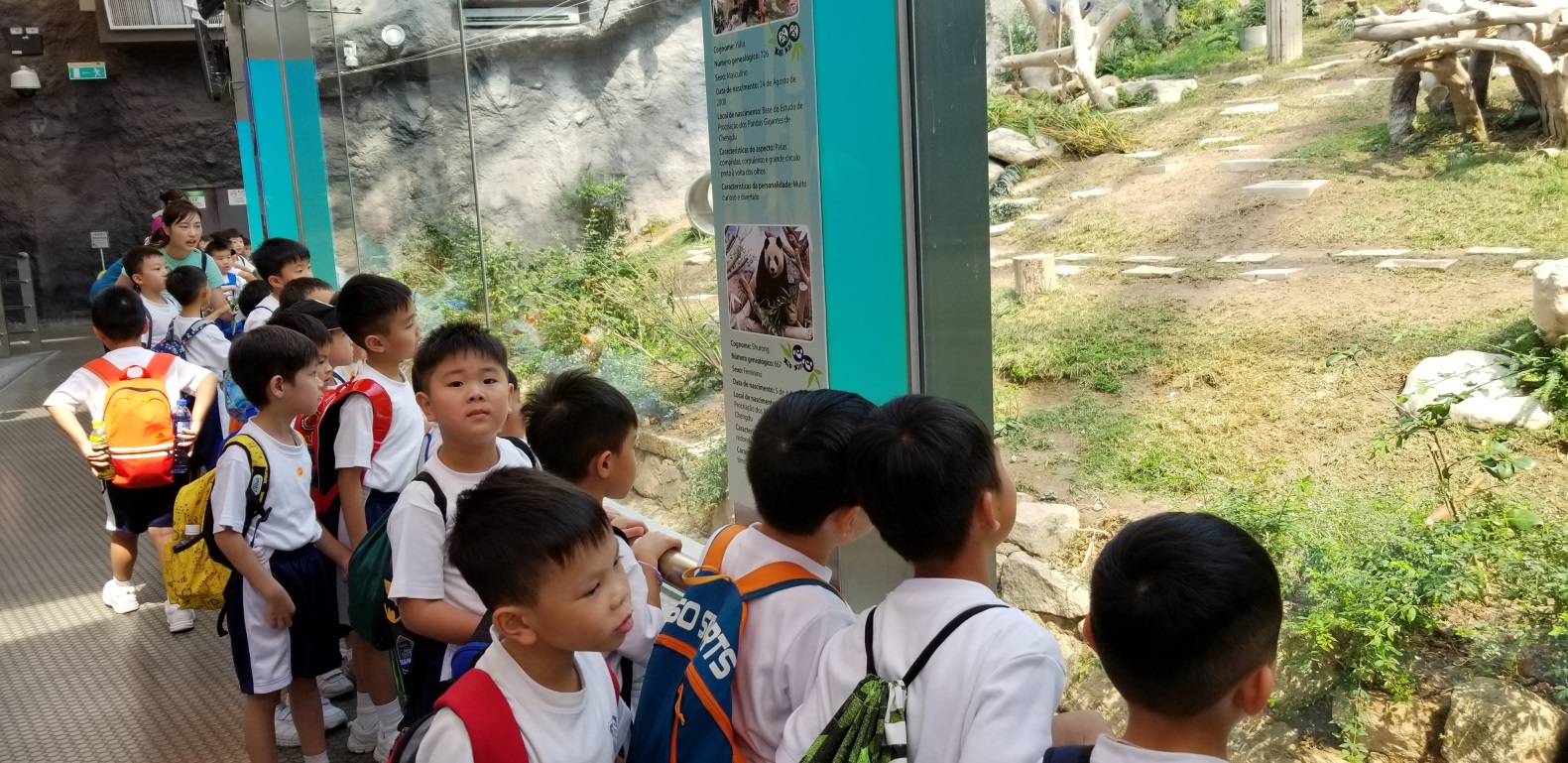 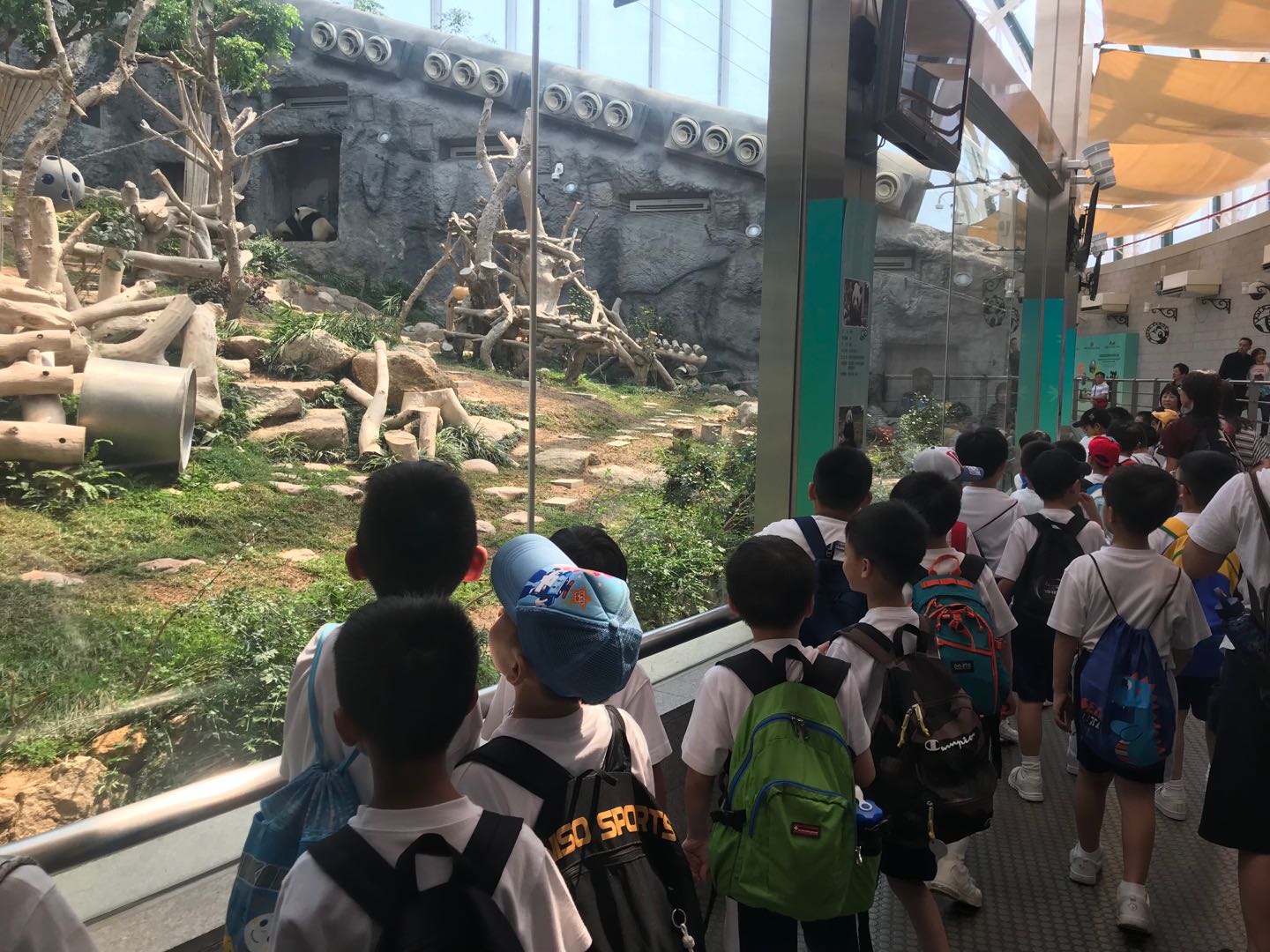 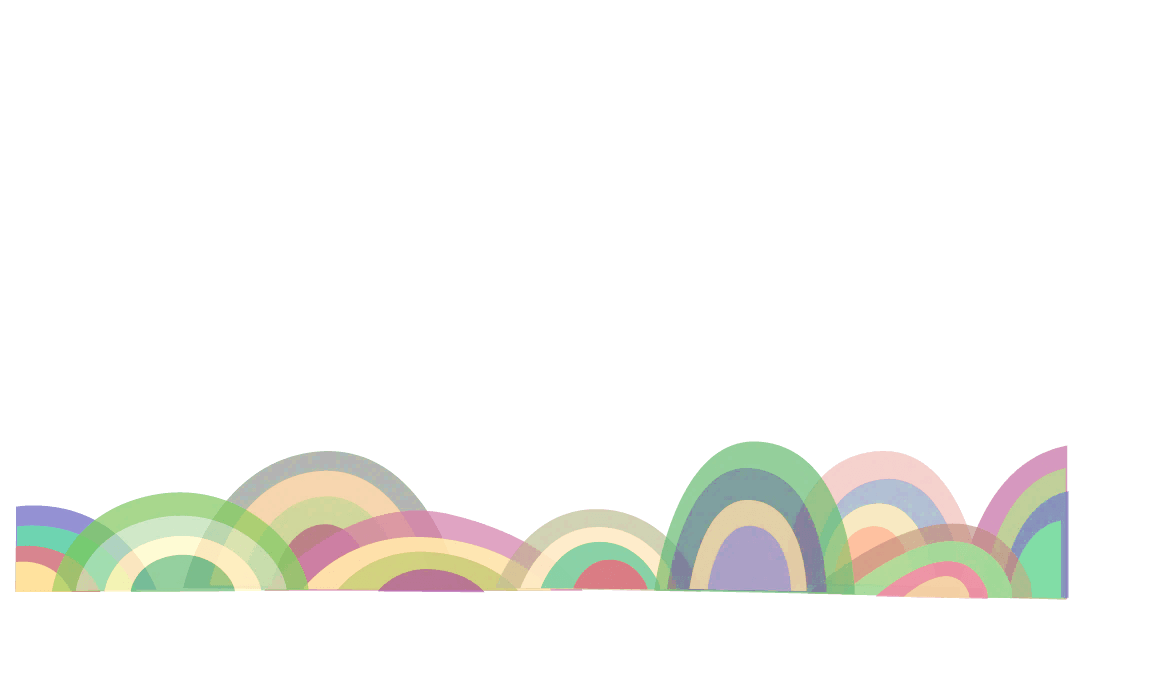 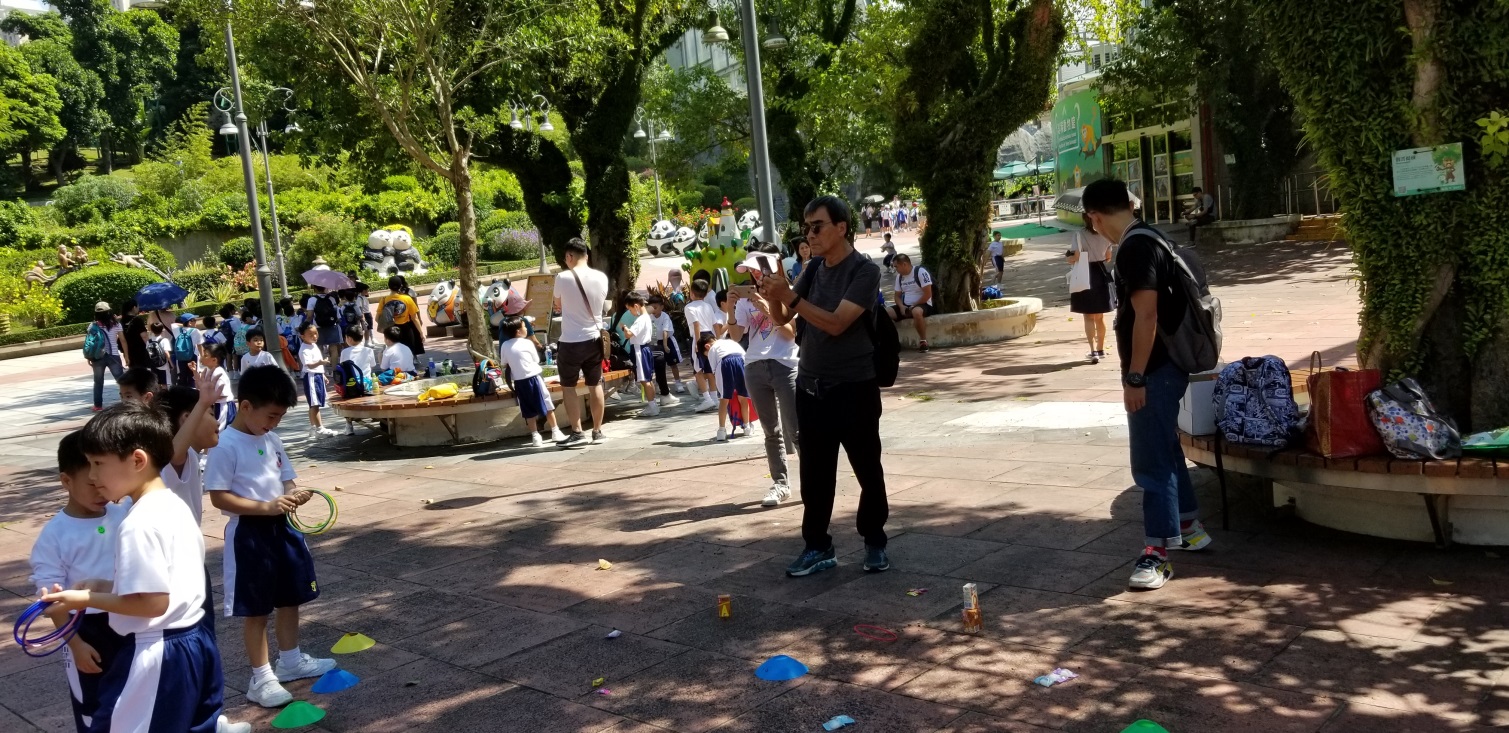 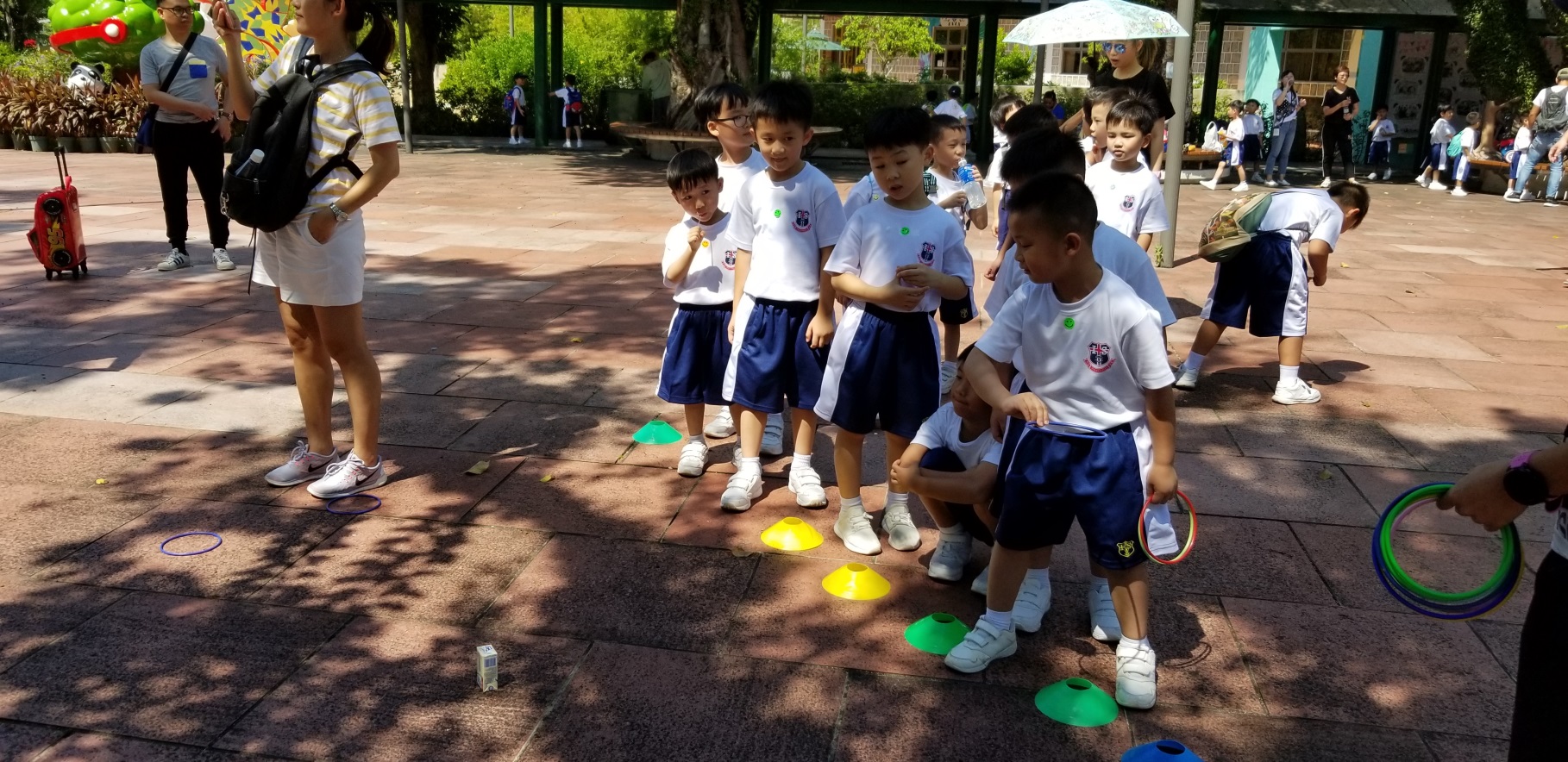 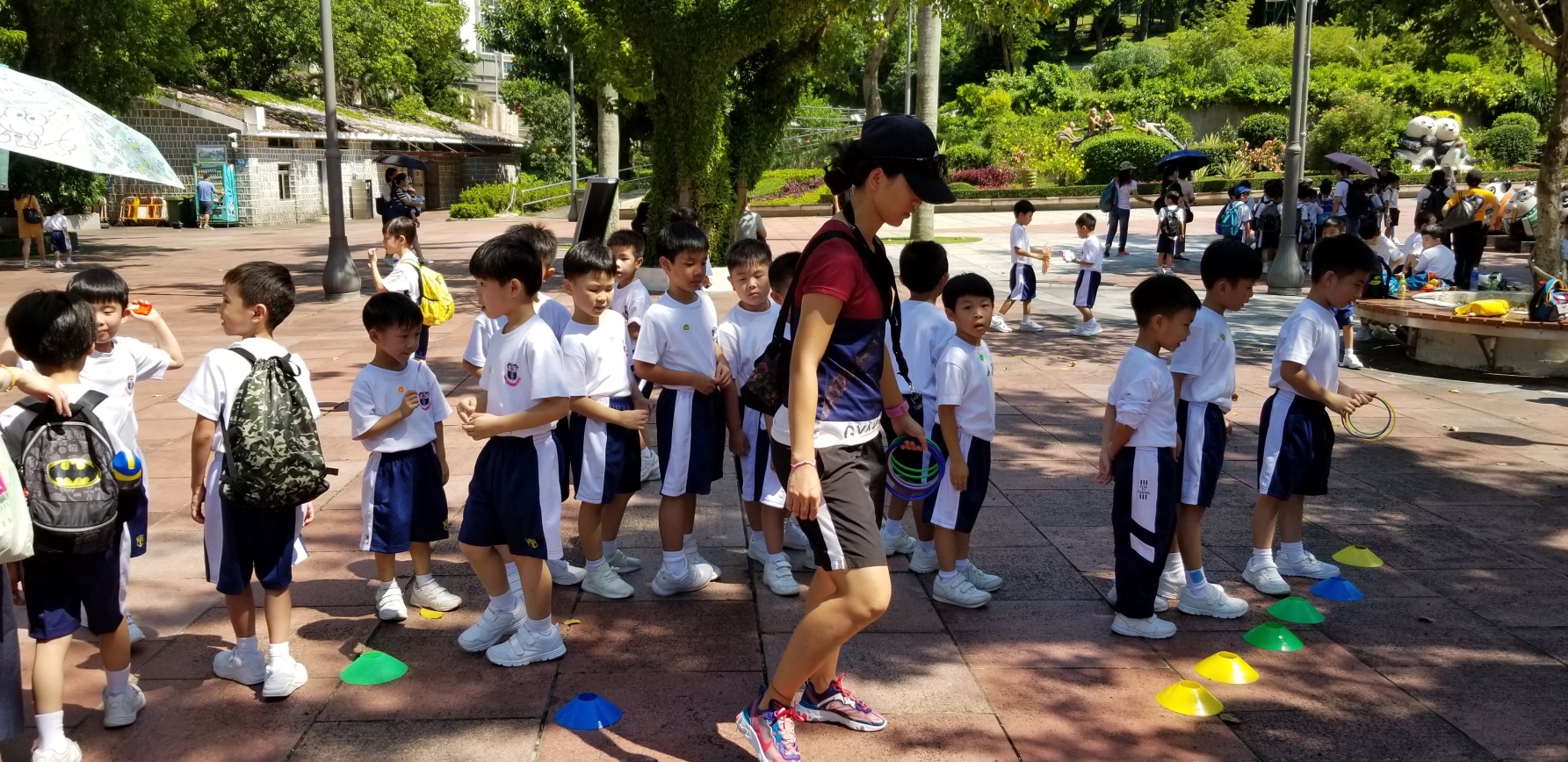 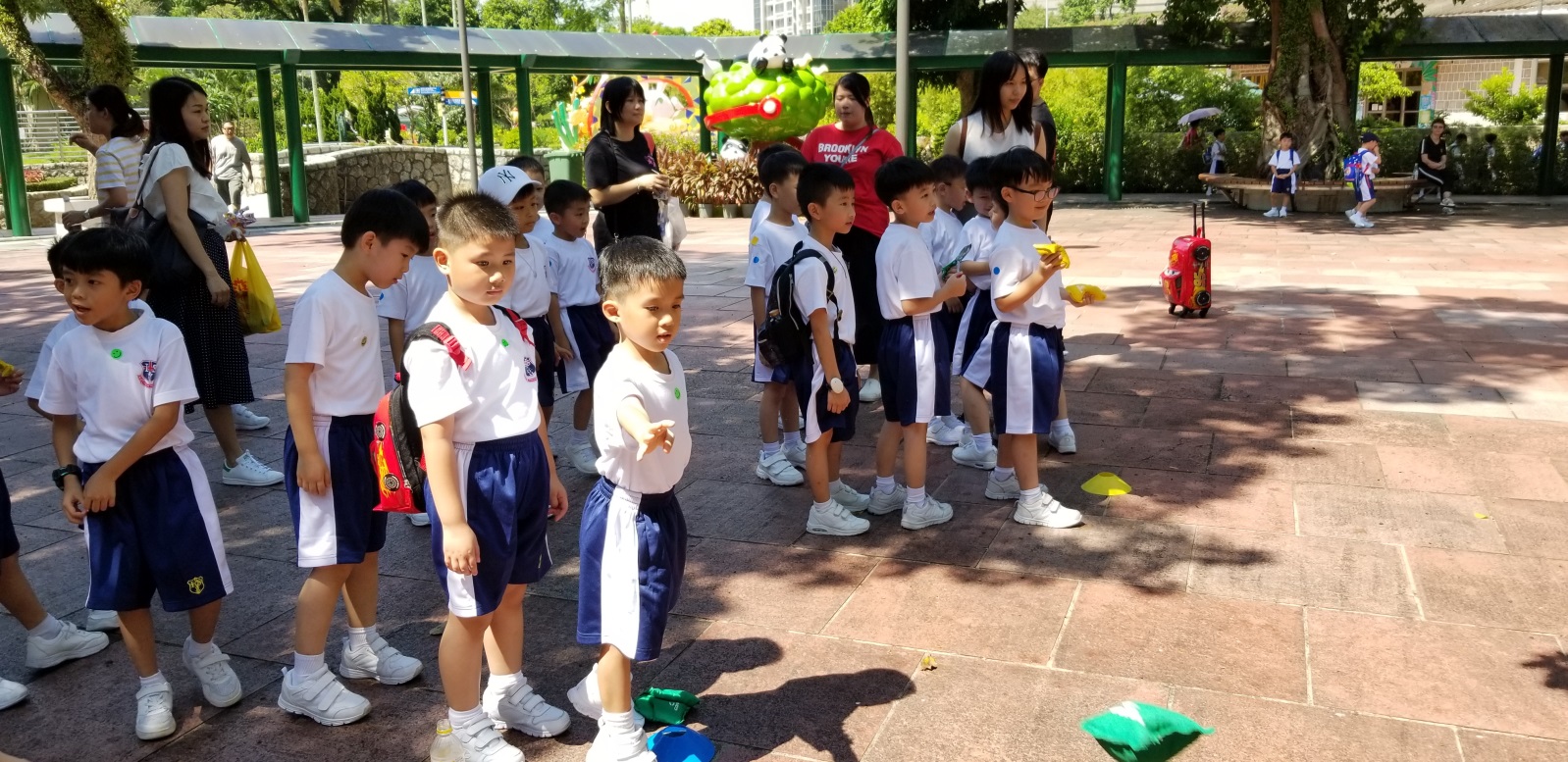 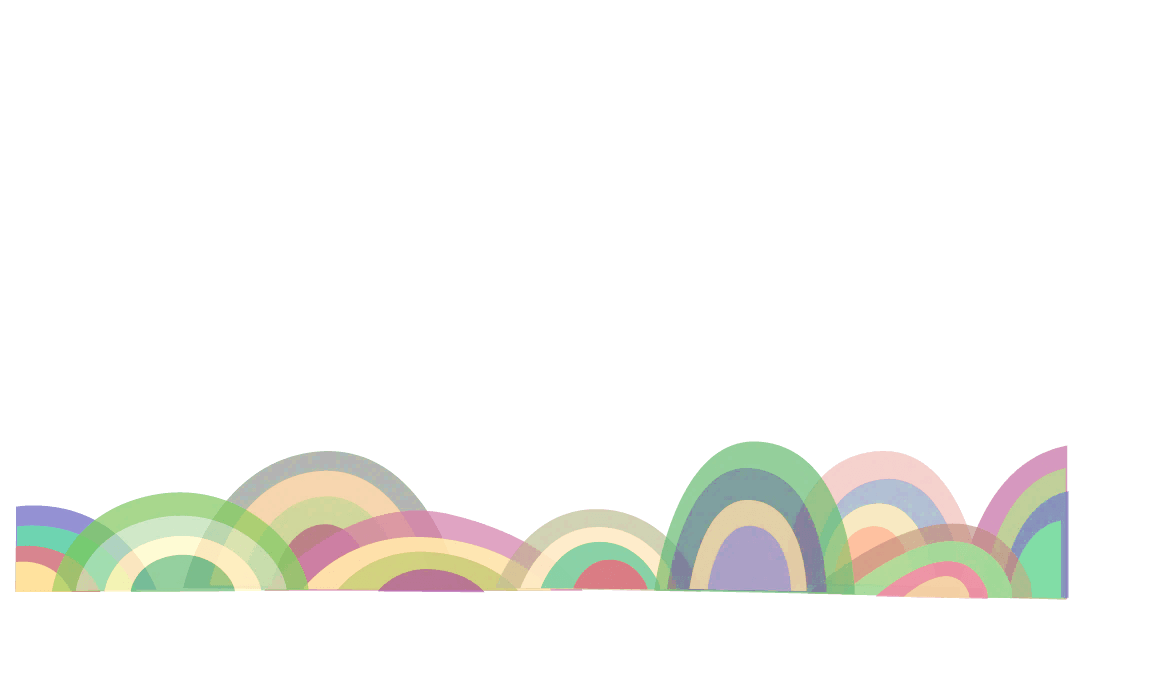 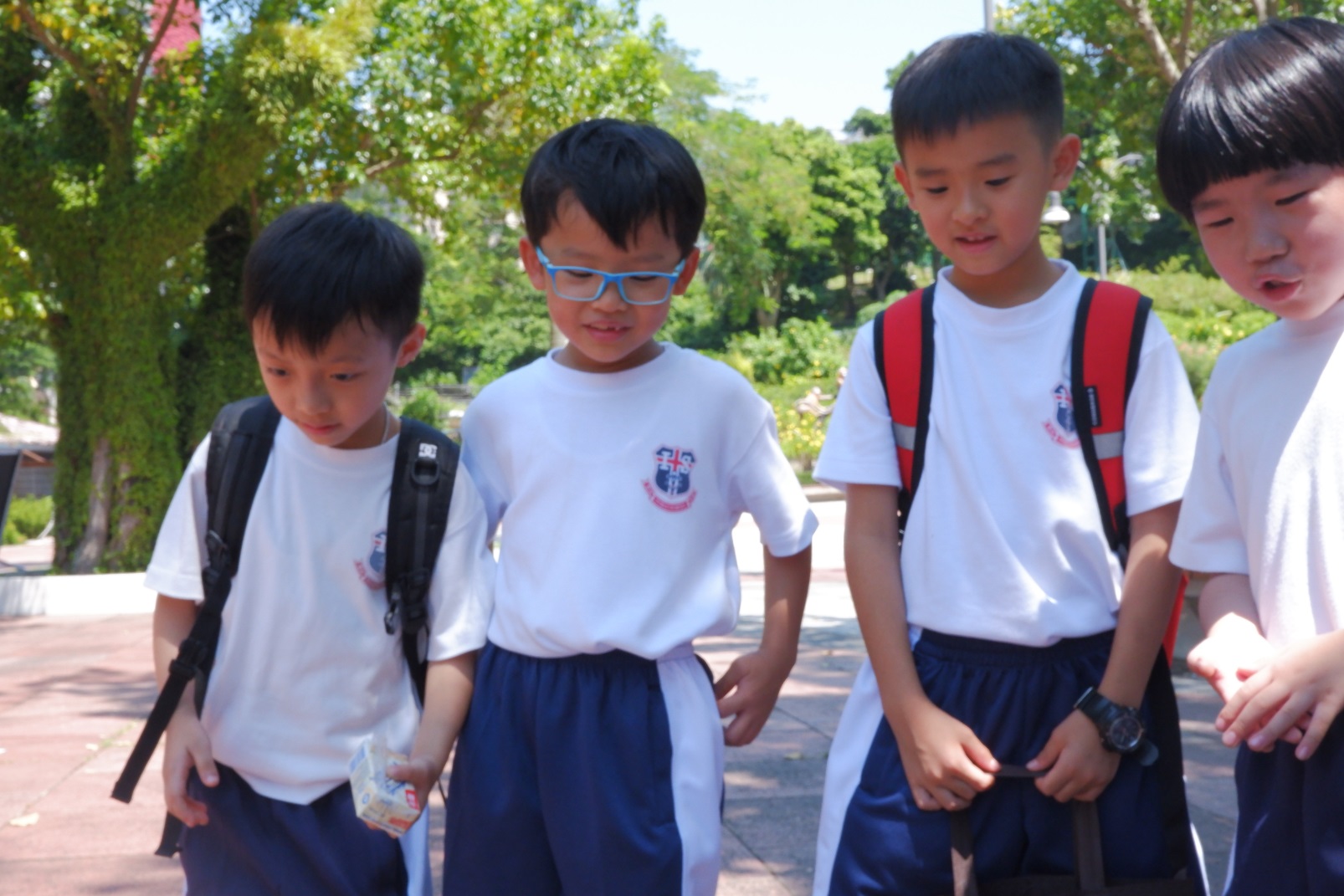 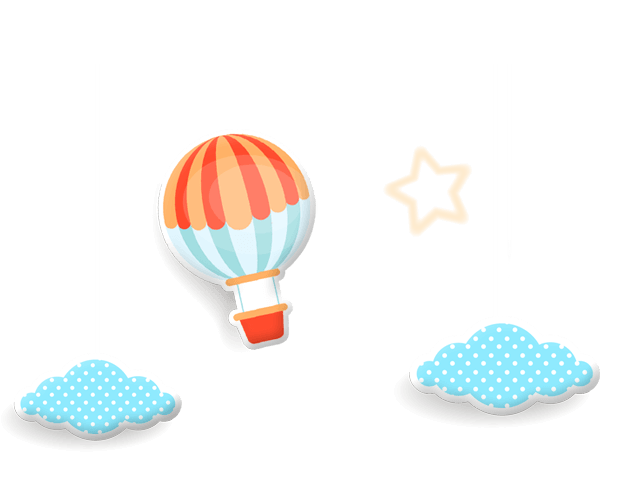 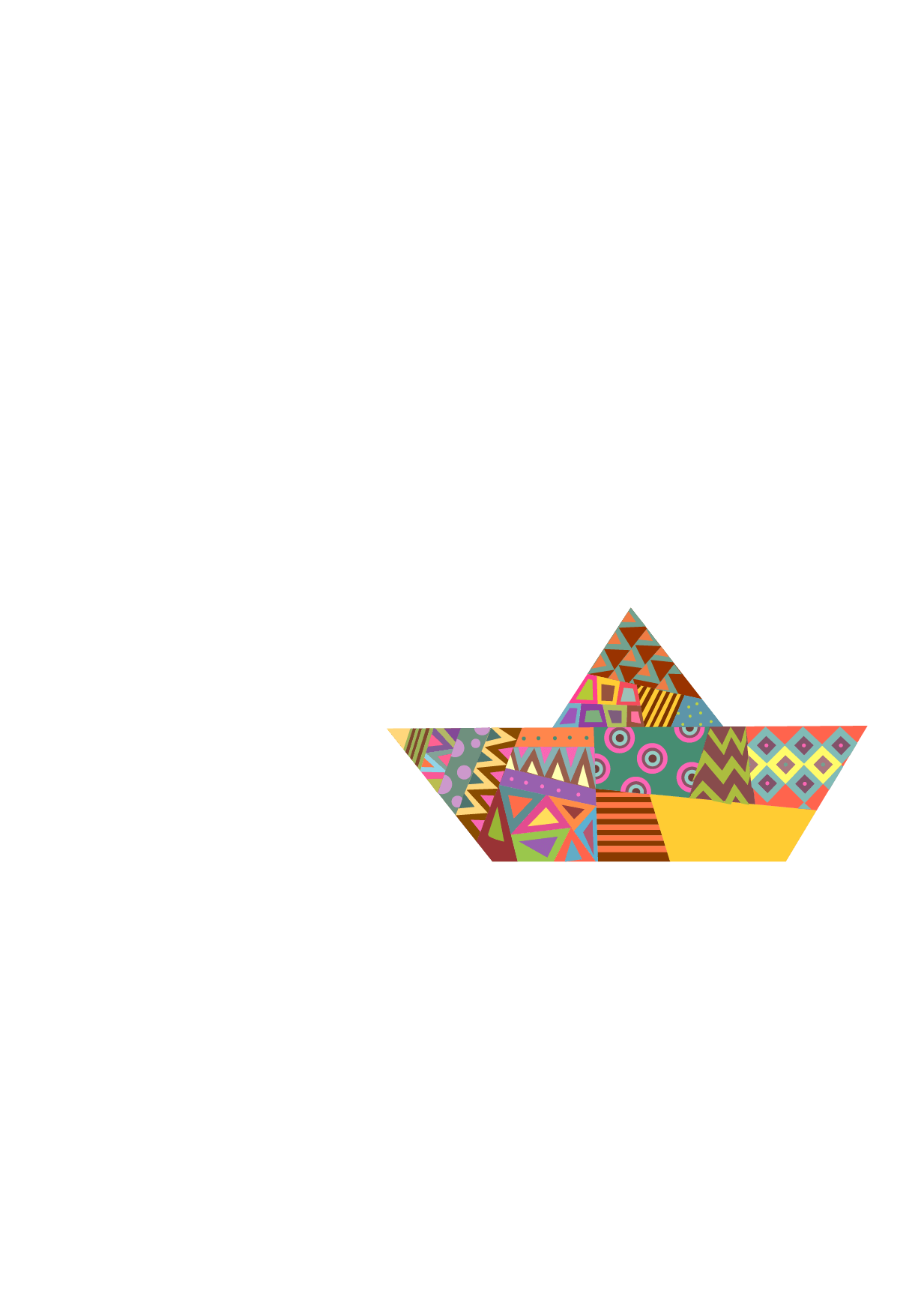 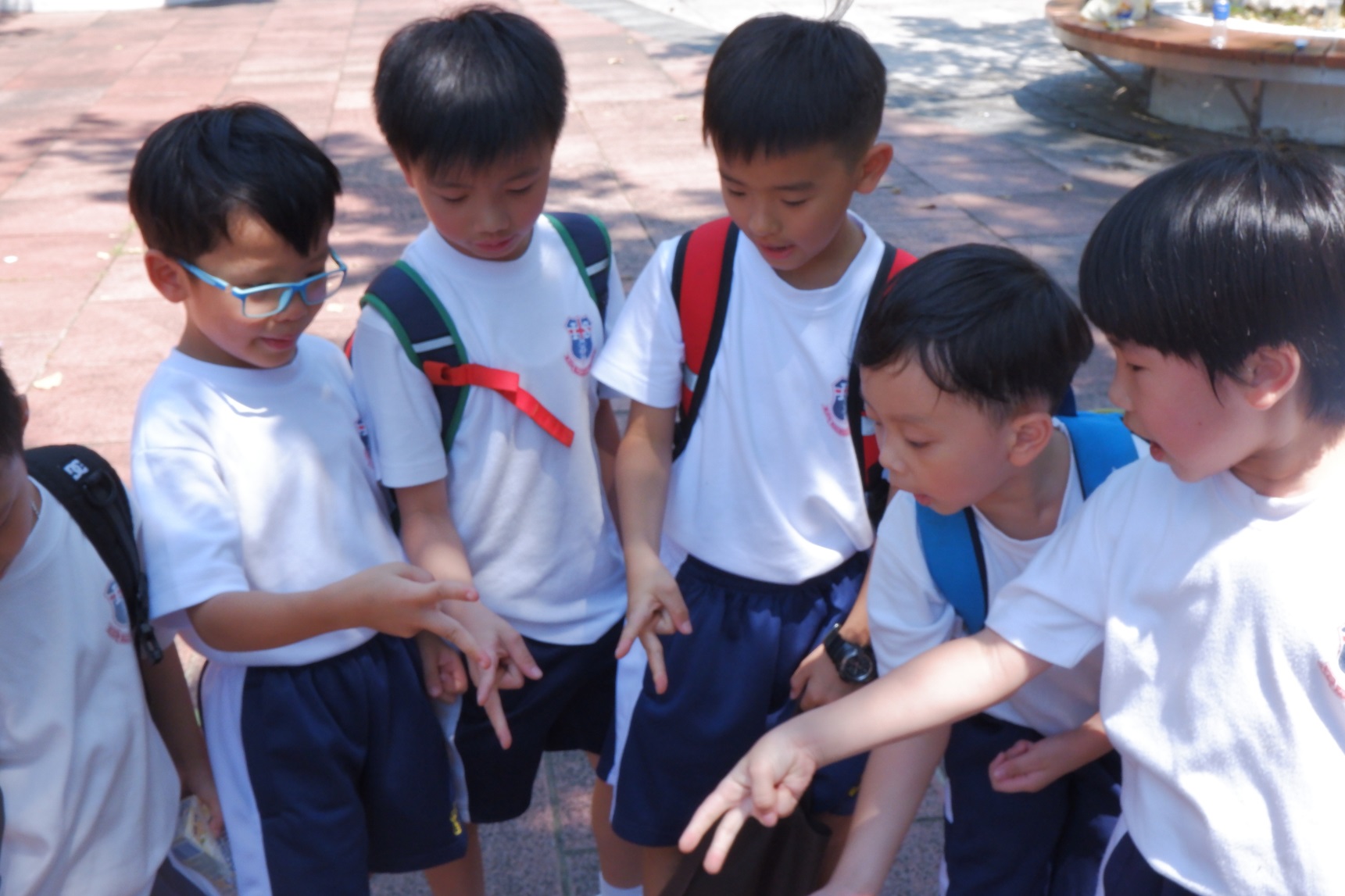 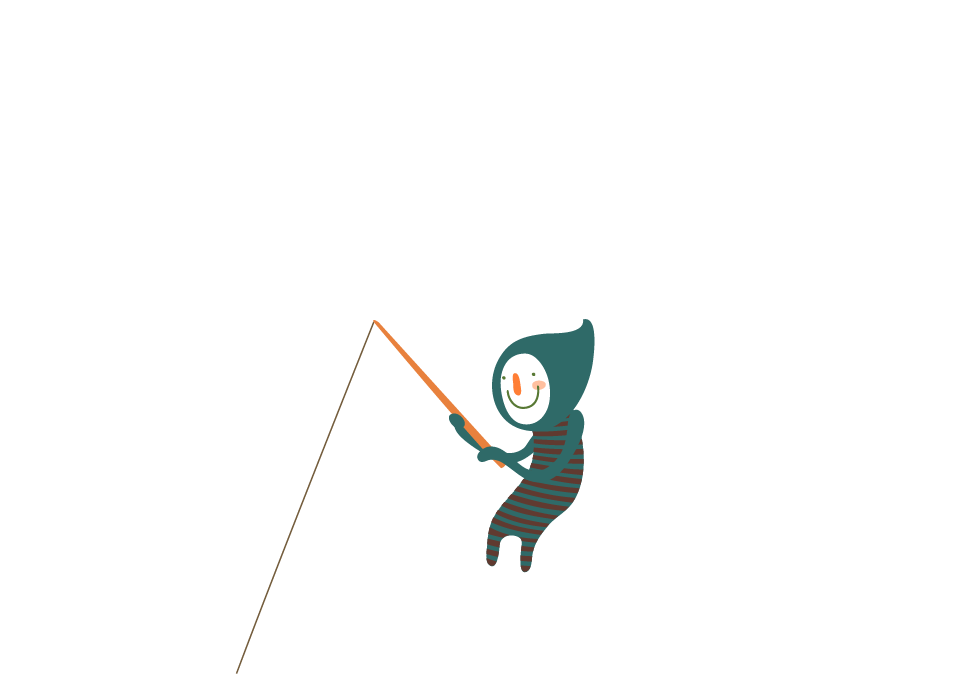 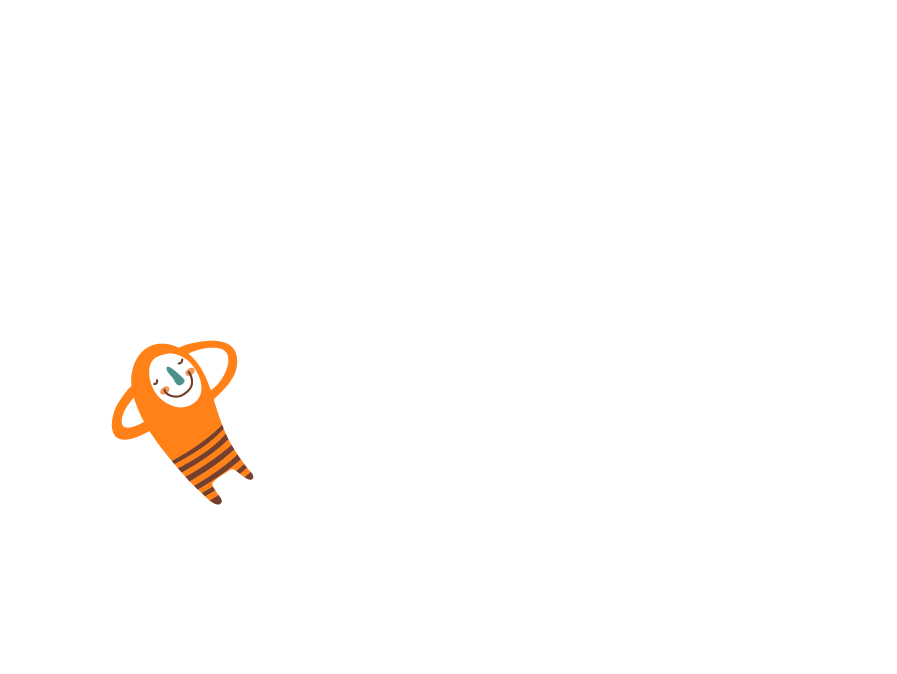 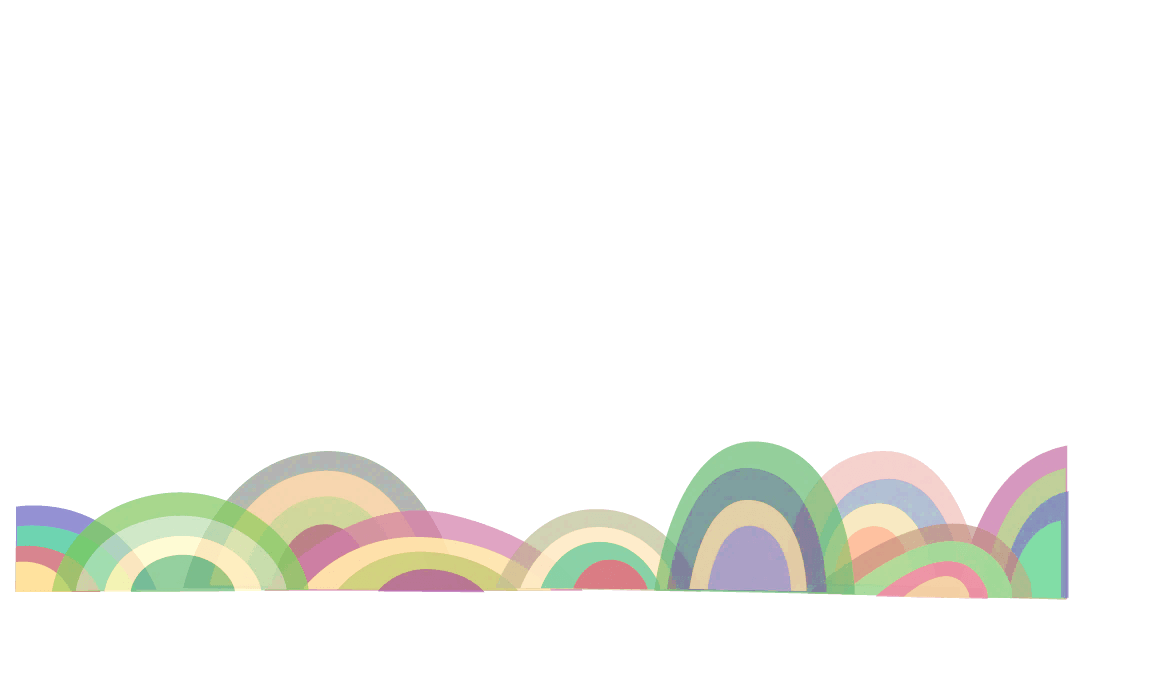 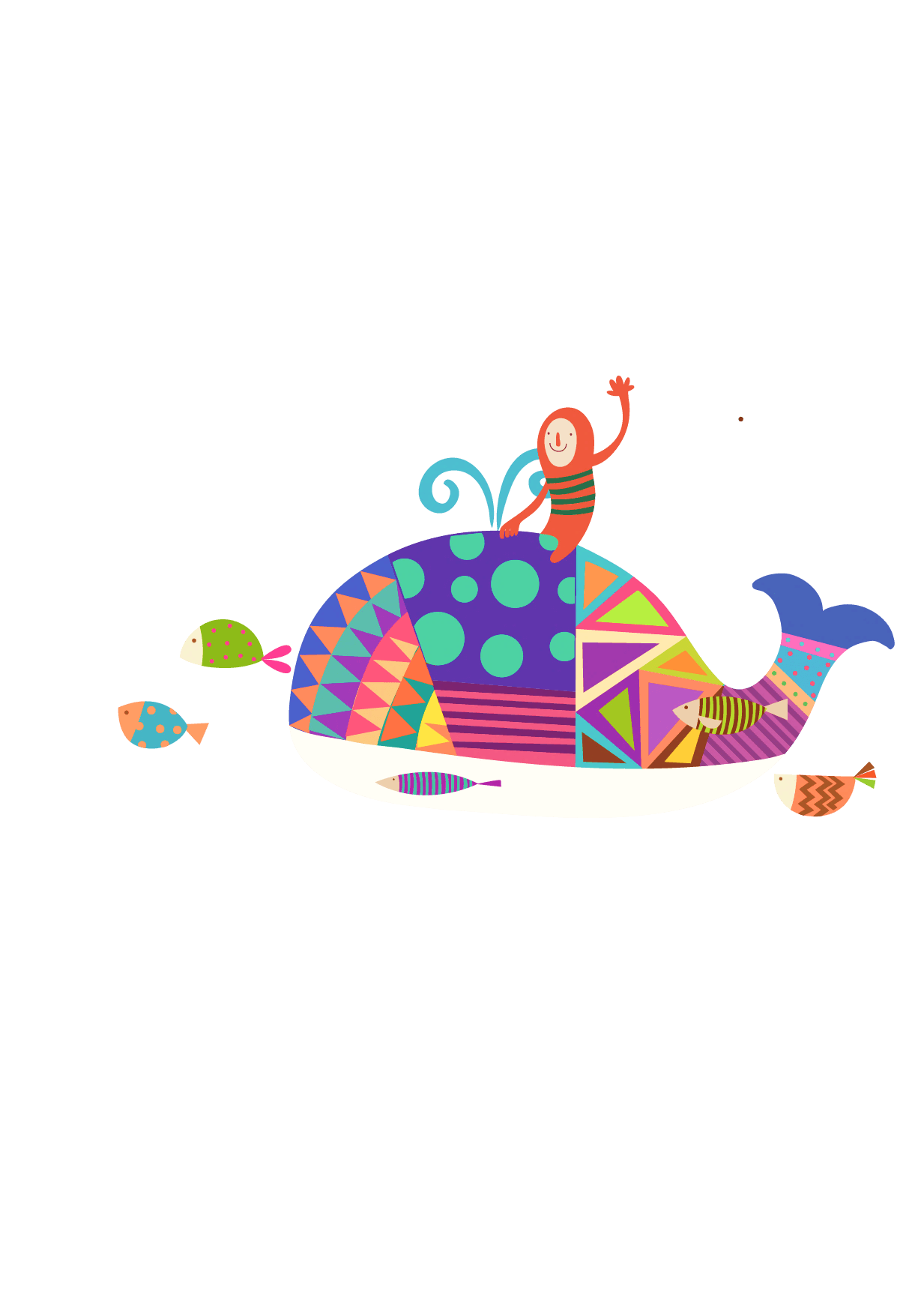 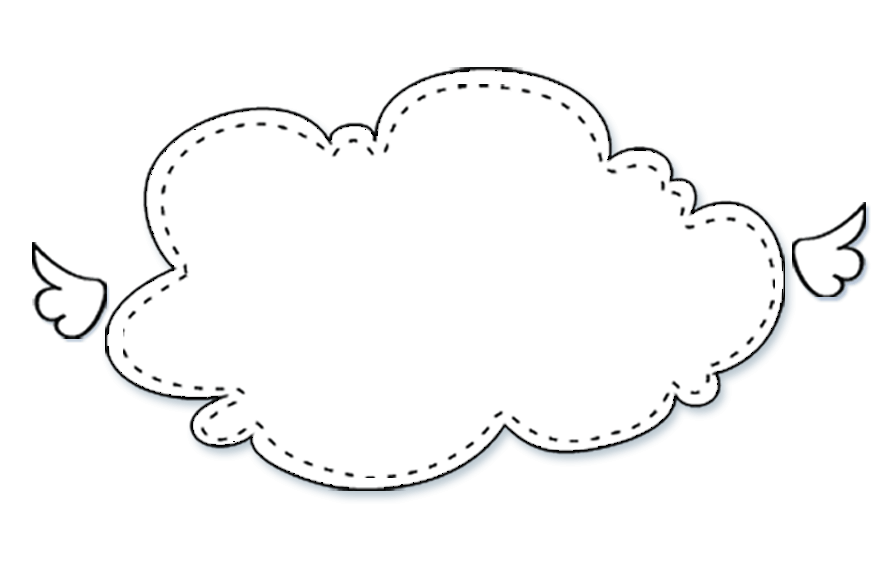 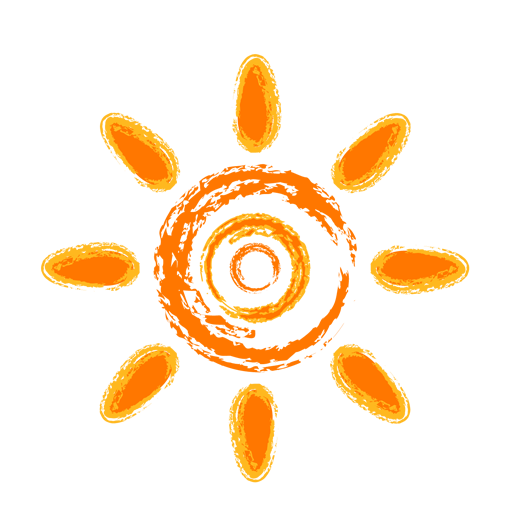 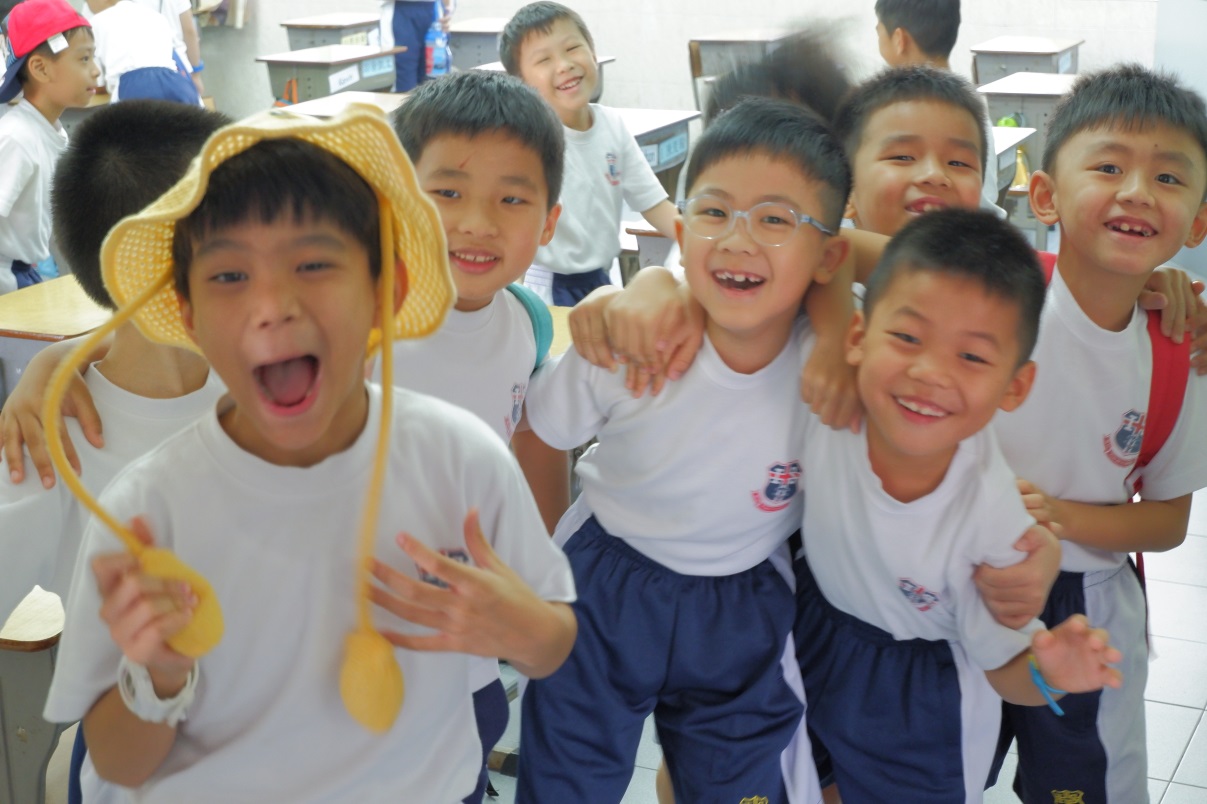 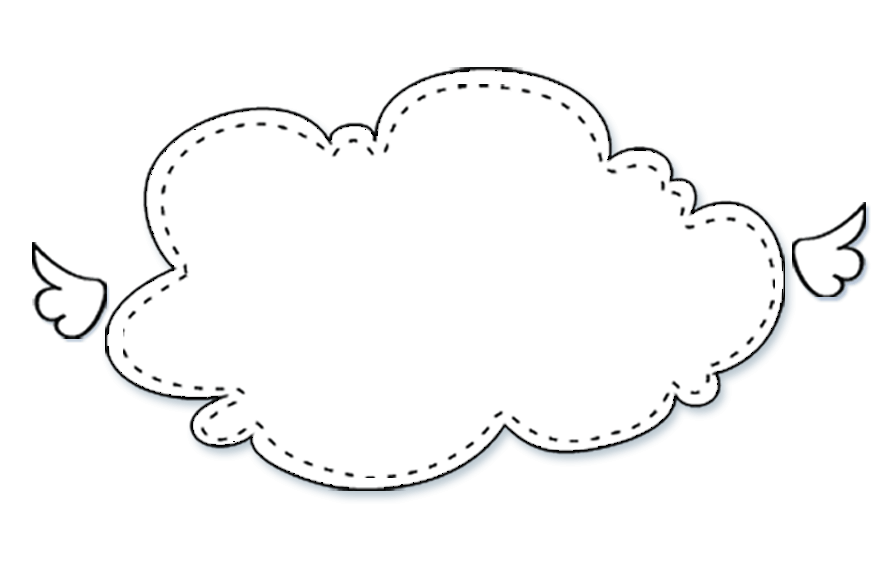 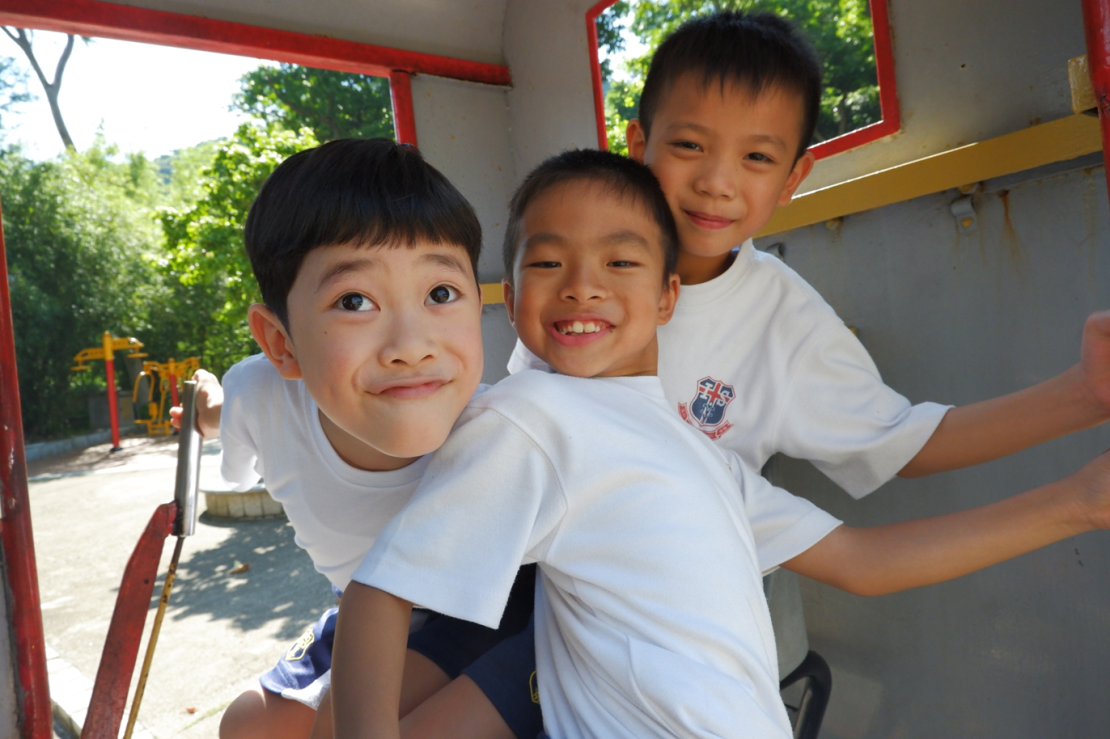 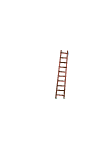 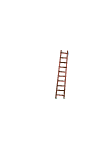 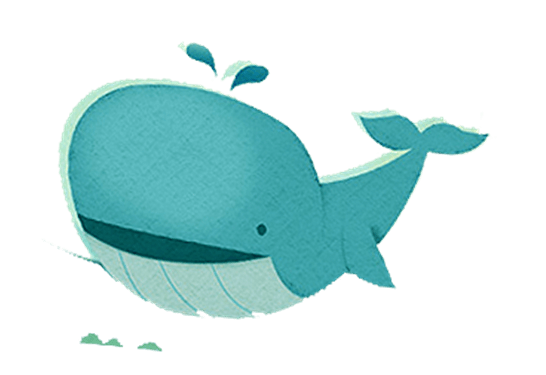 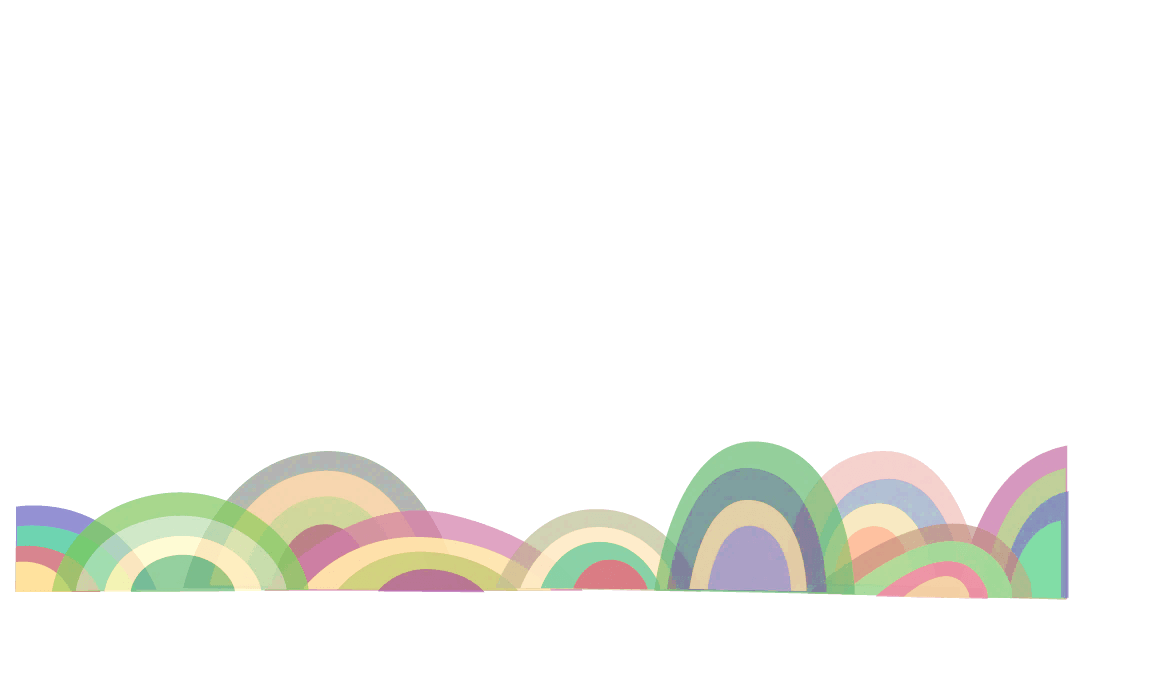 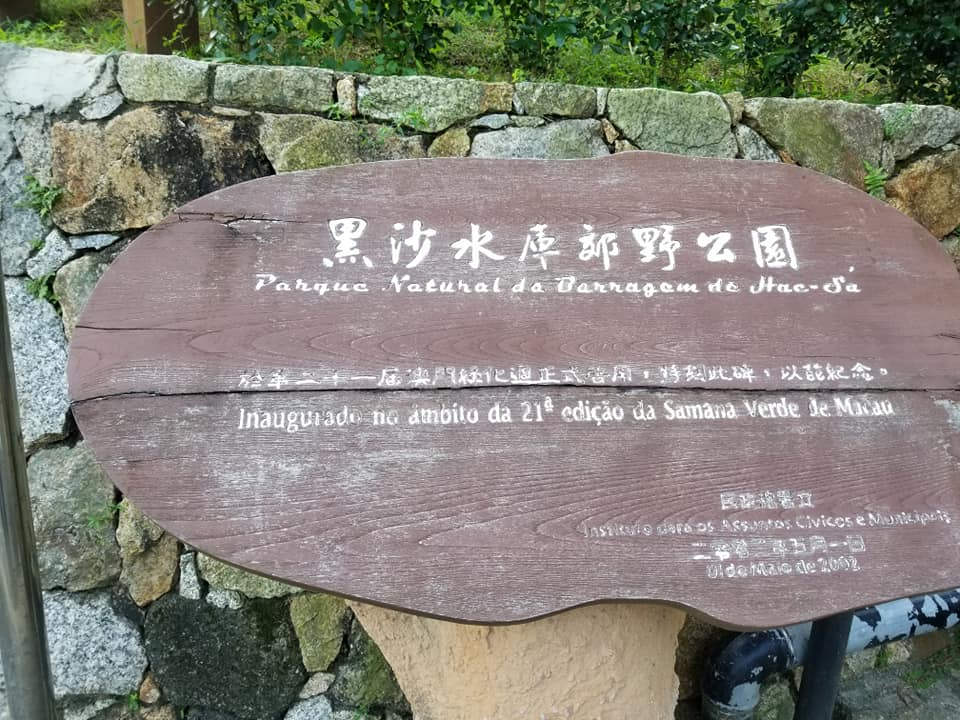 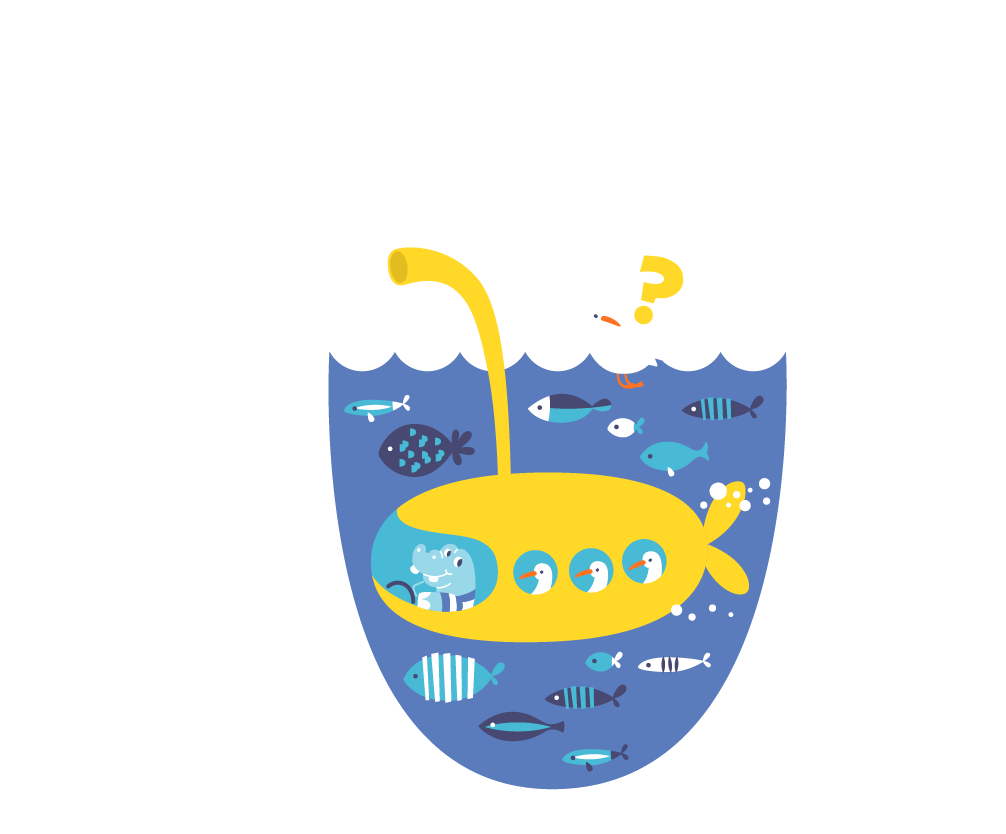 黑沙水庫郊野公園
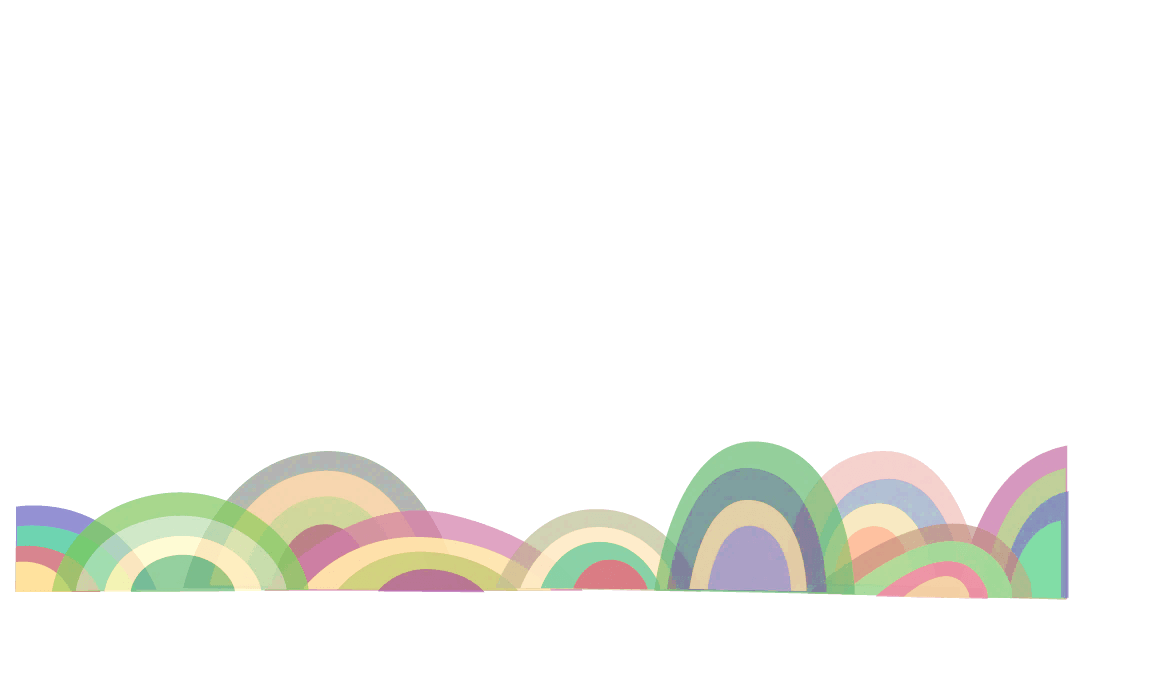 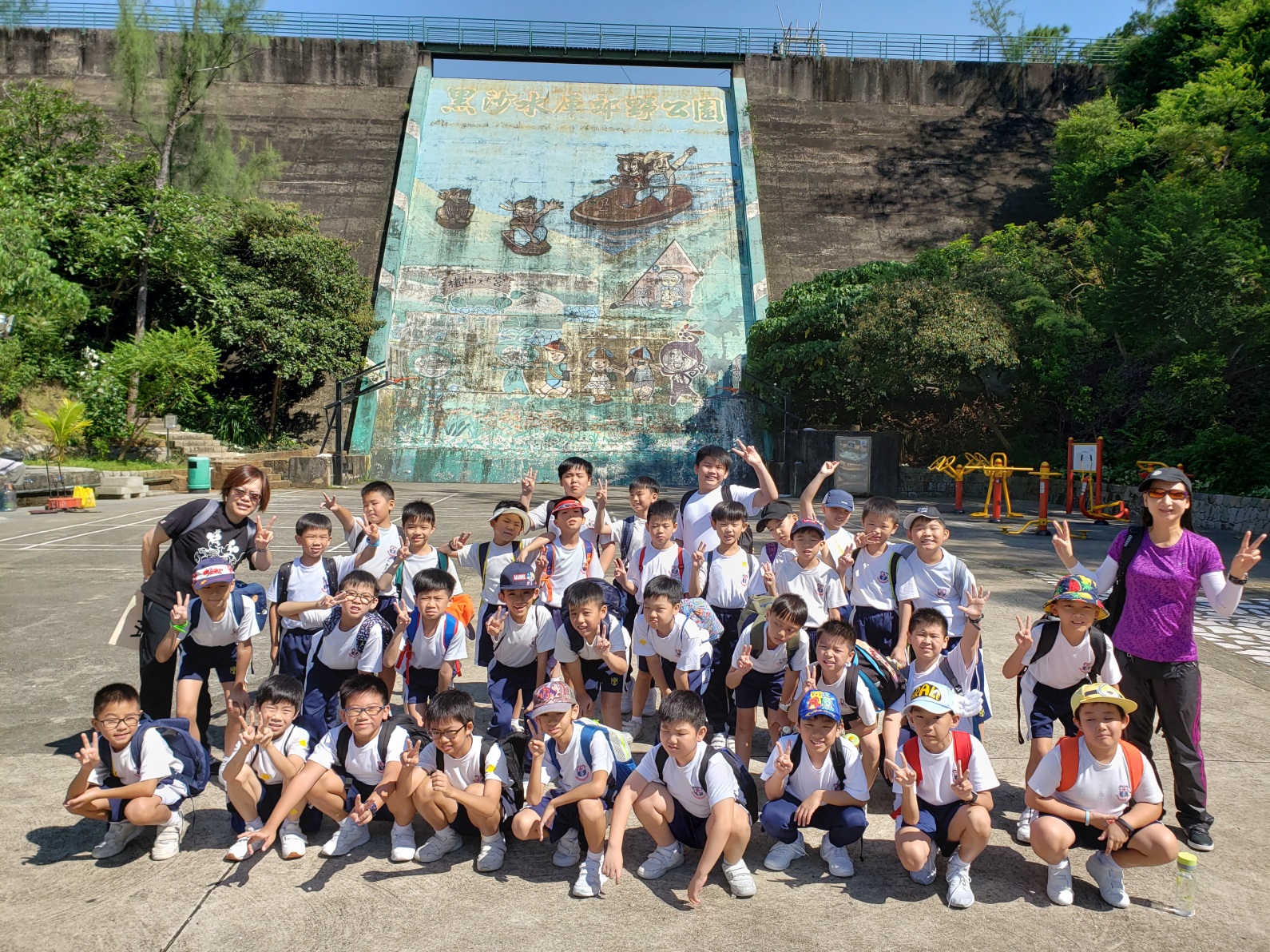 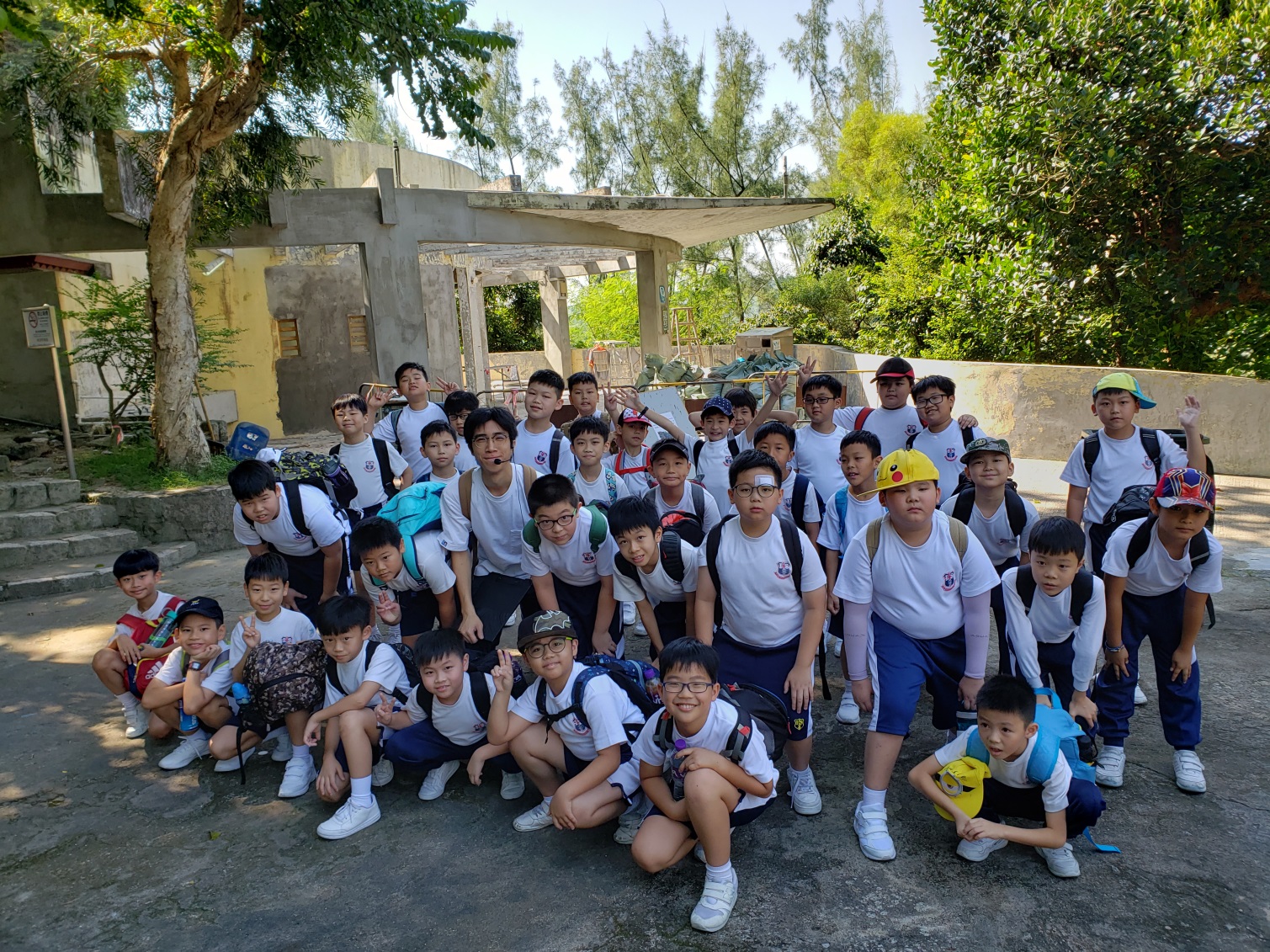 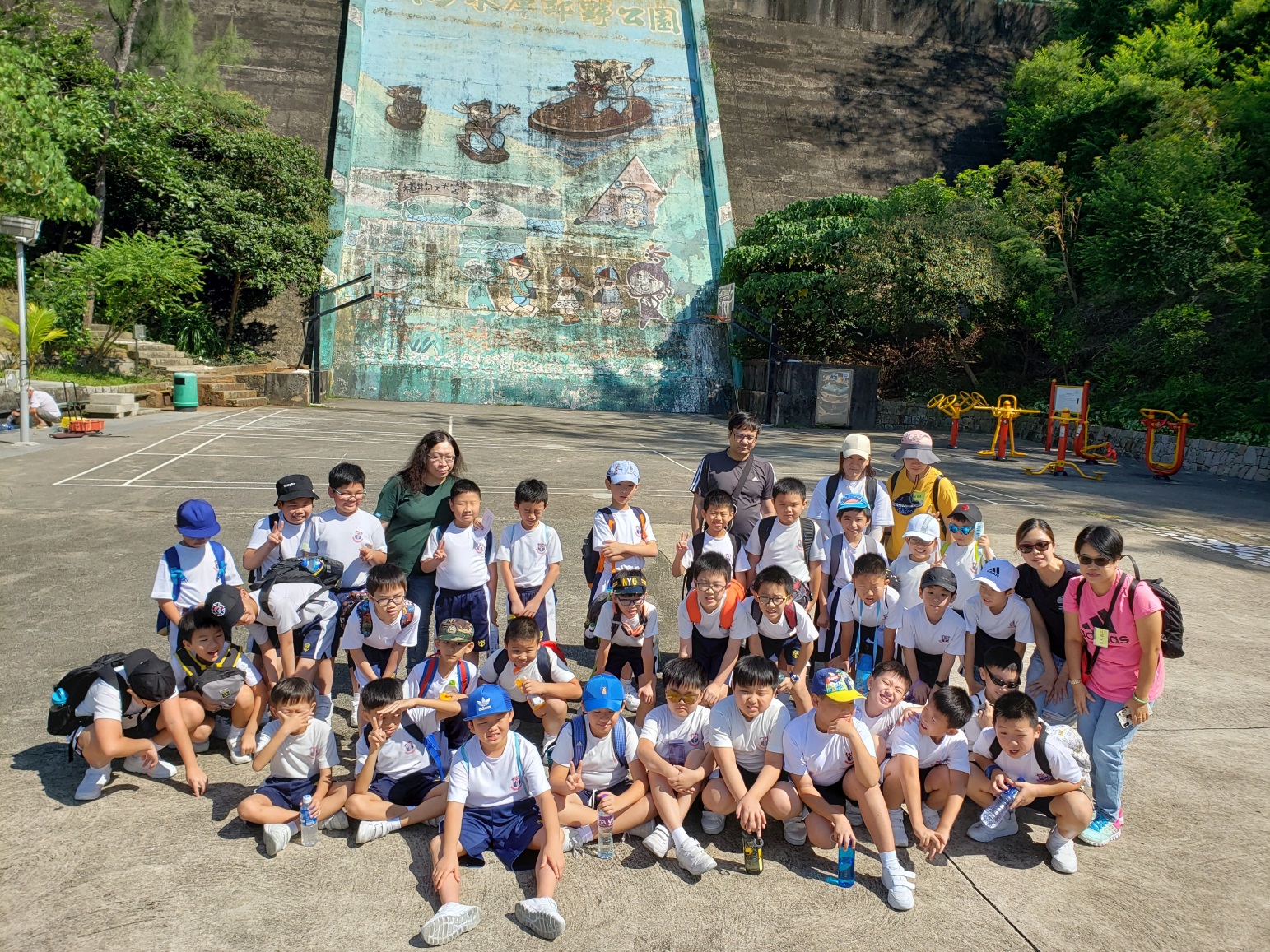 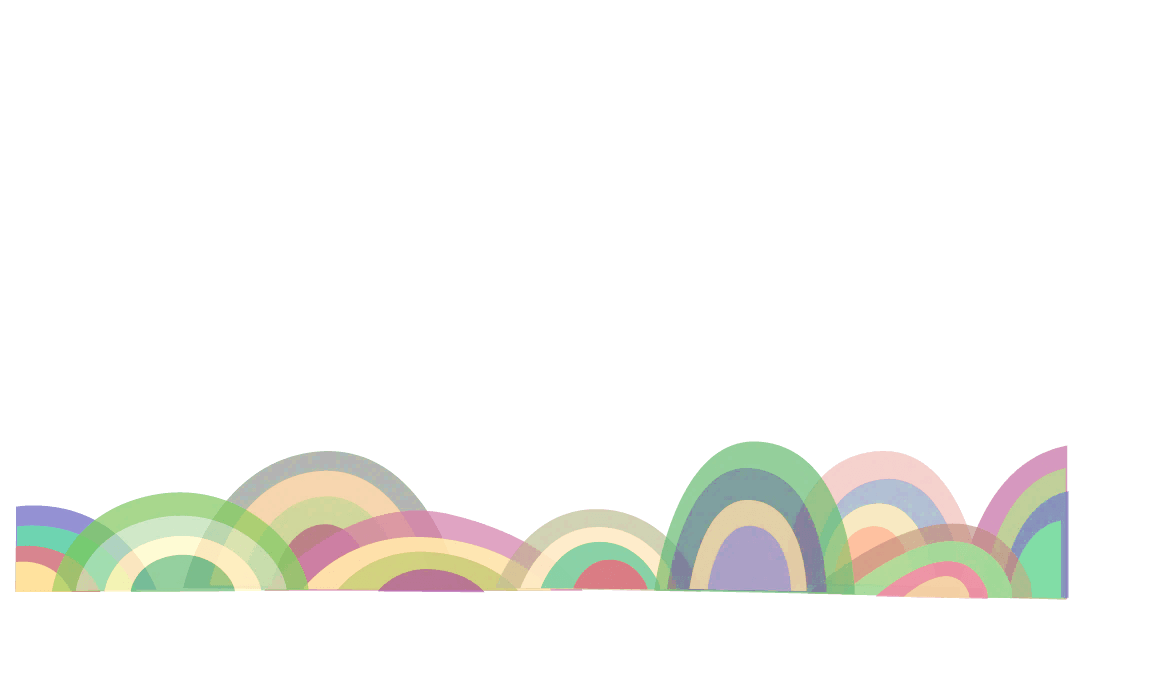 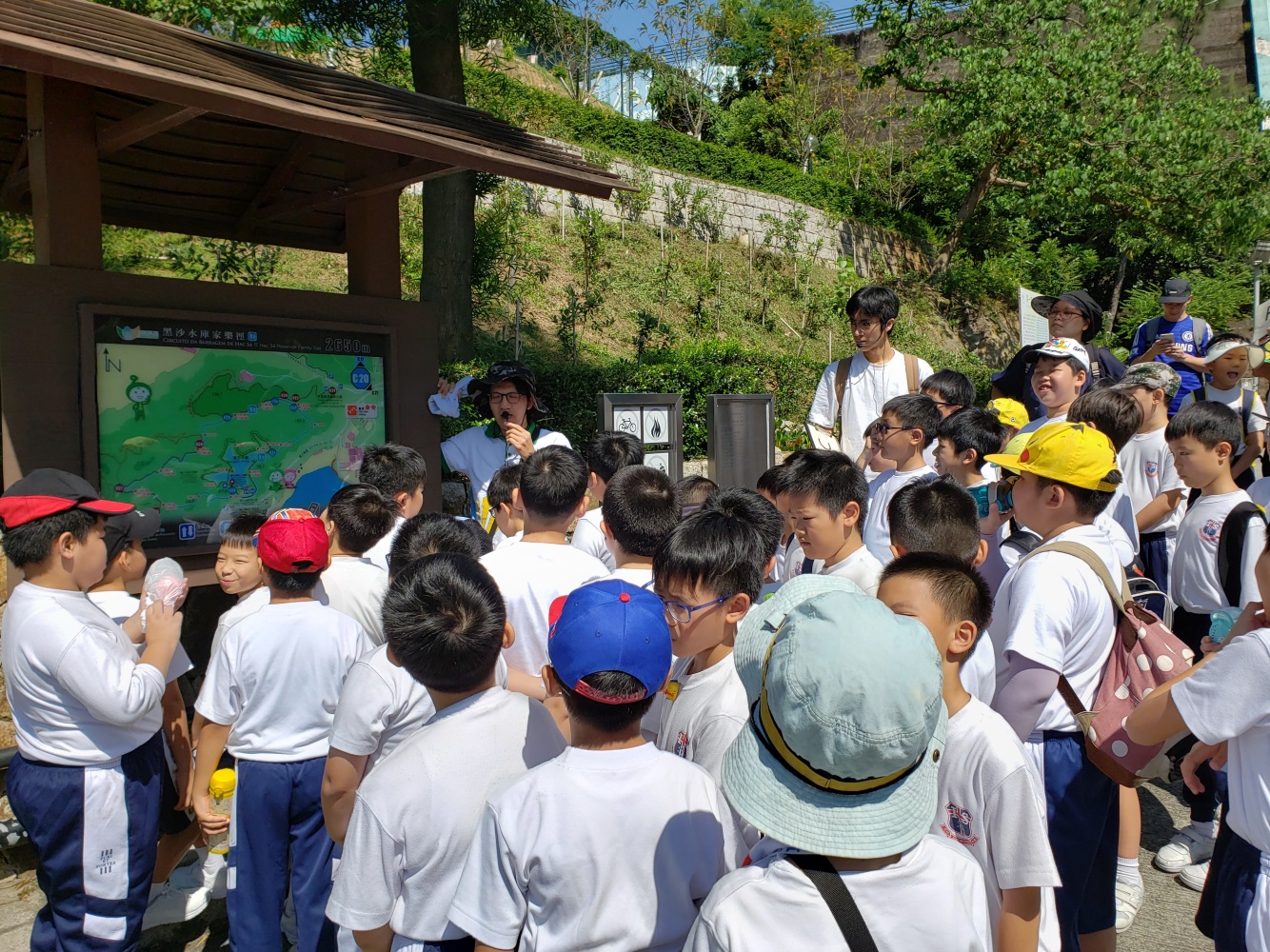 同學用心聆聽導賞員講解
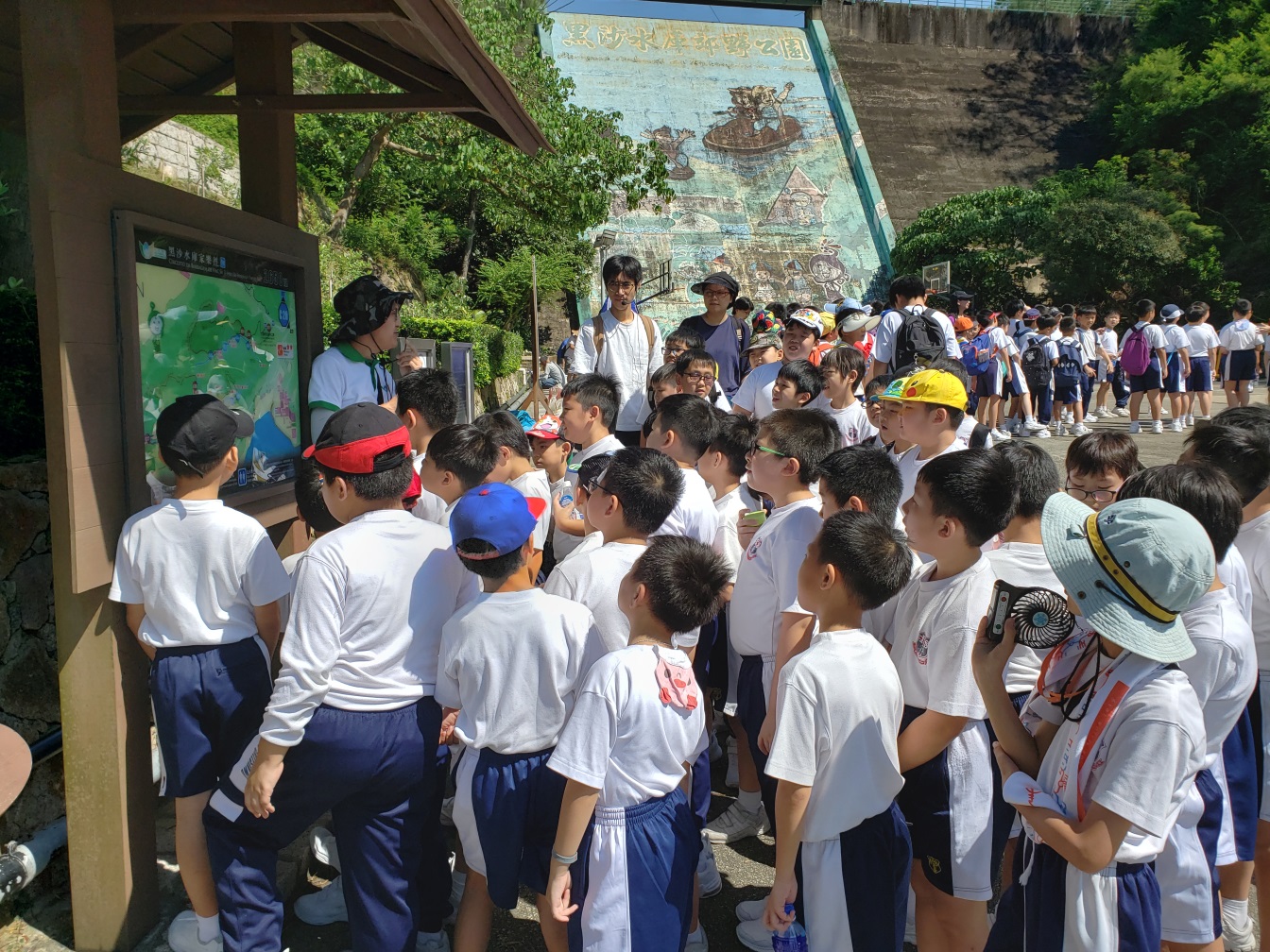 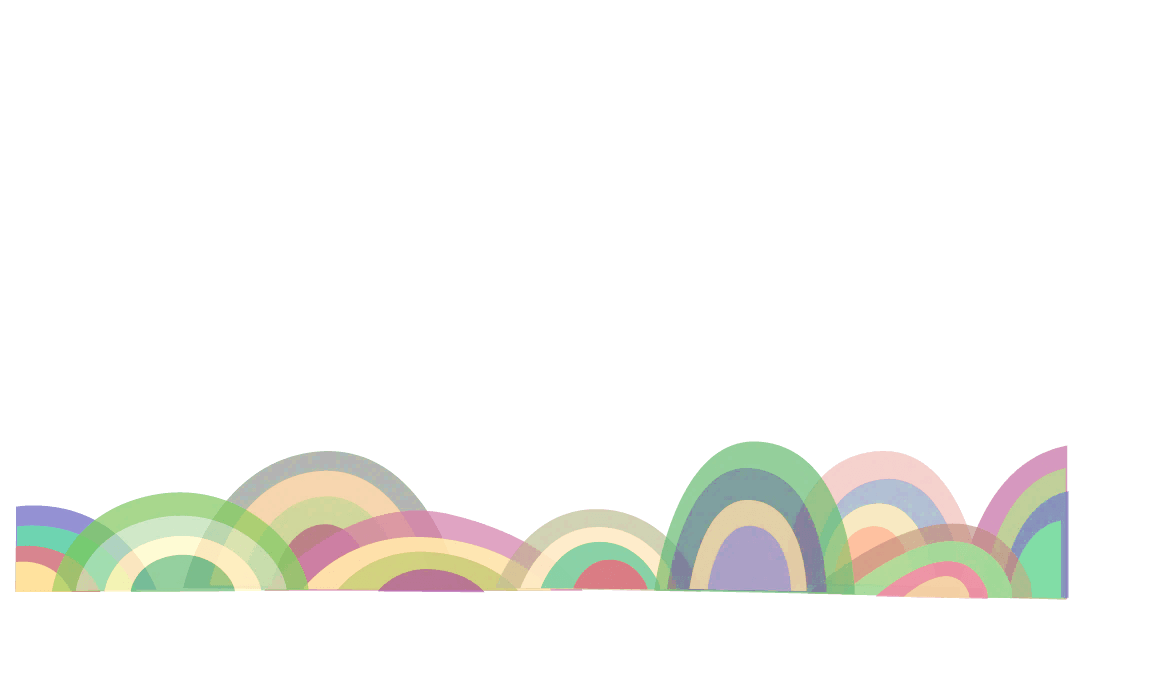 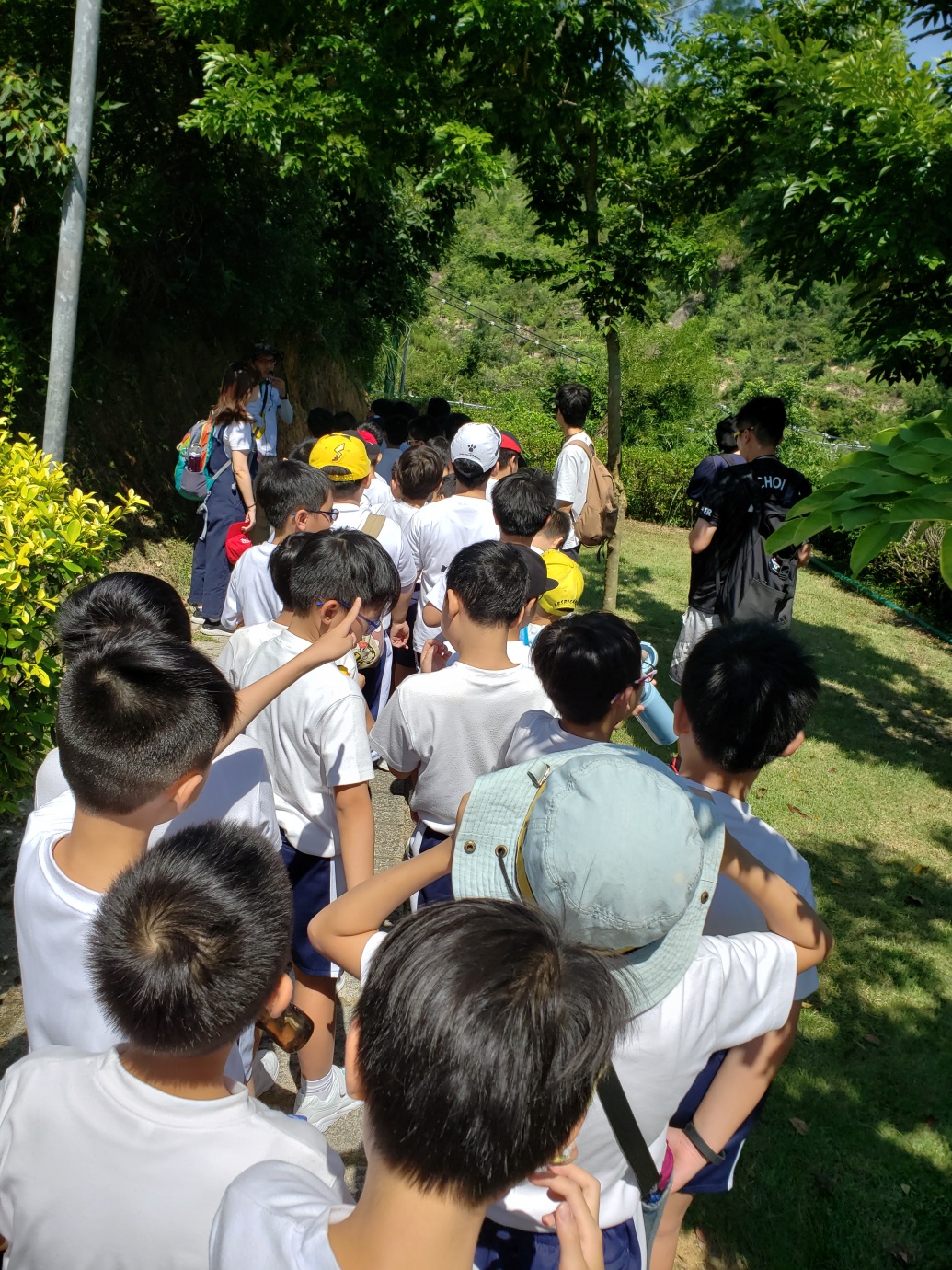 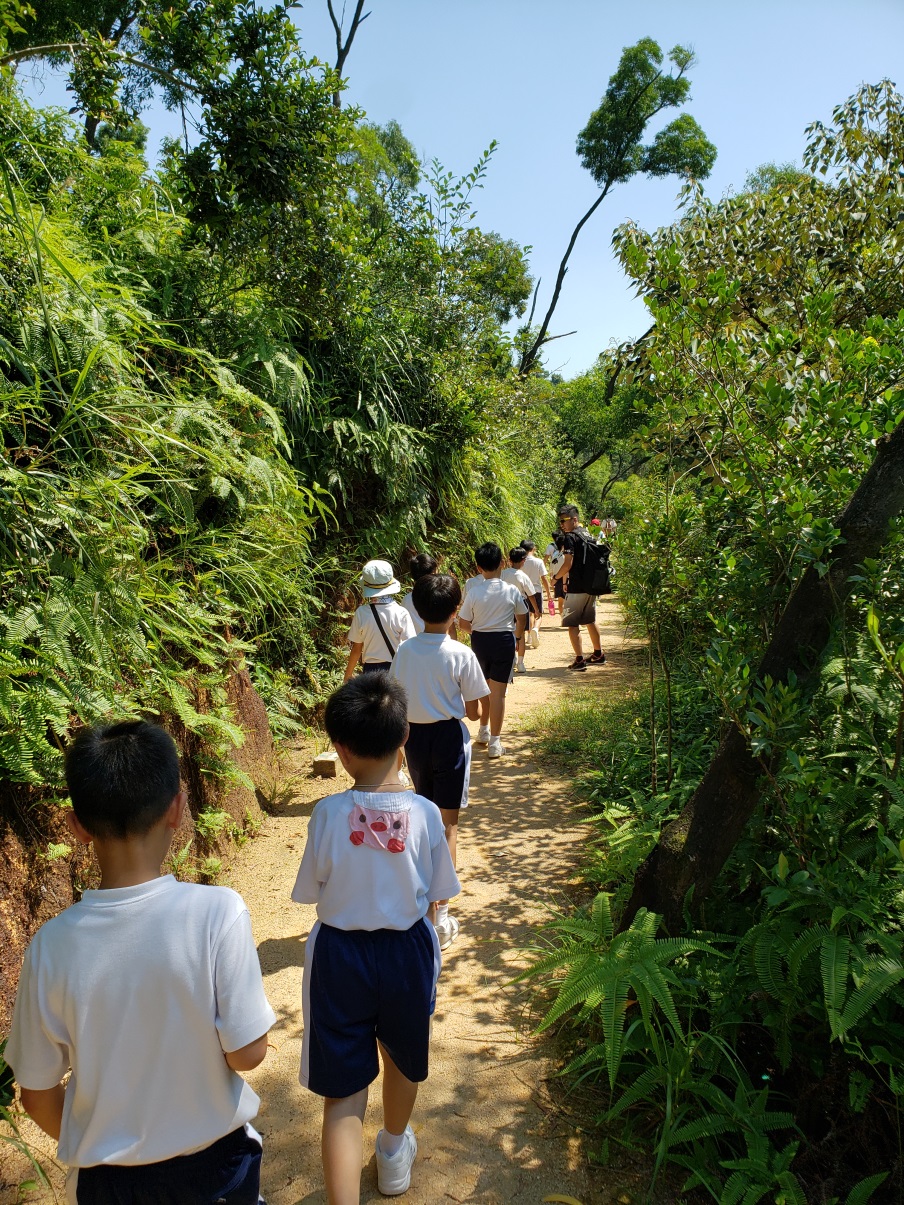 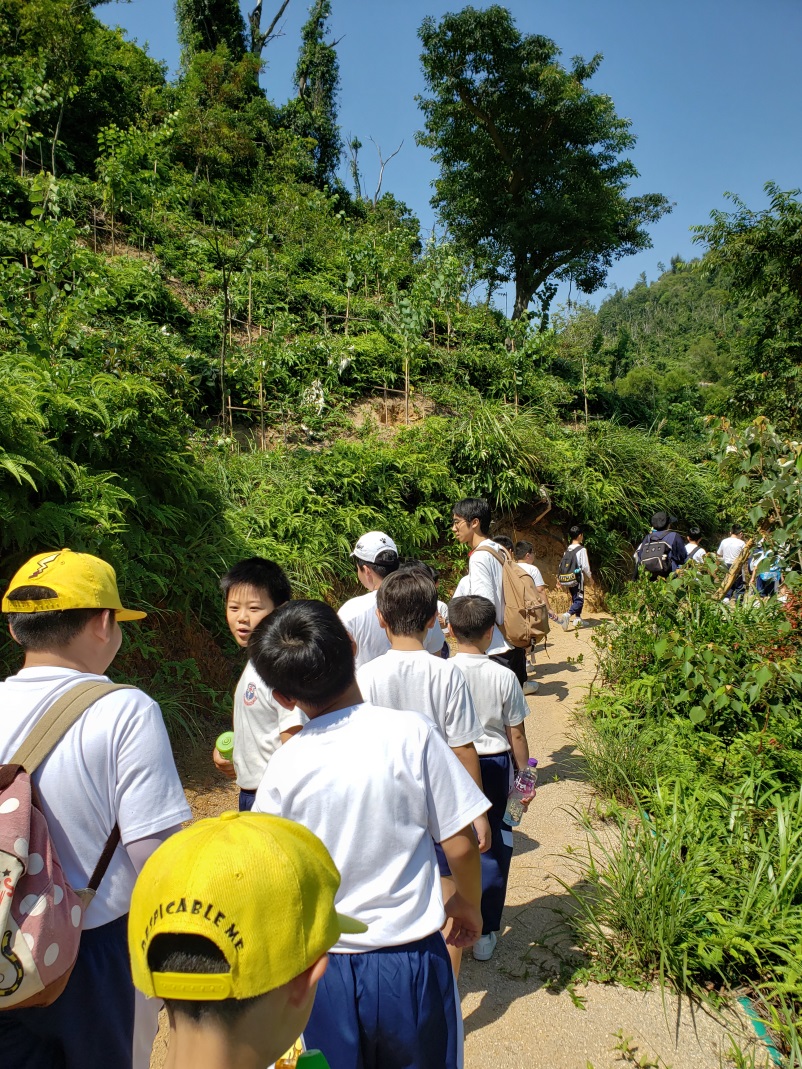 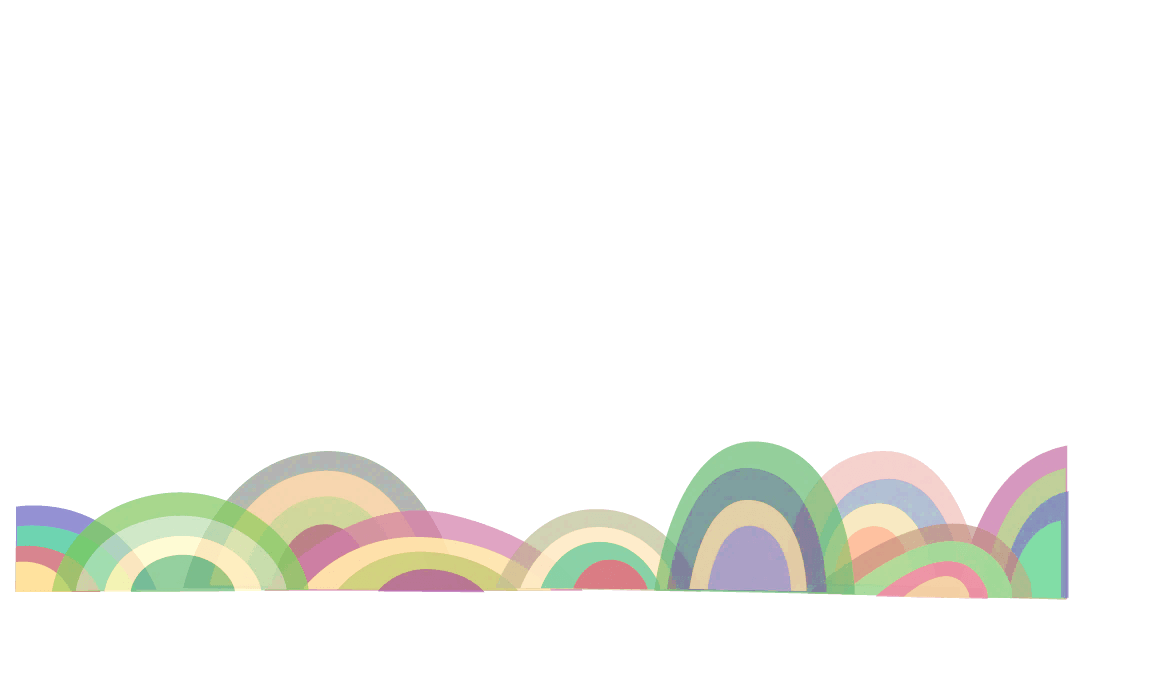 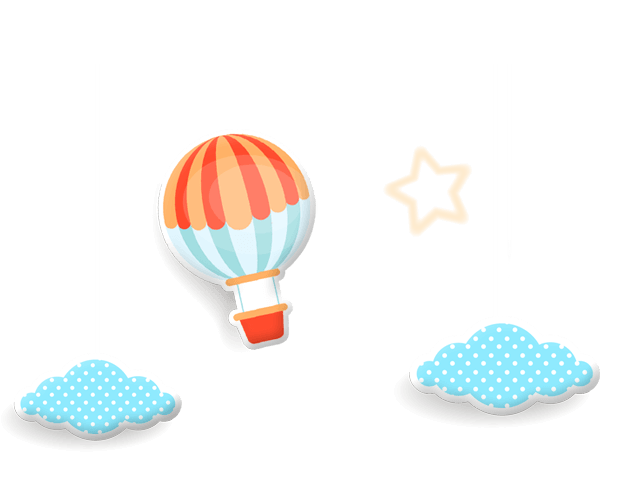 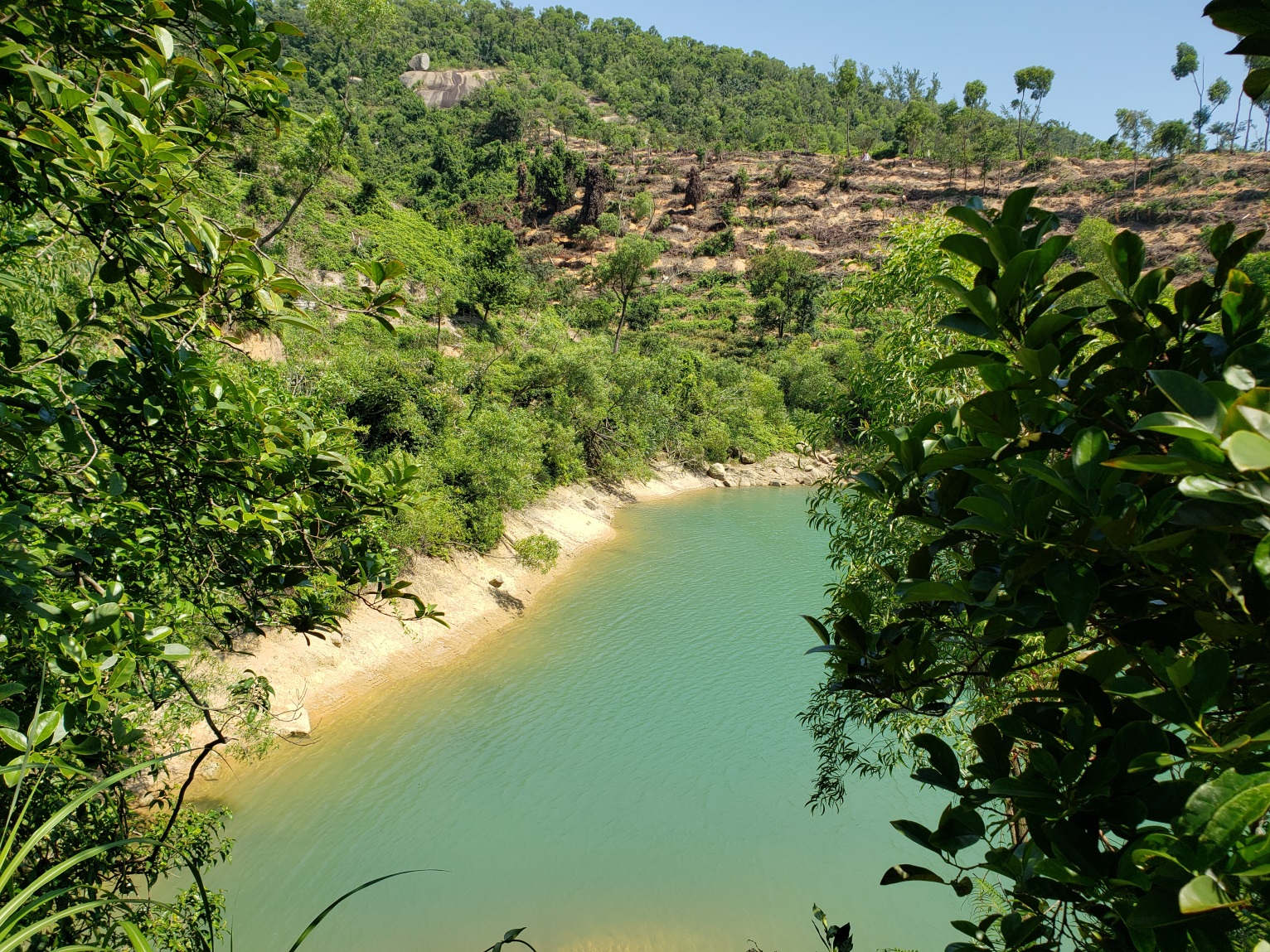 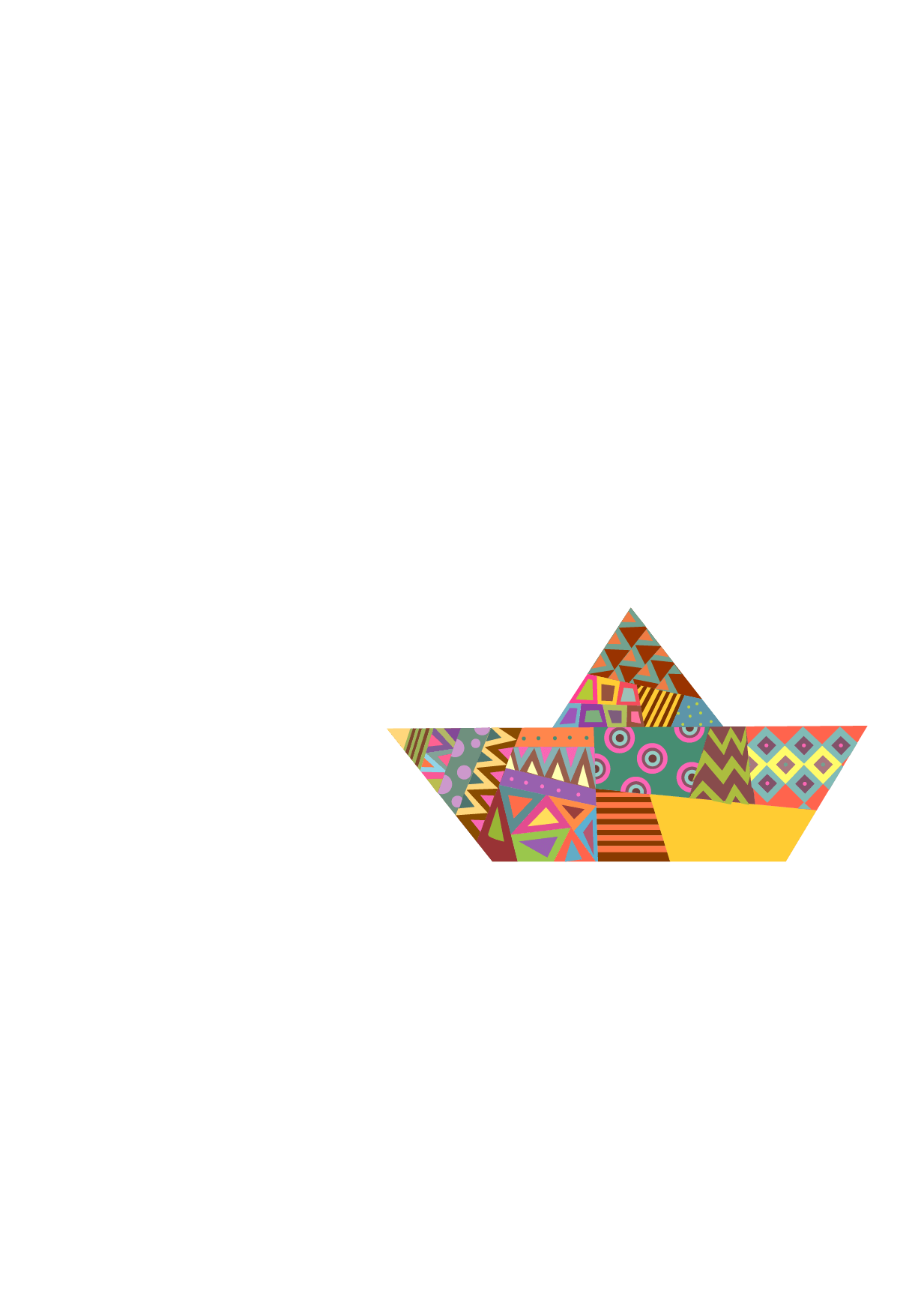 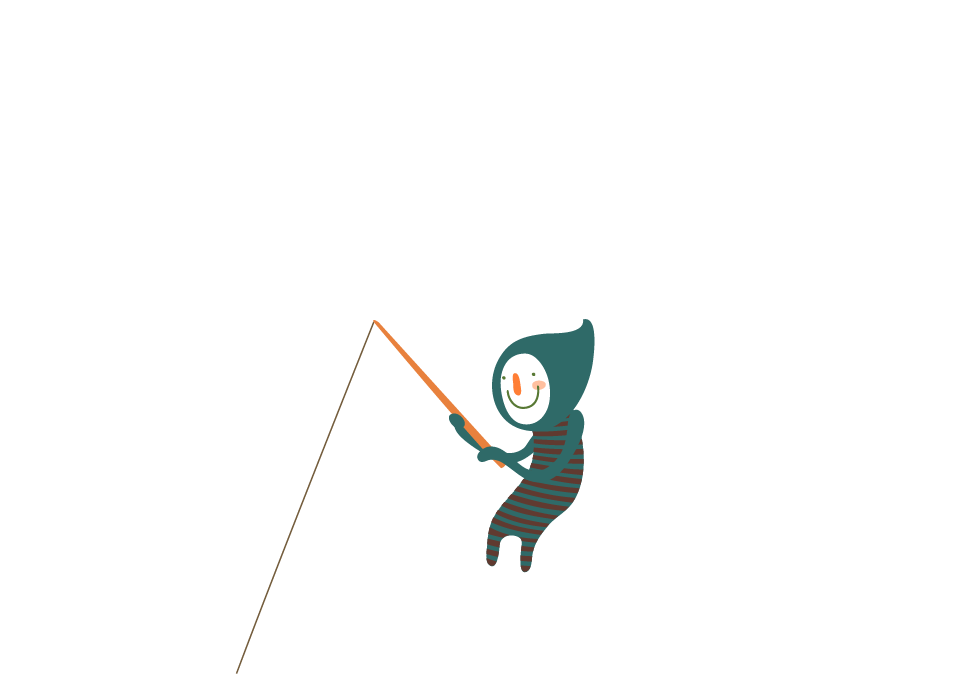 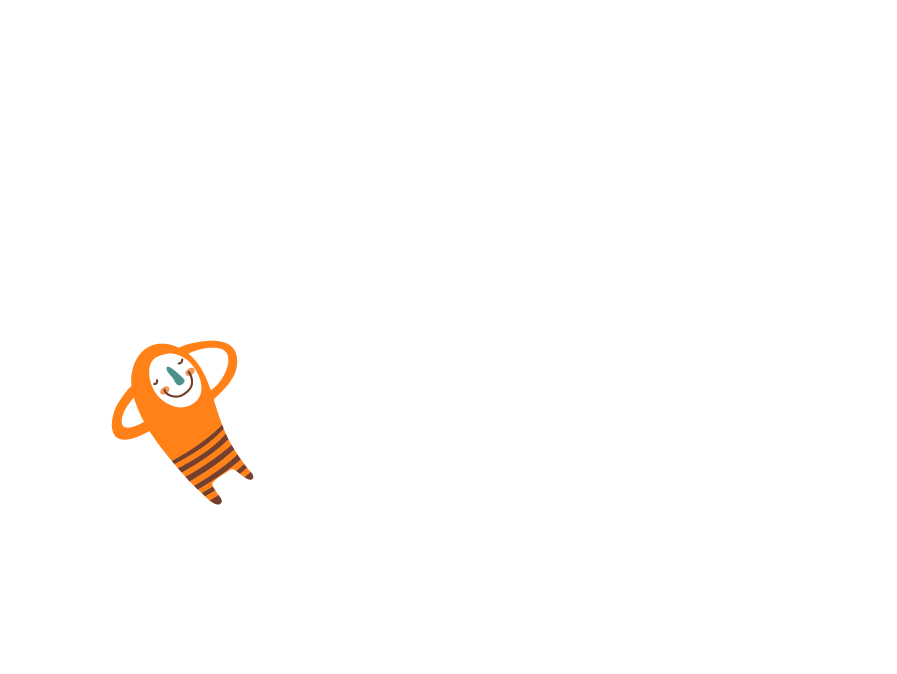 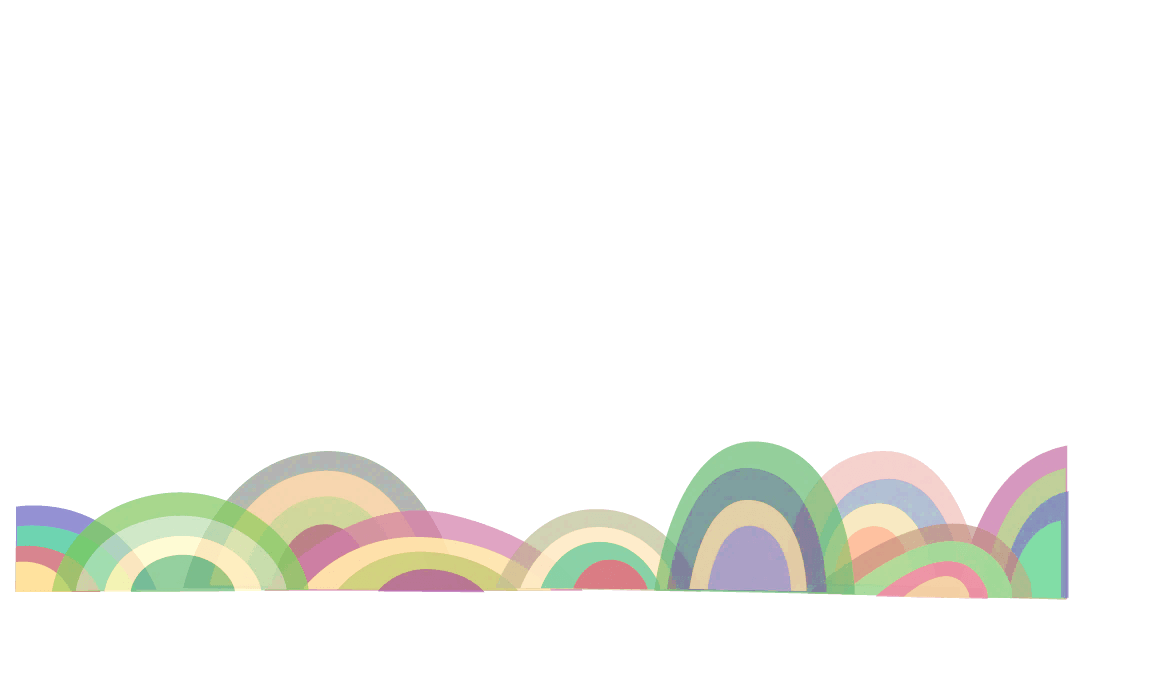 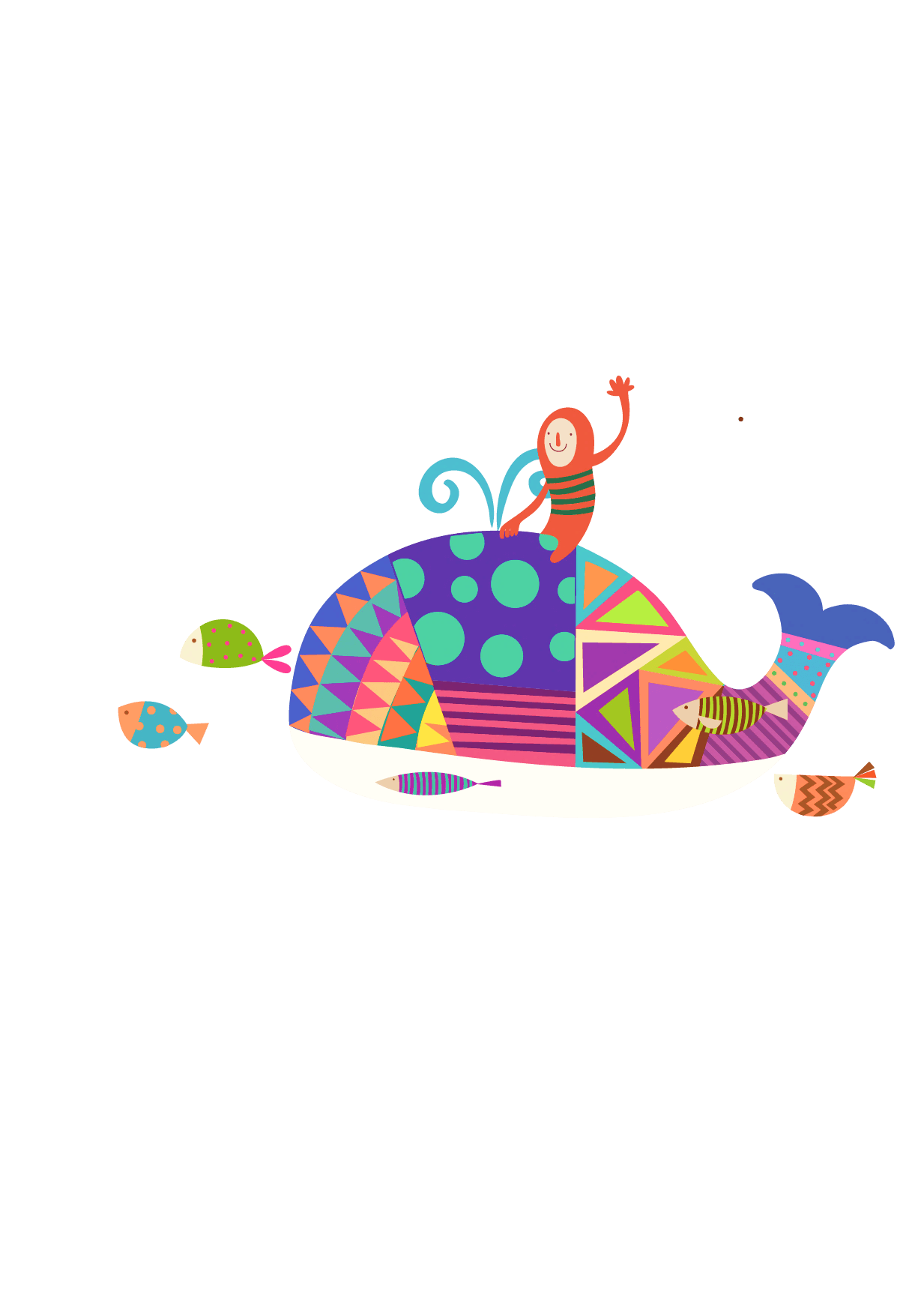 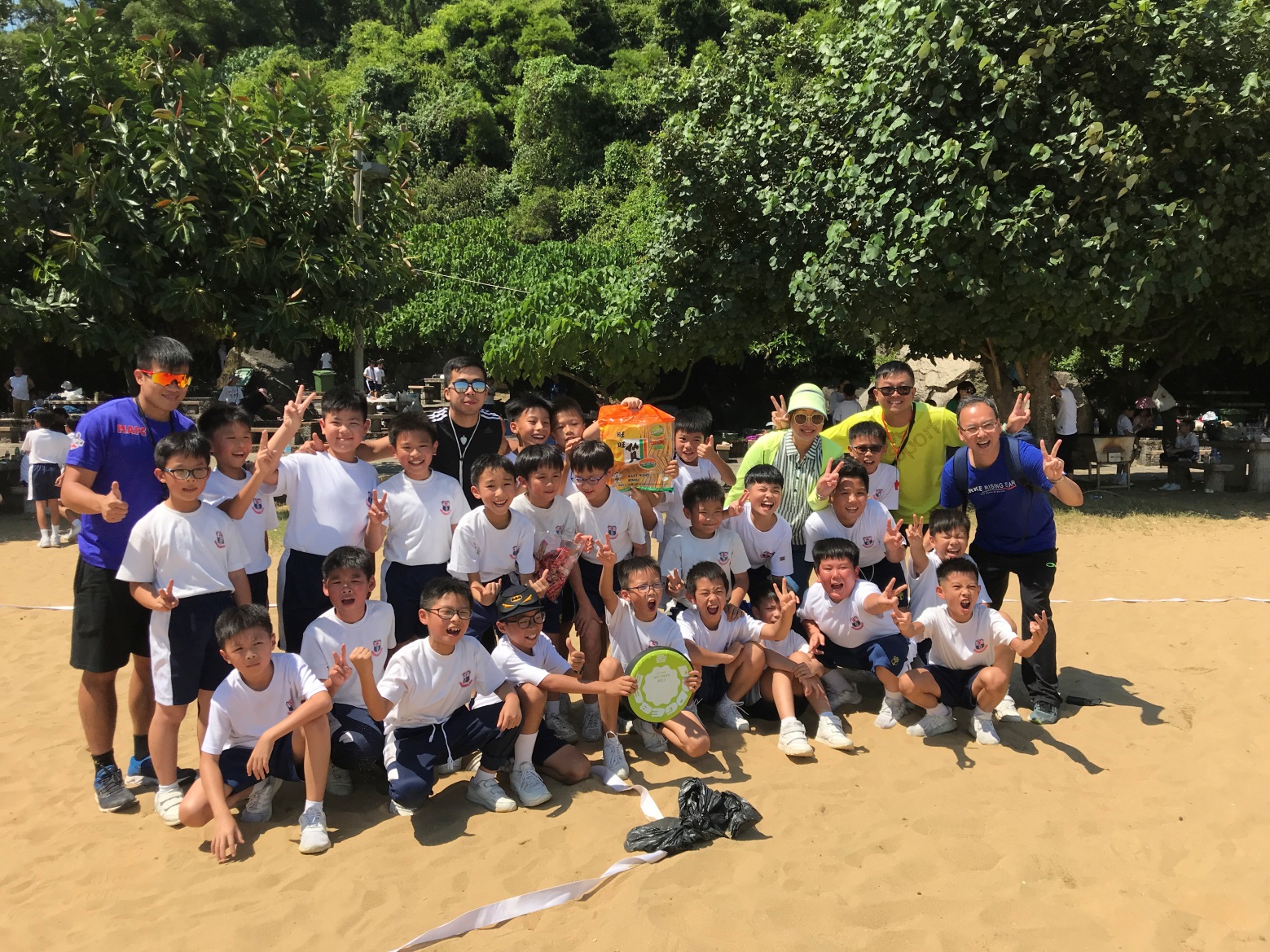 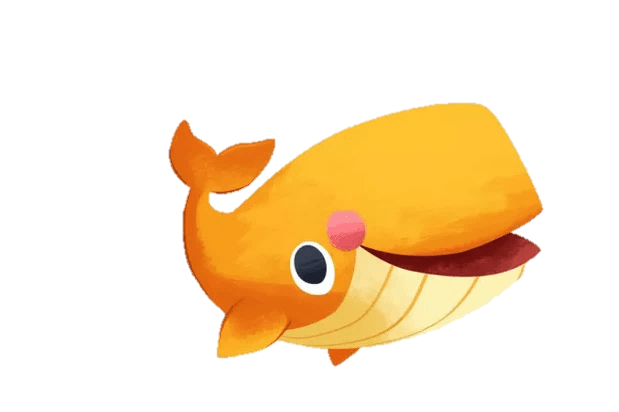 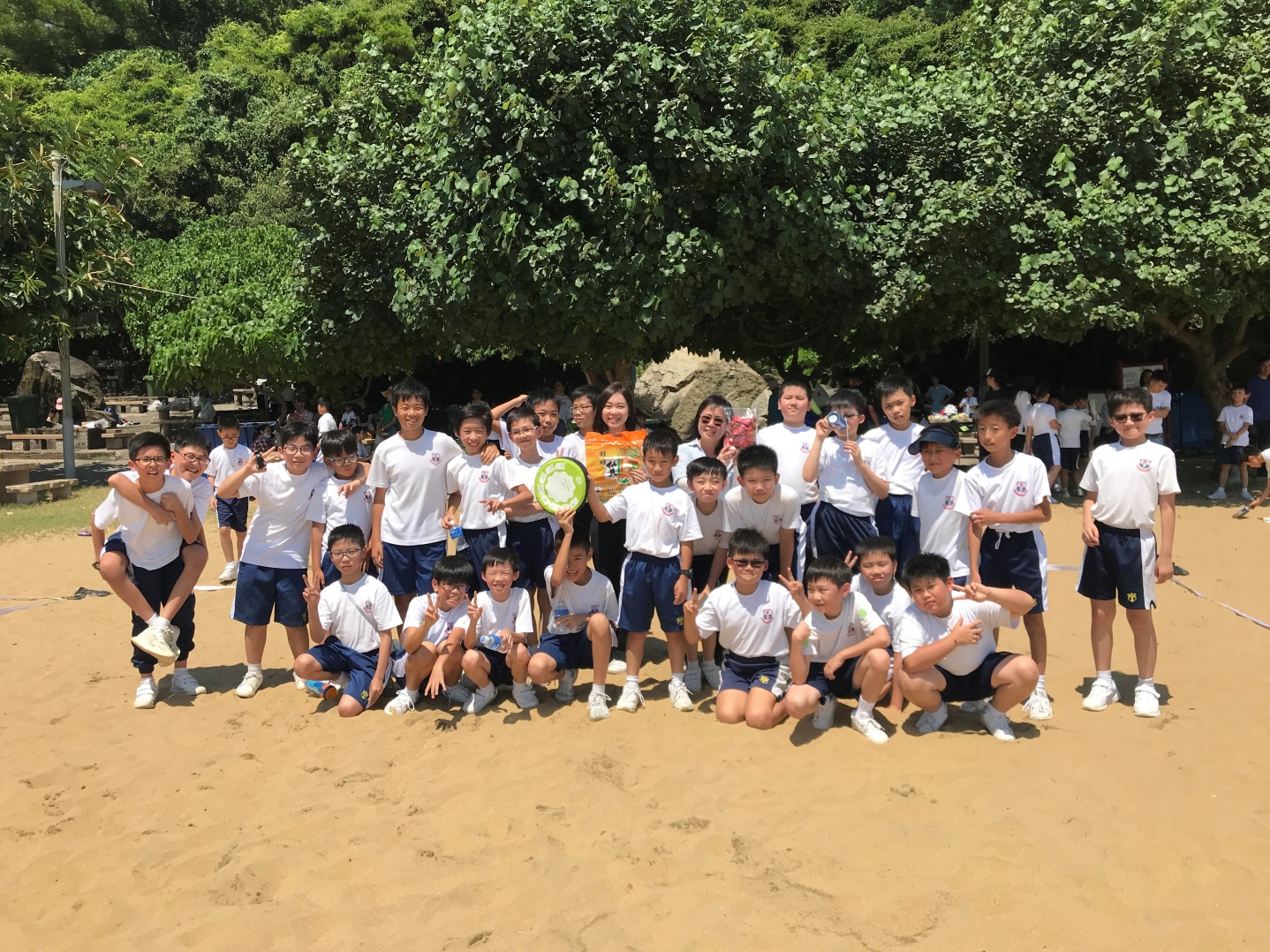 黑沙海灘
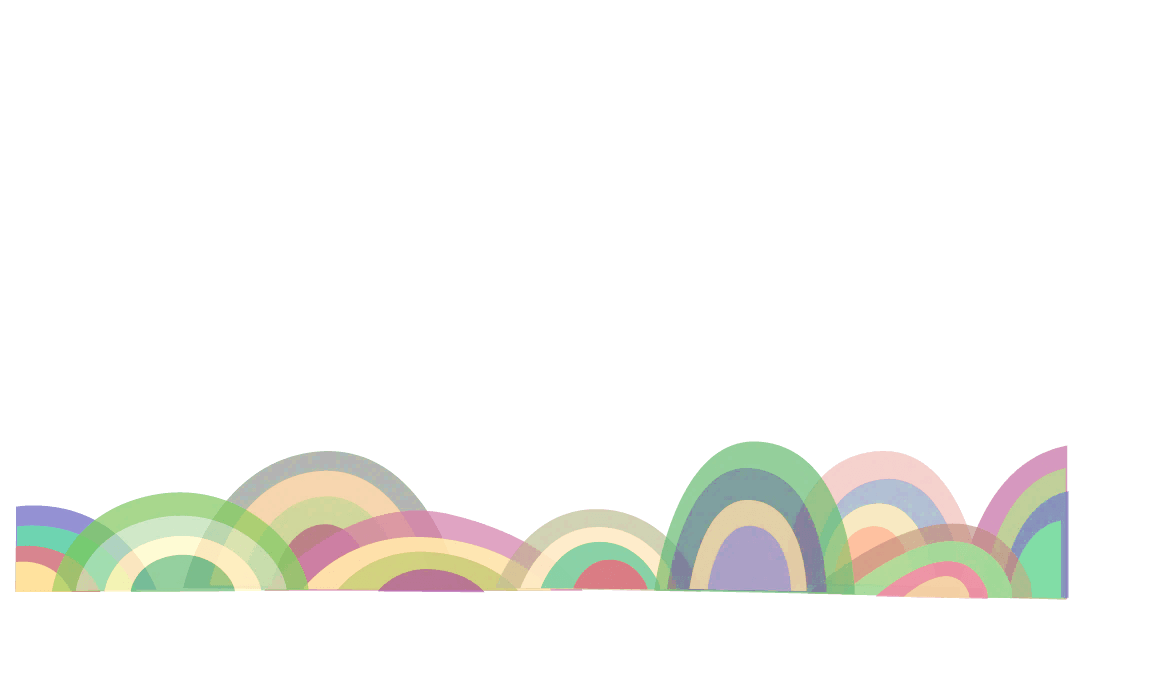 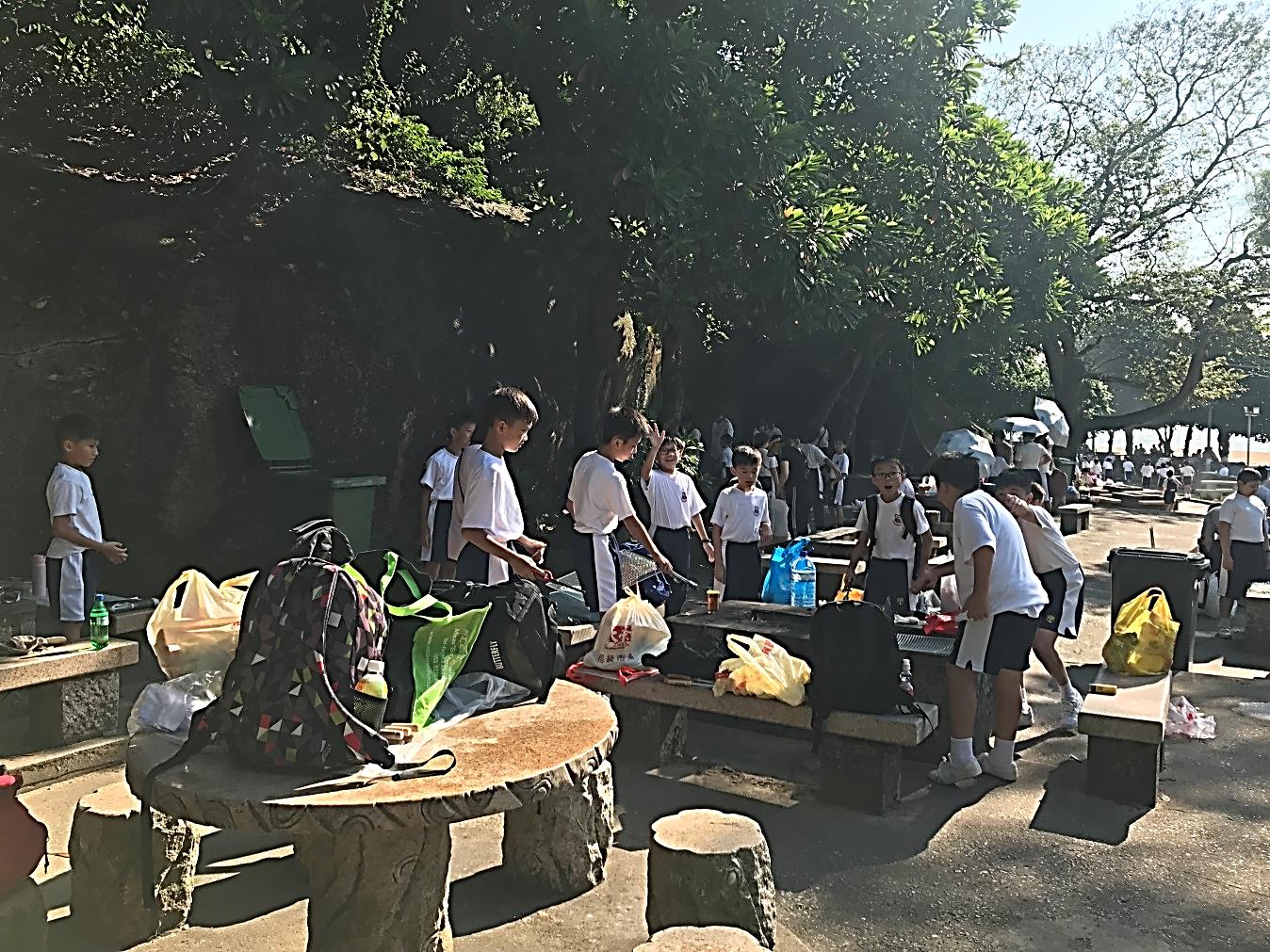 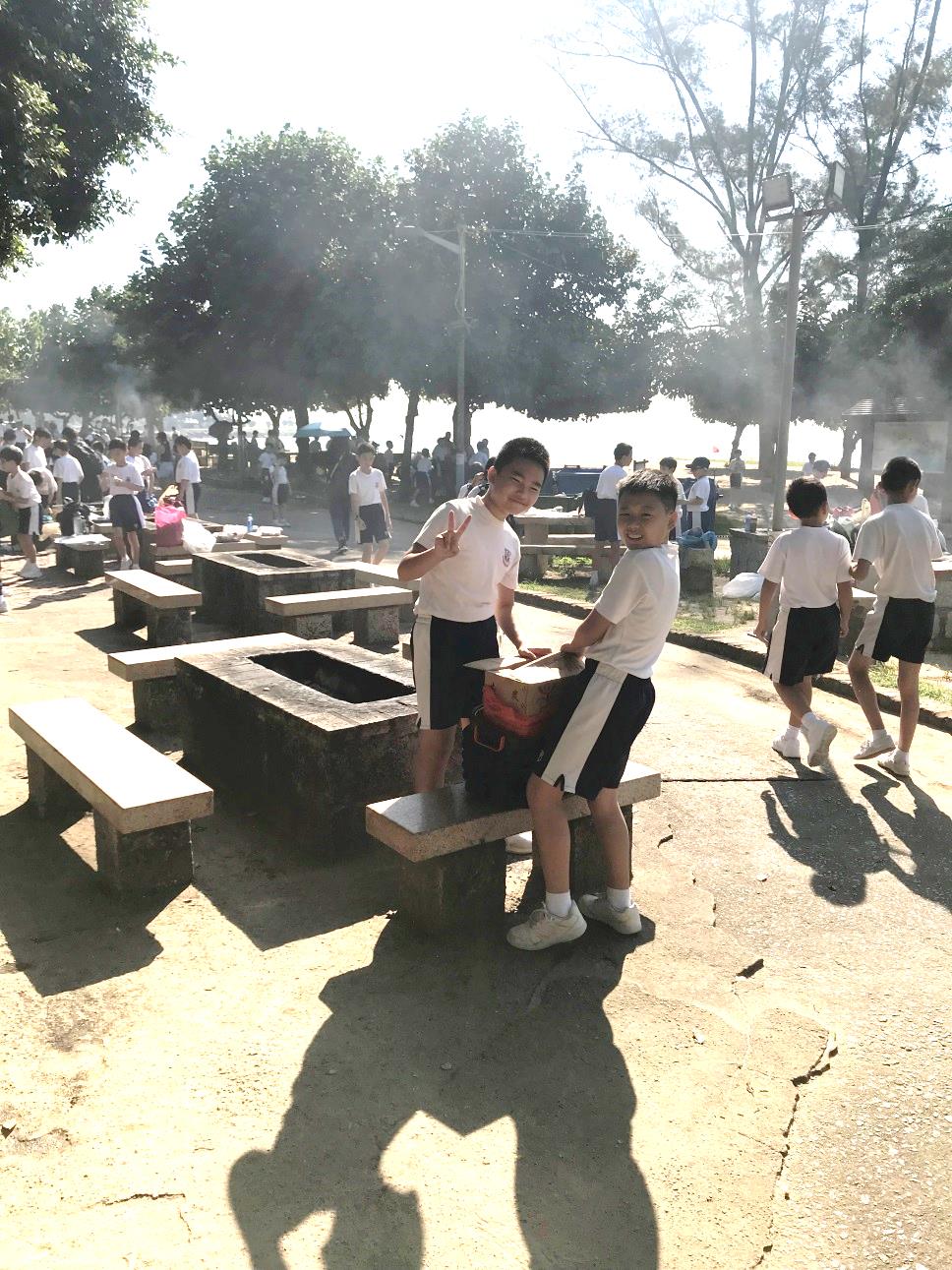 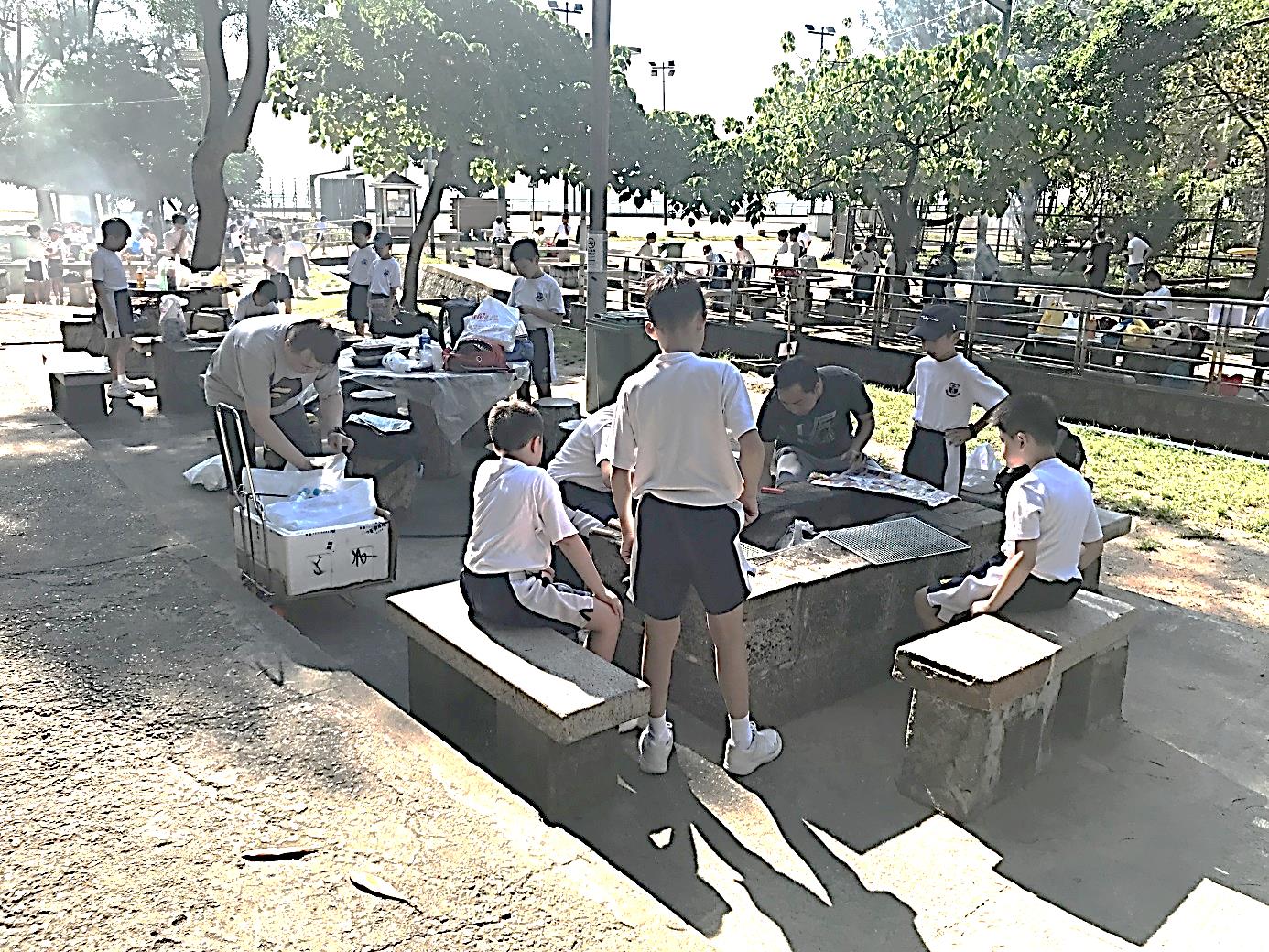 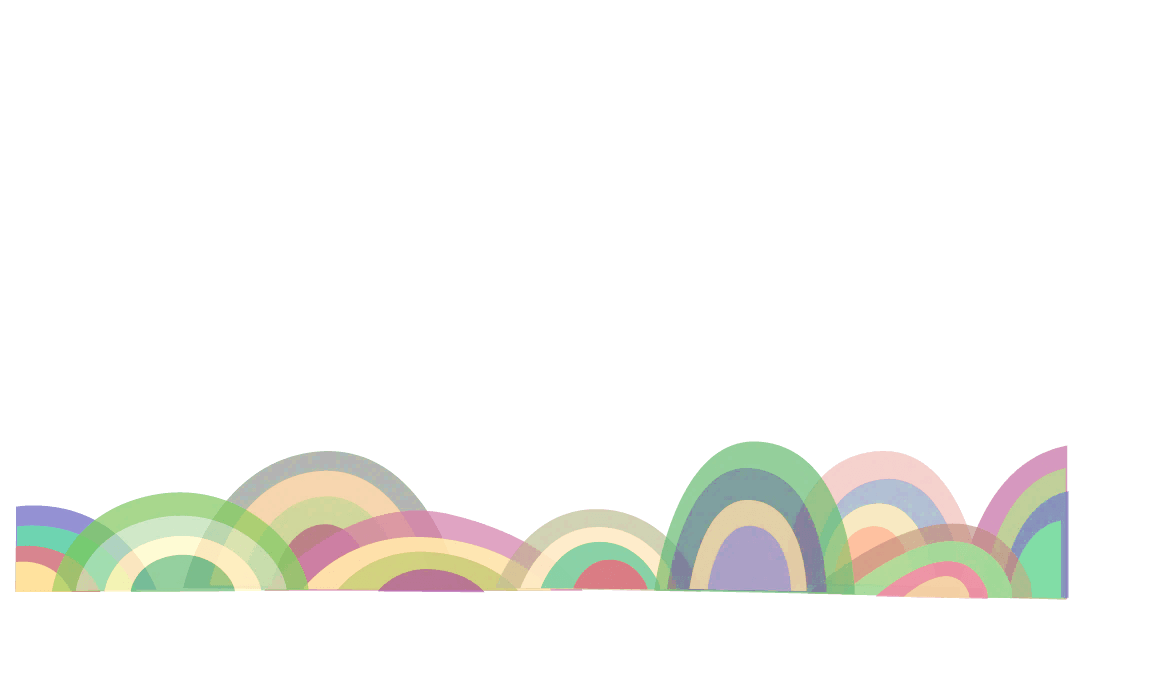 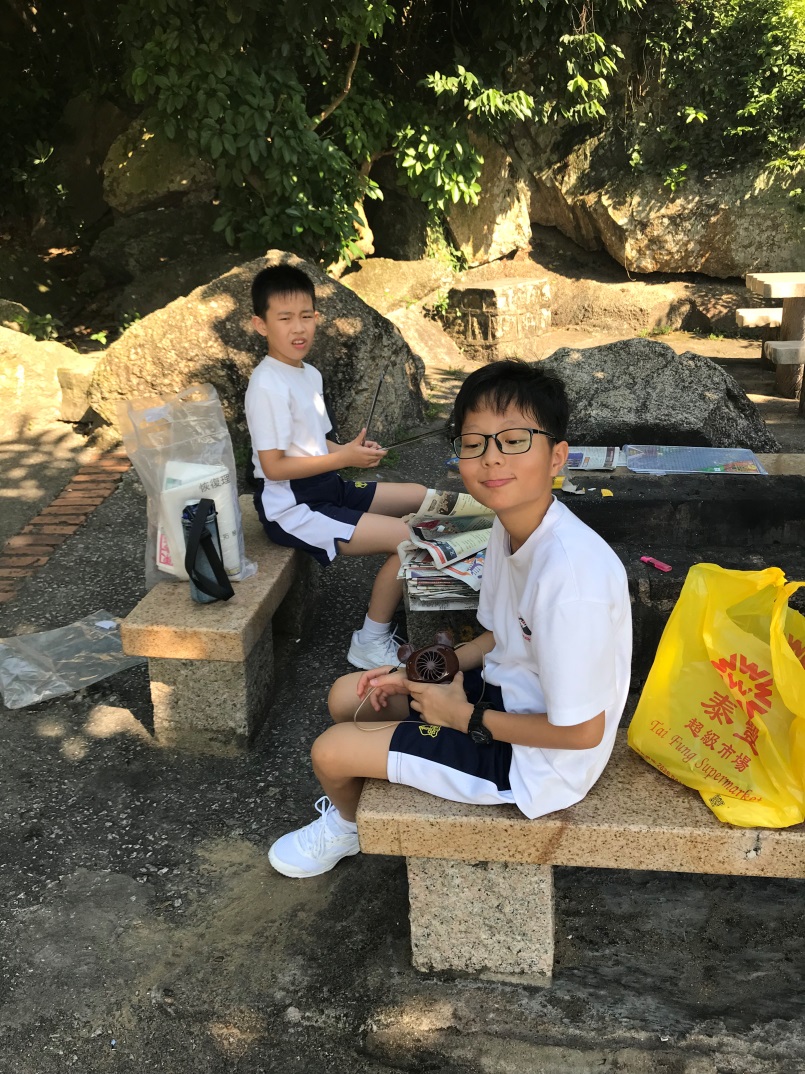 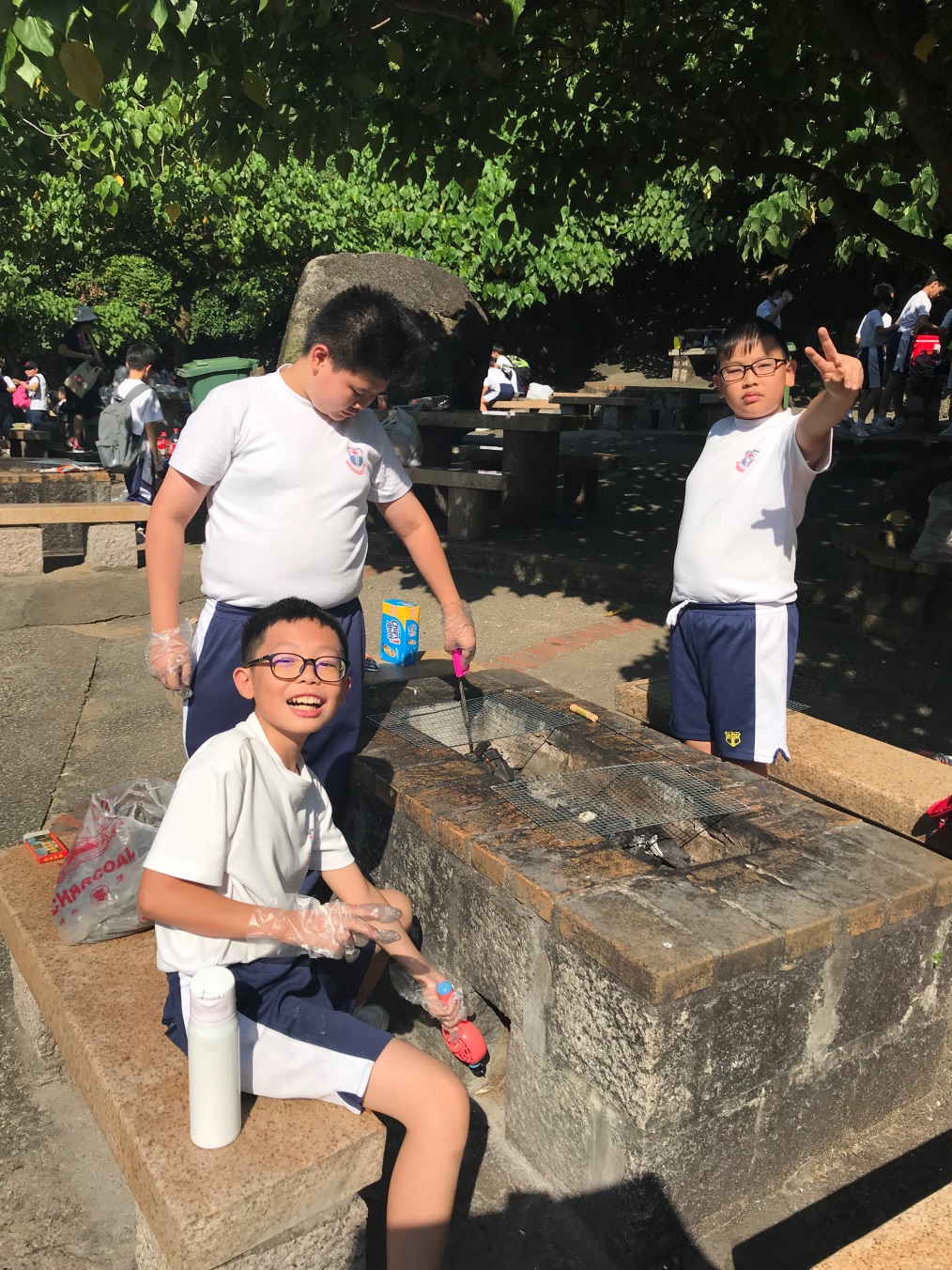 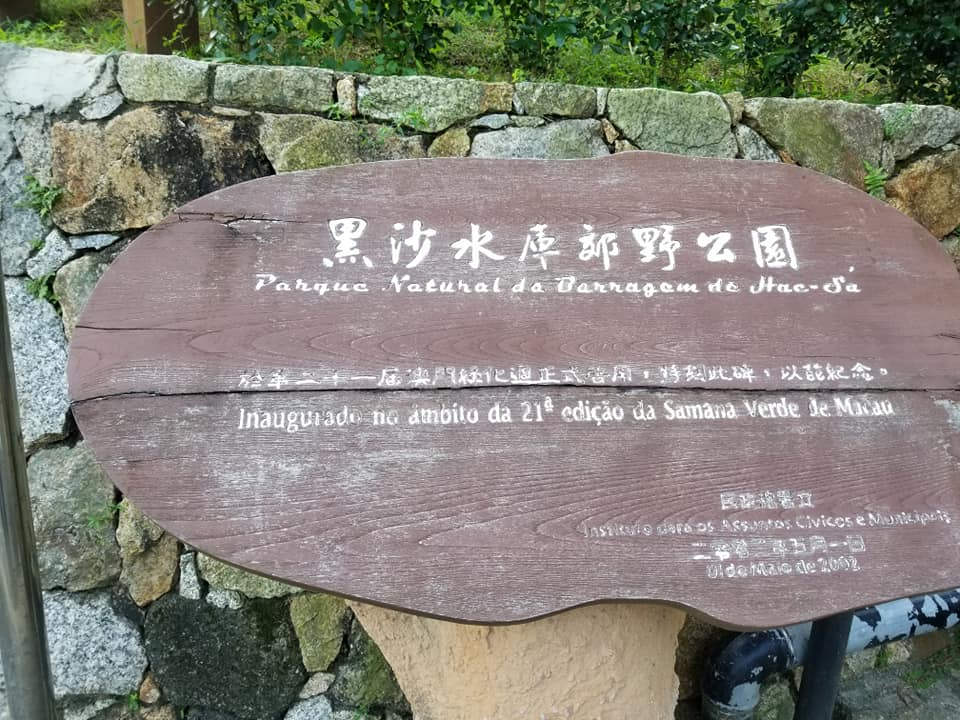 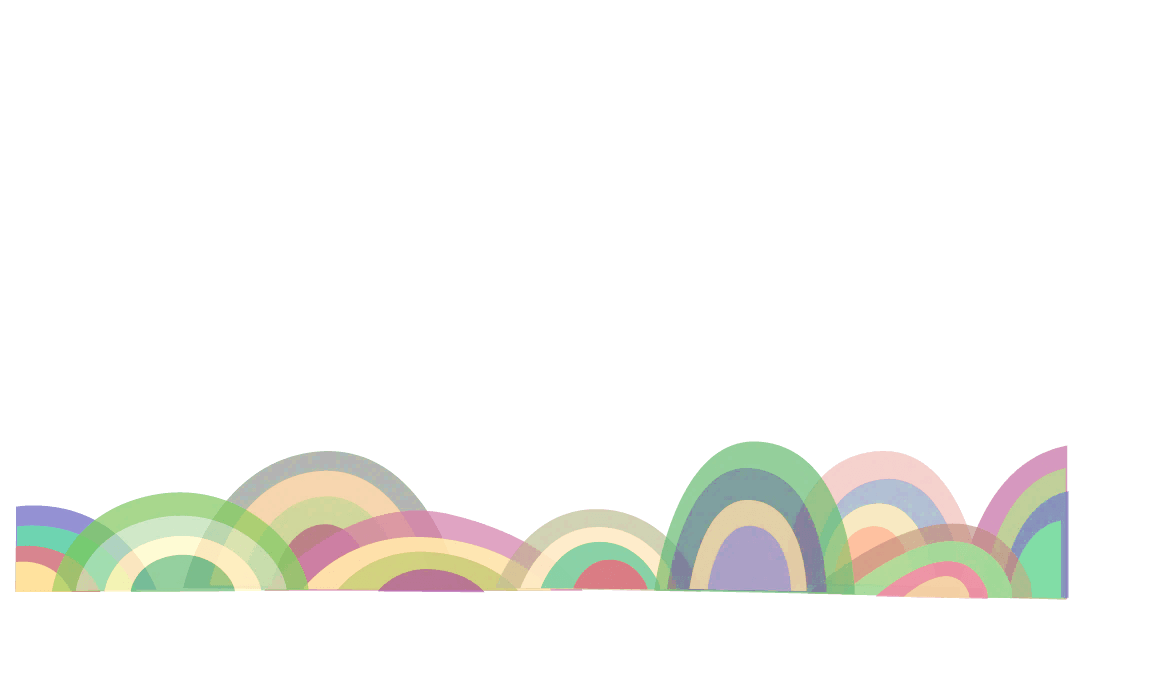 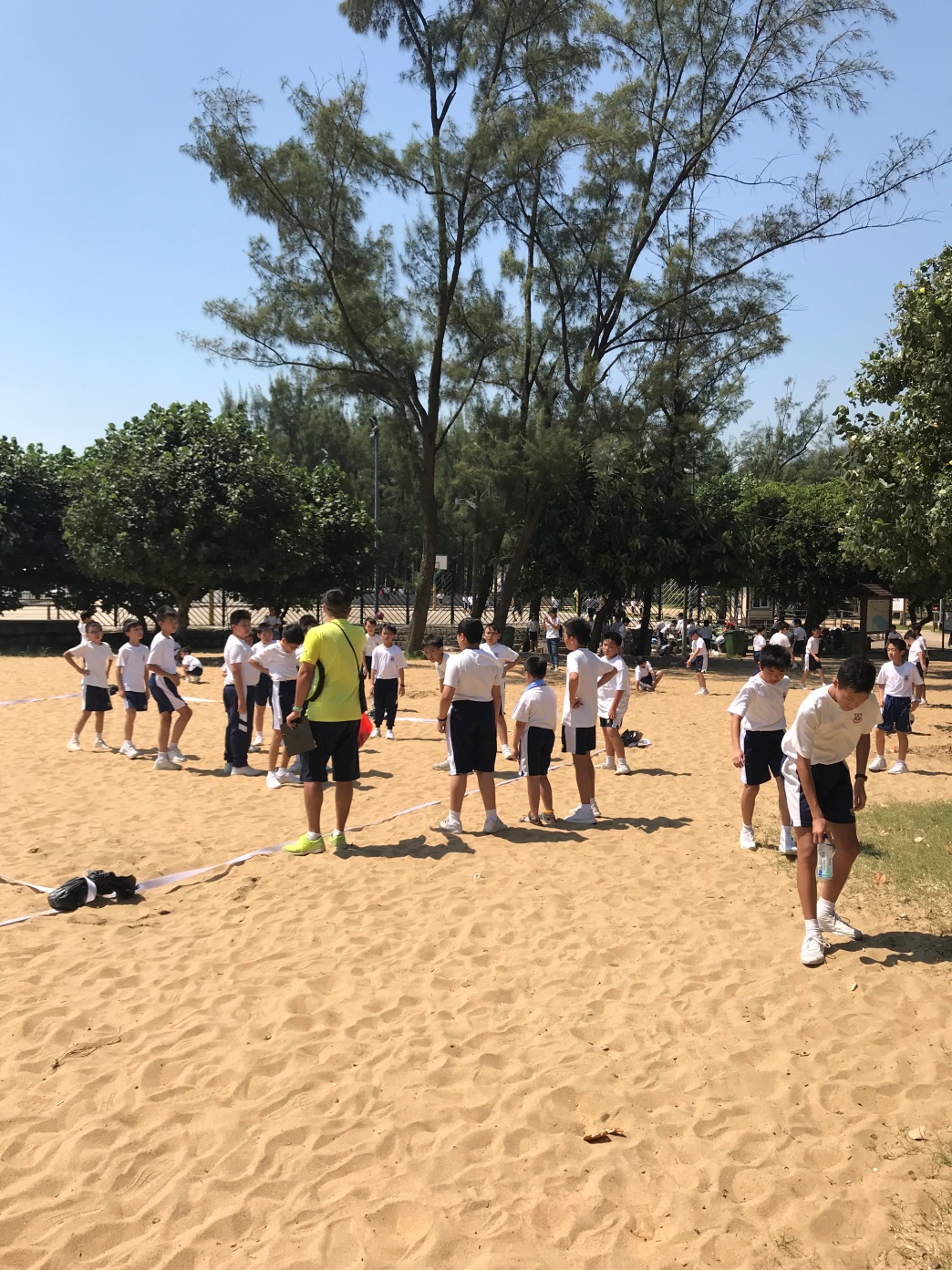 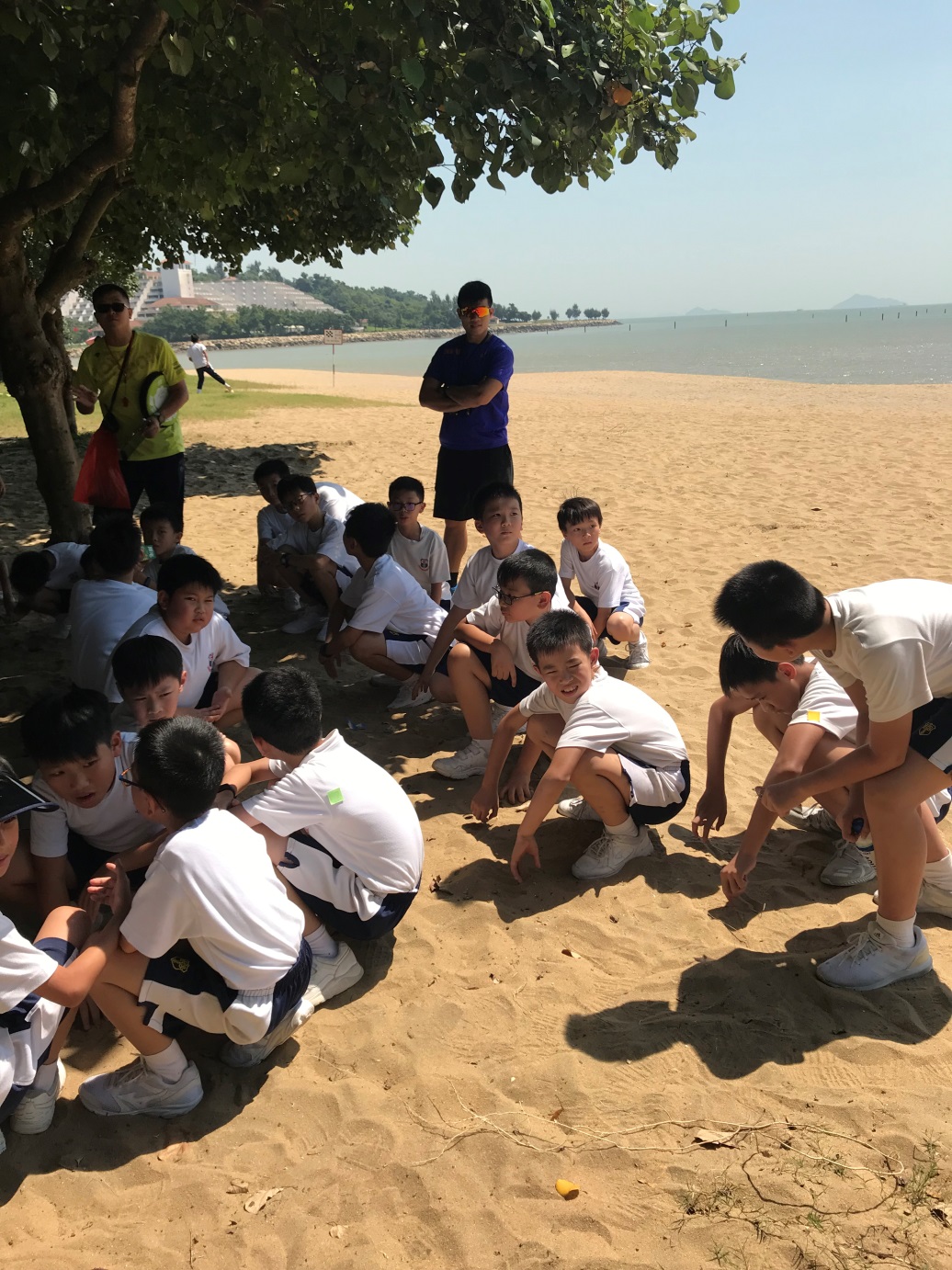 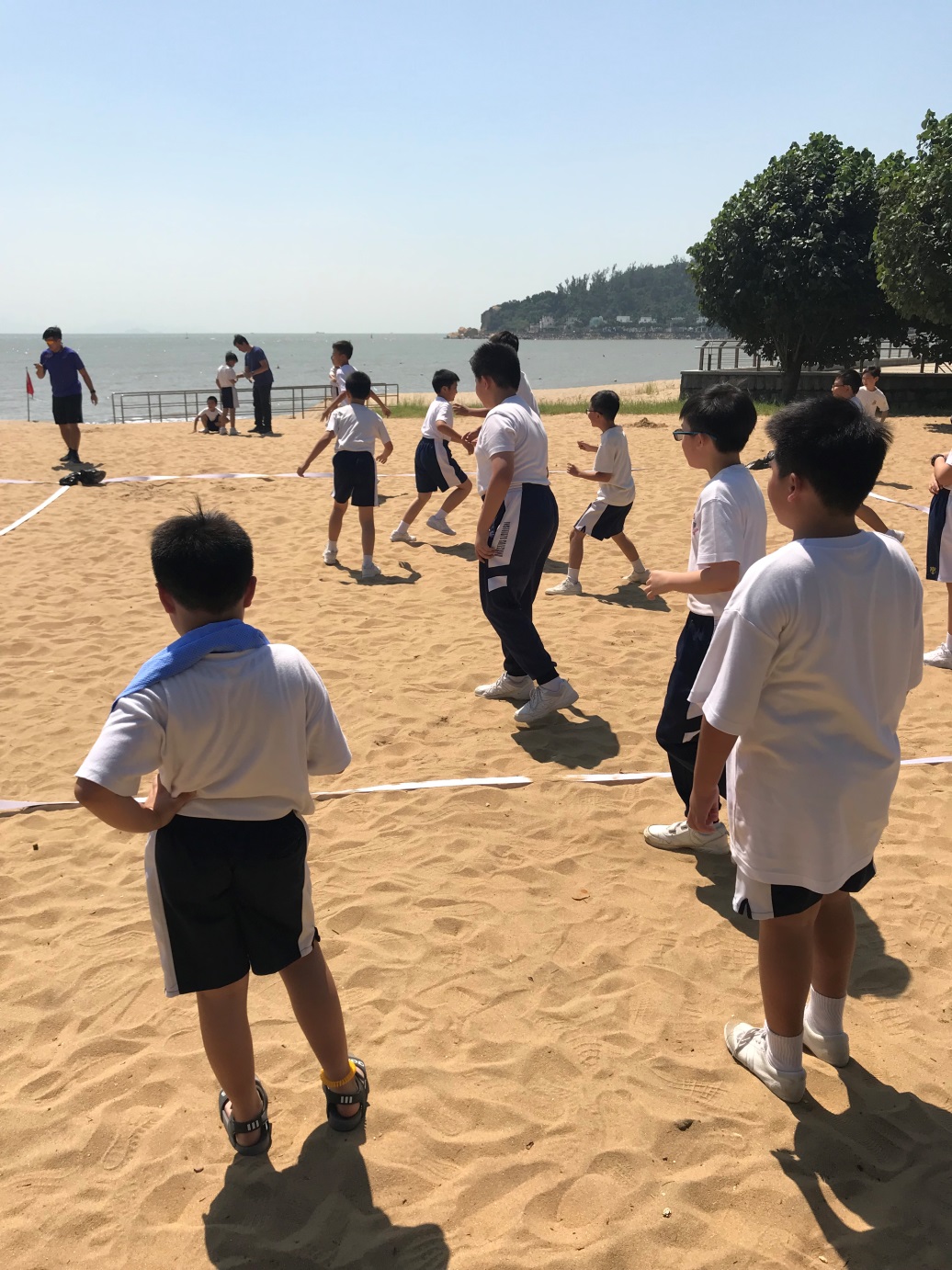 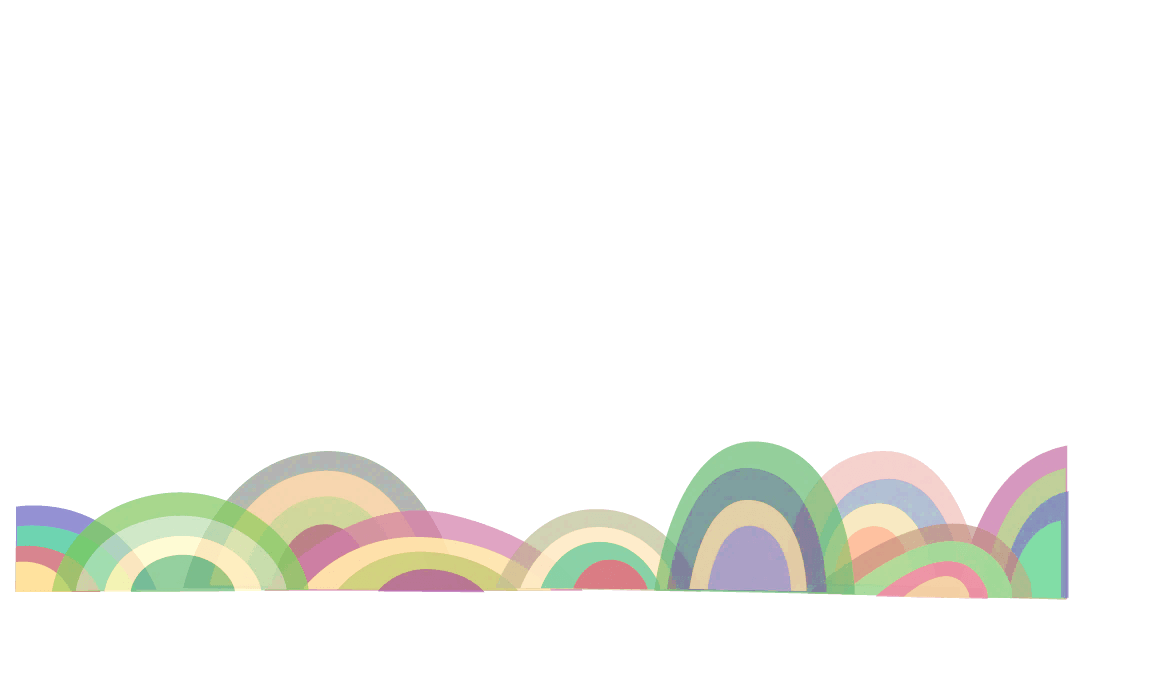 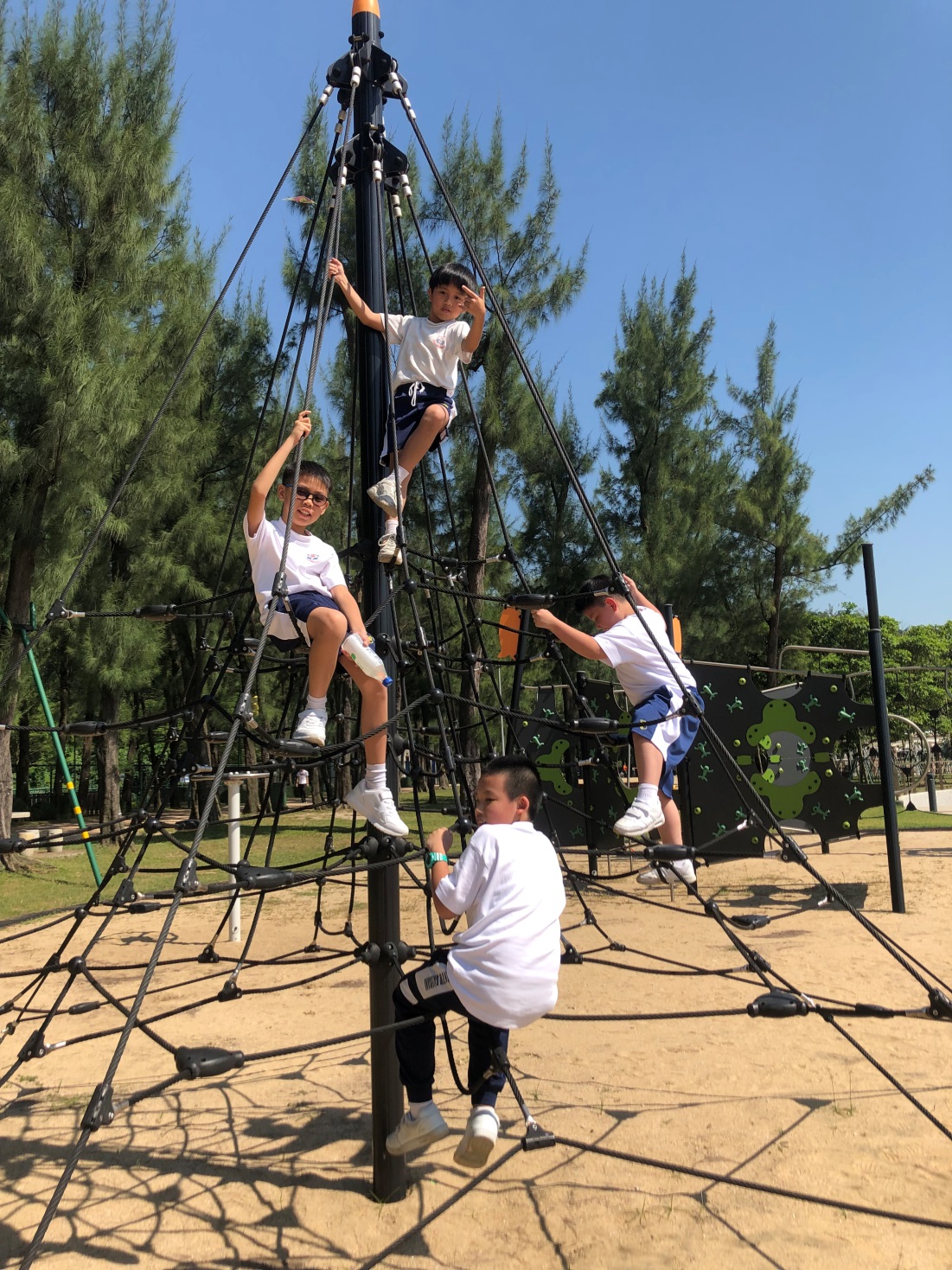 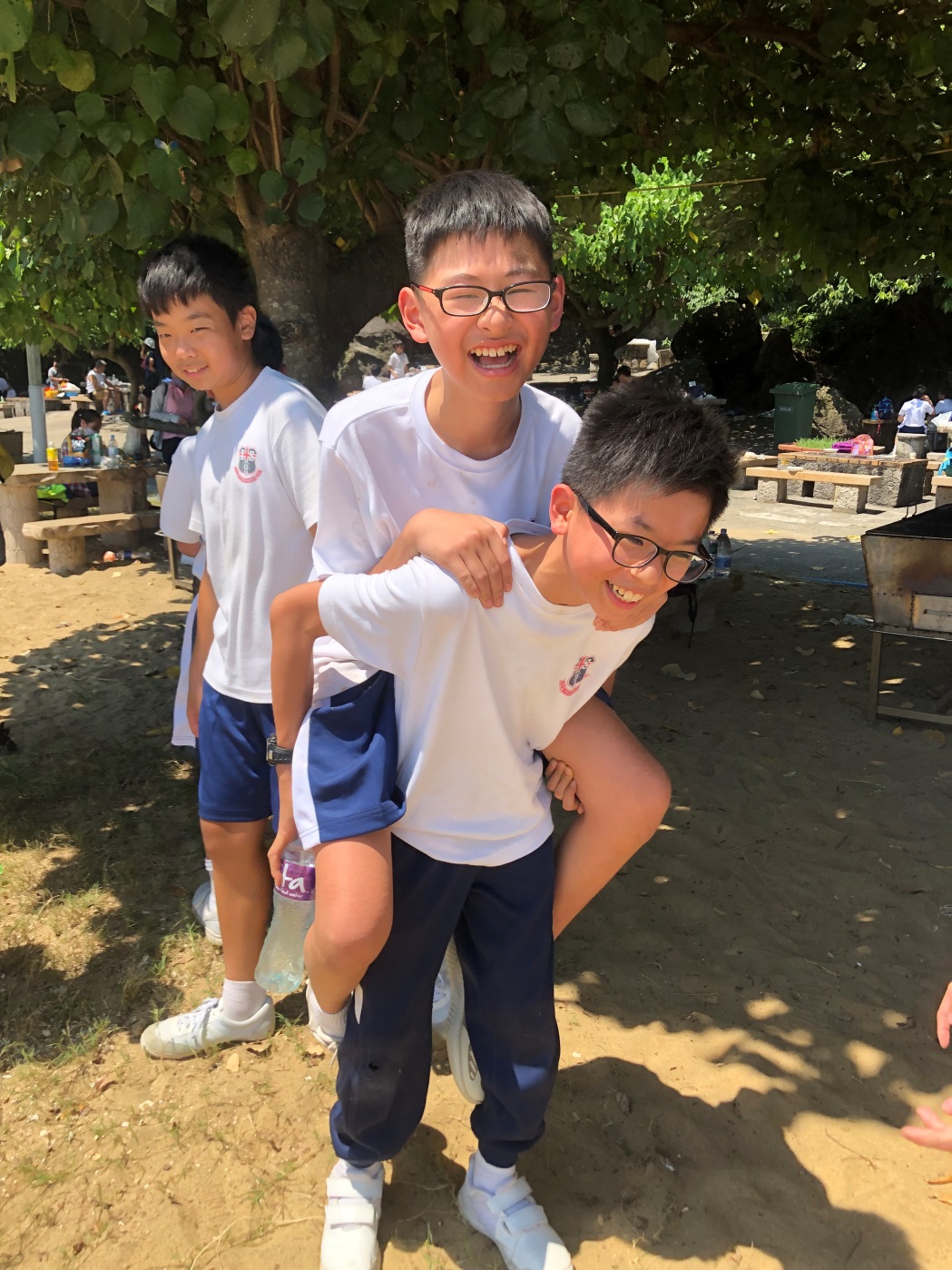 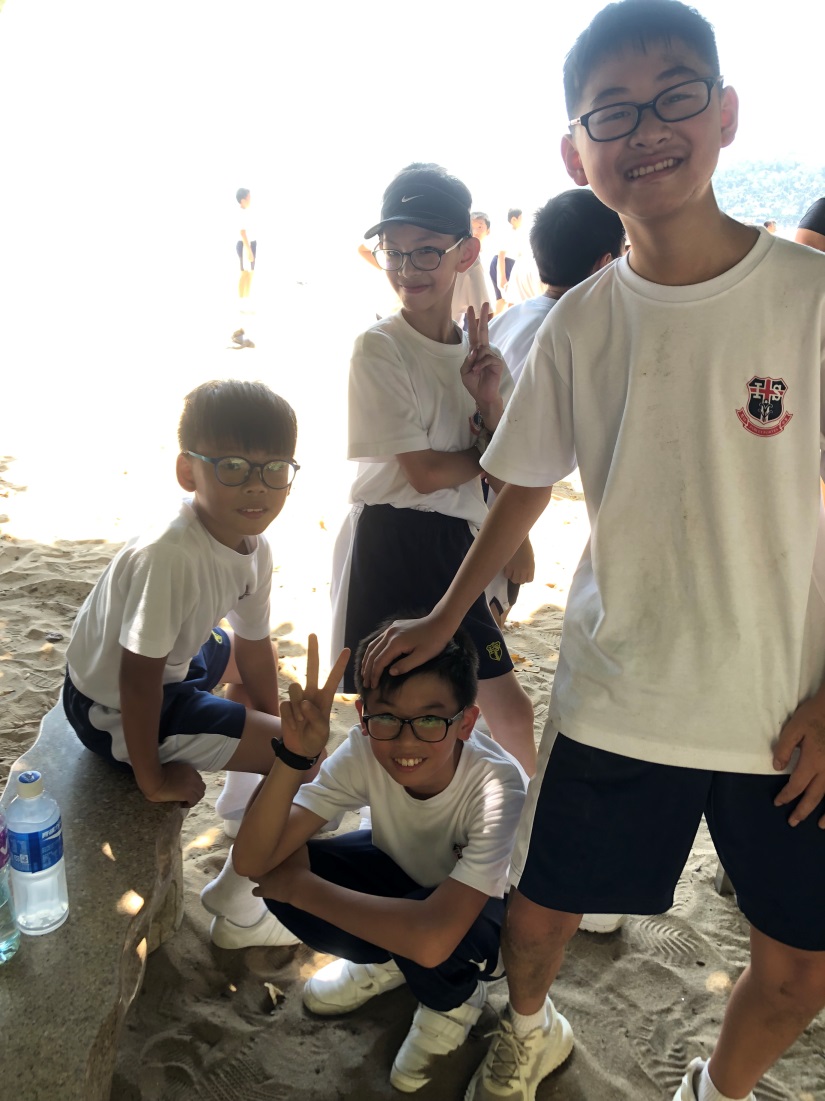 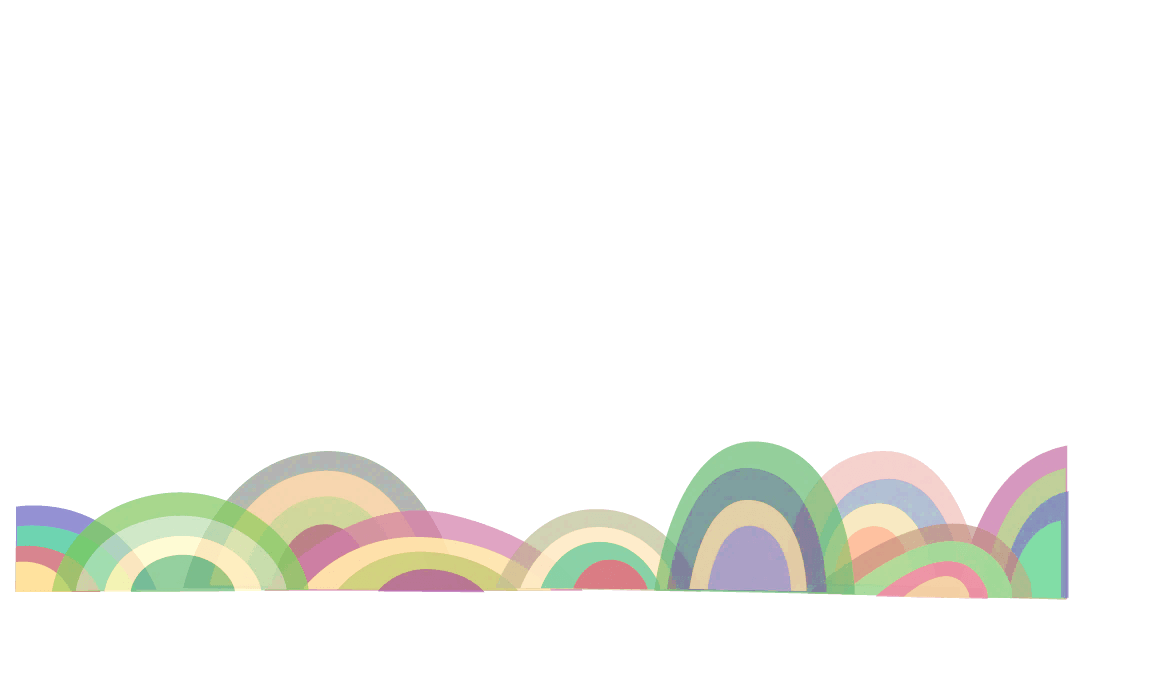 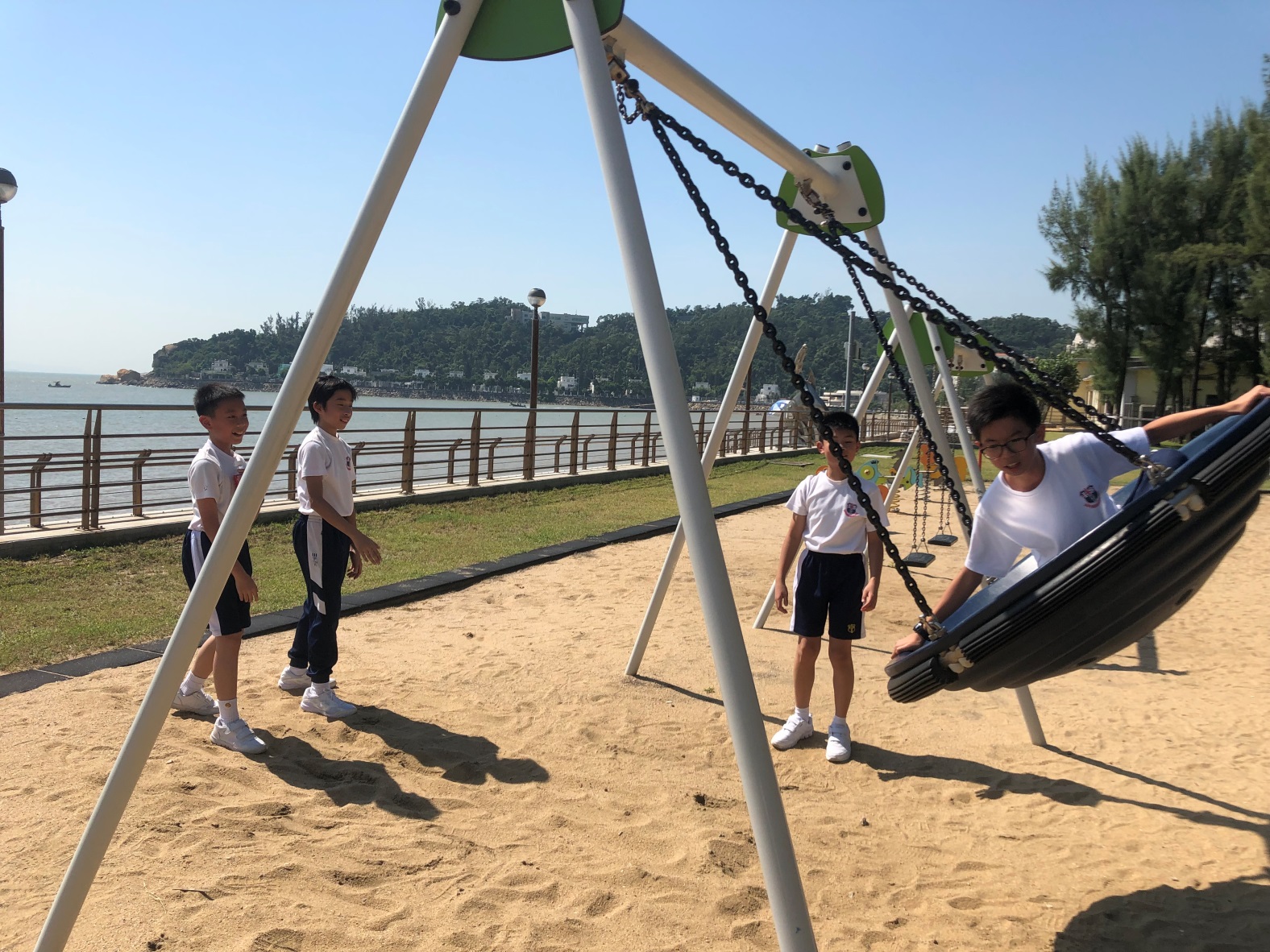 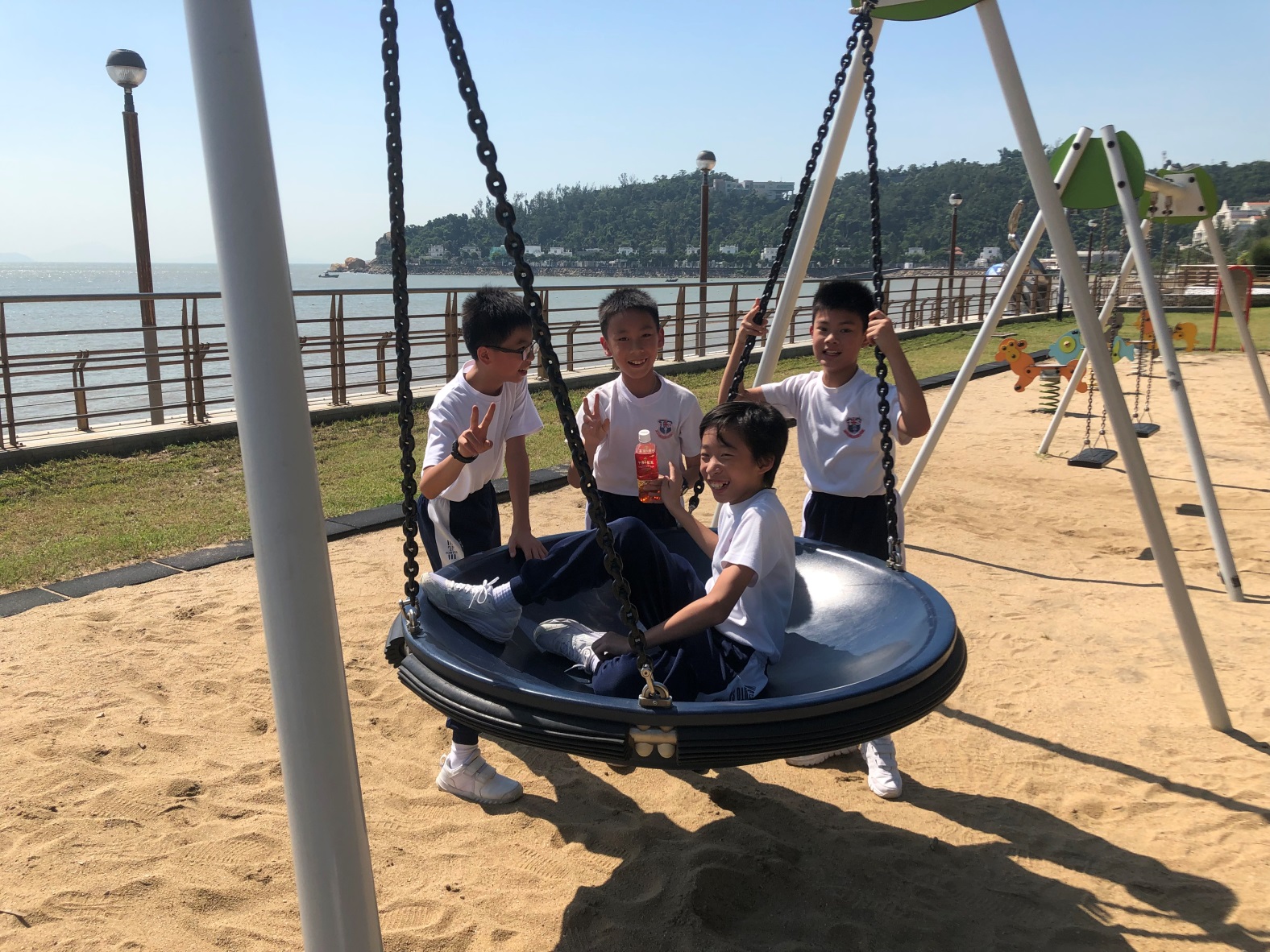 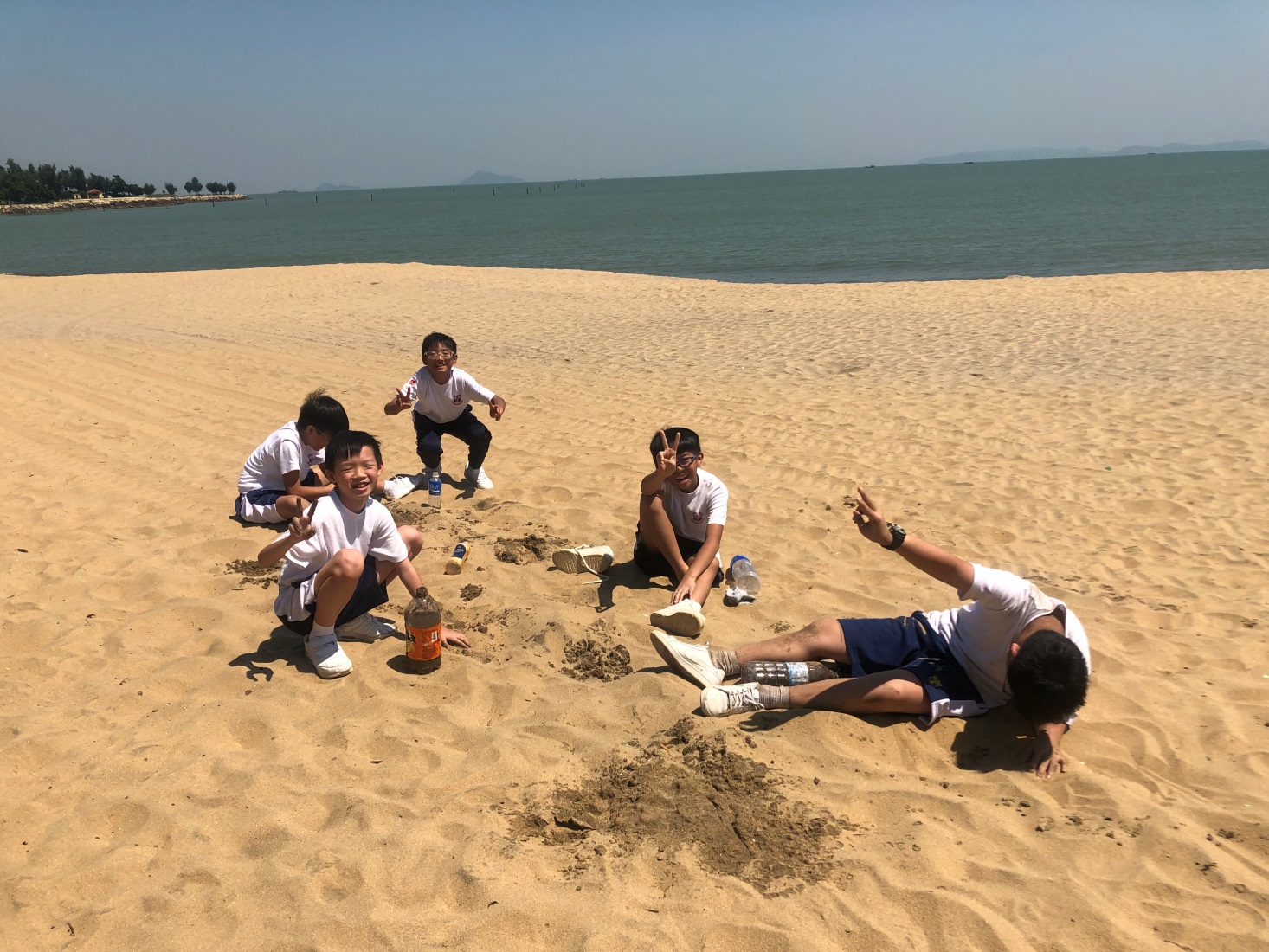 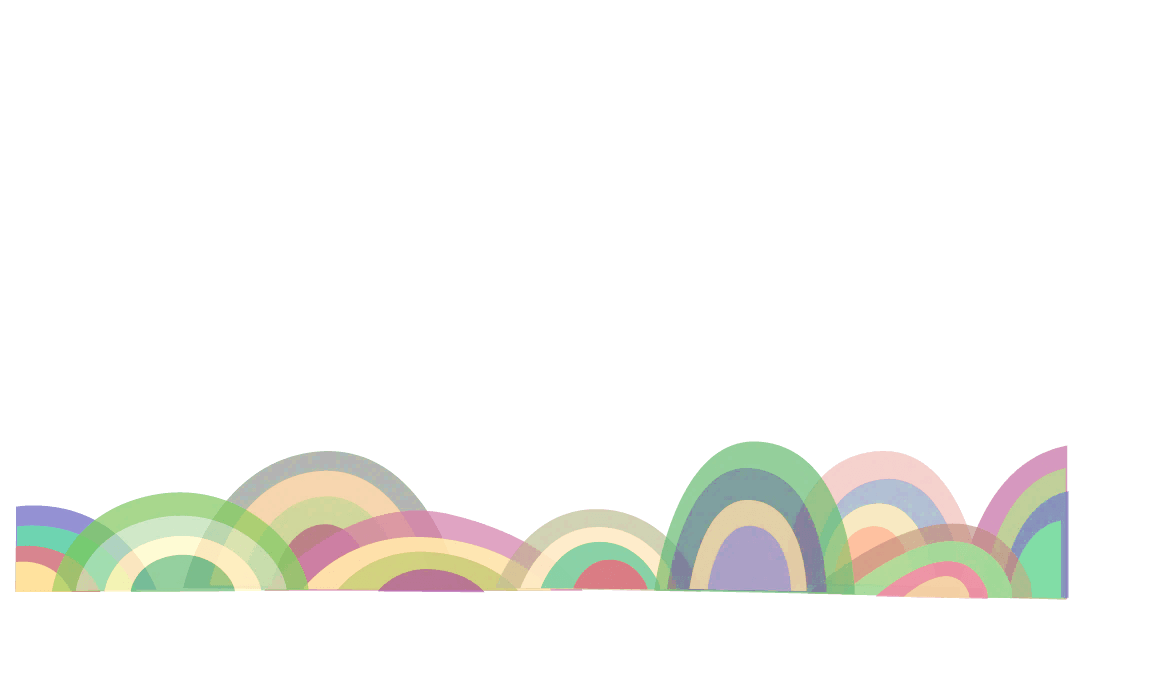 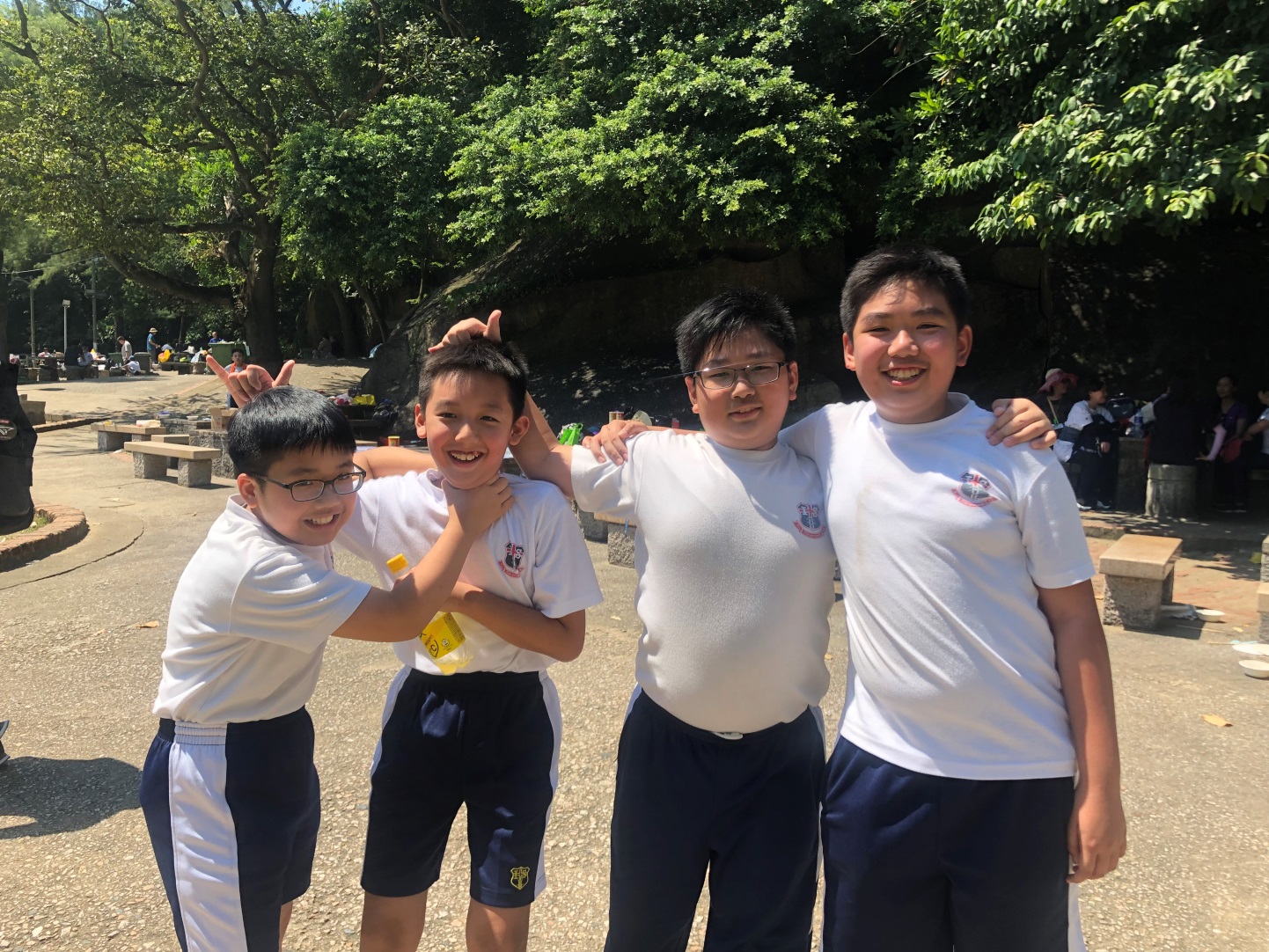 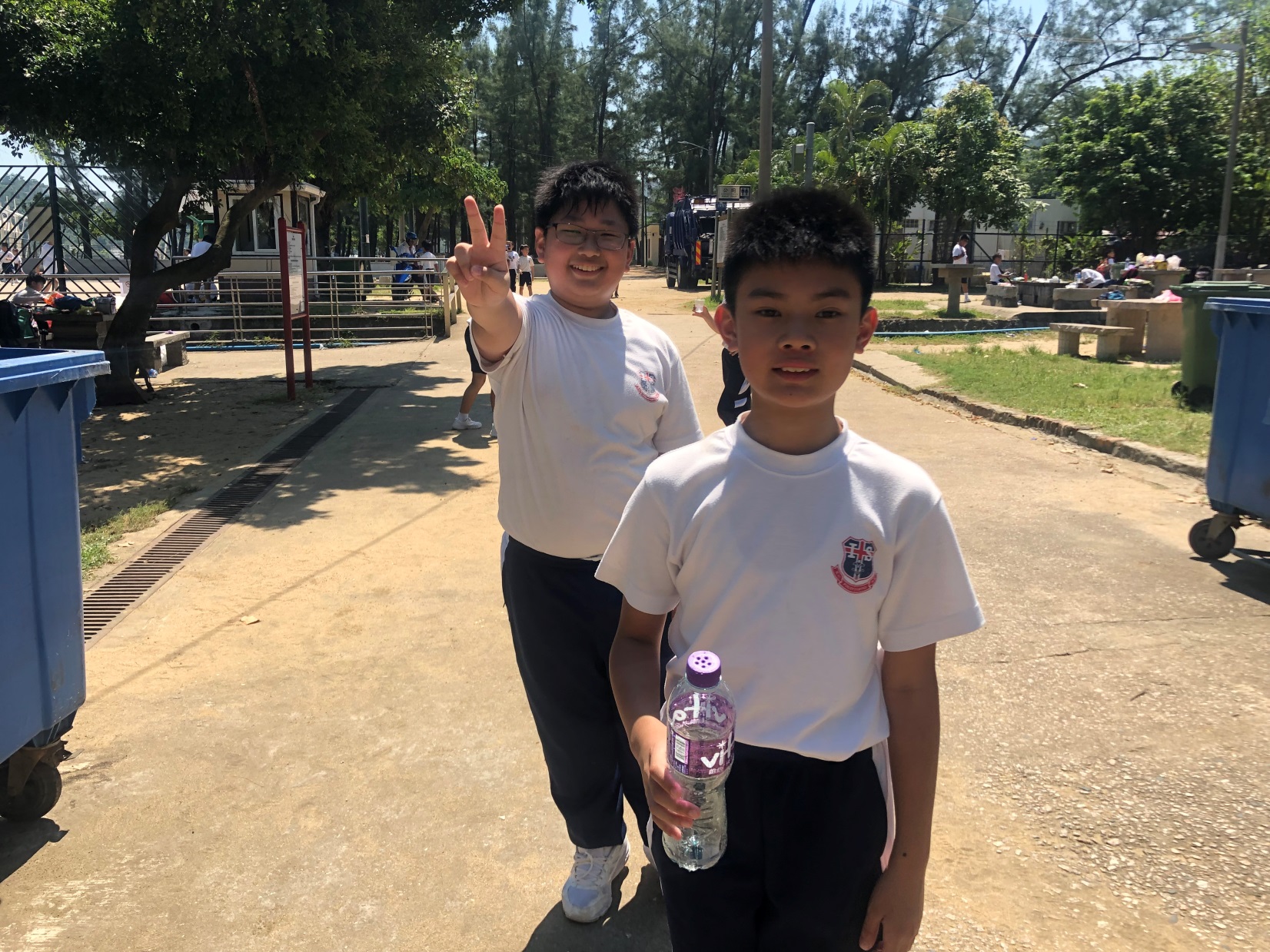 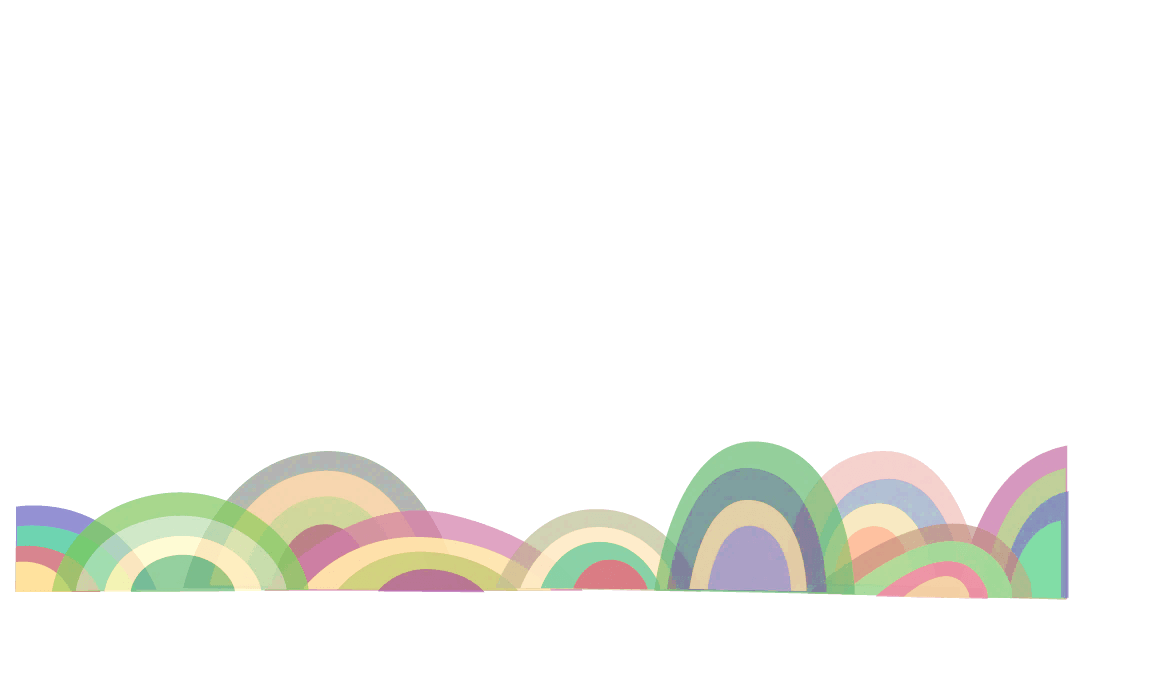 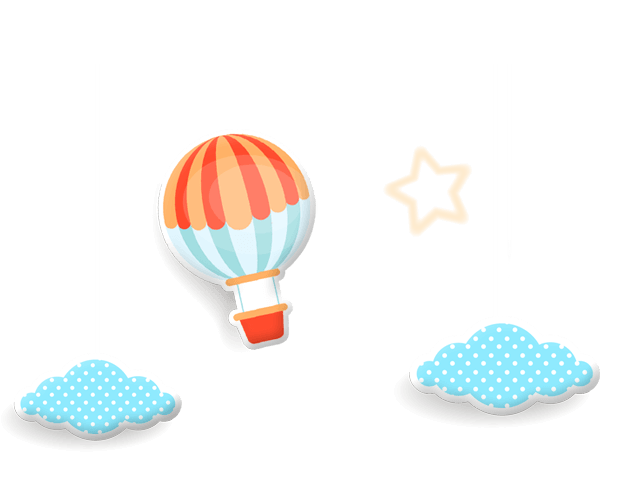 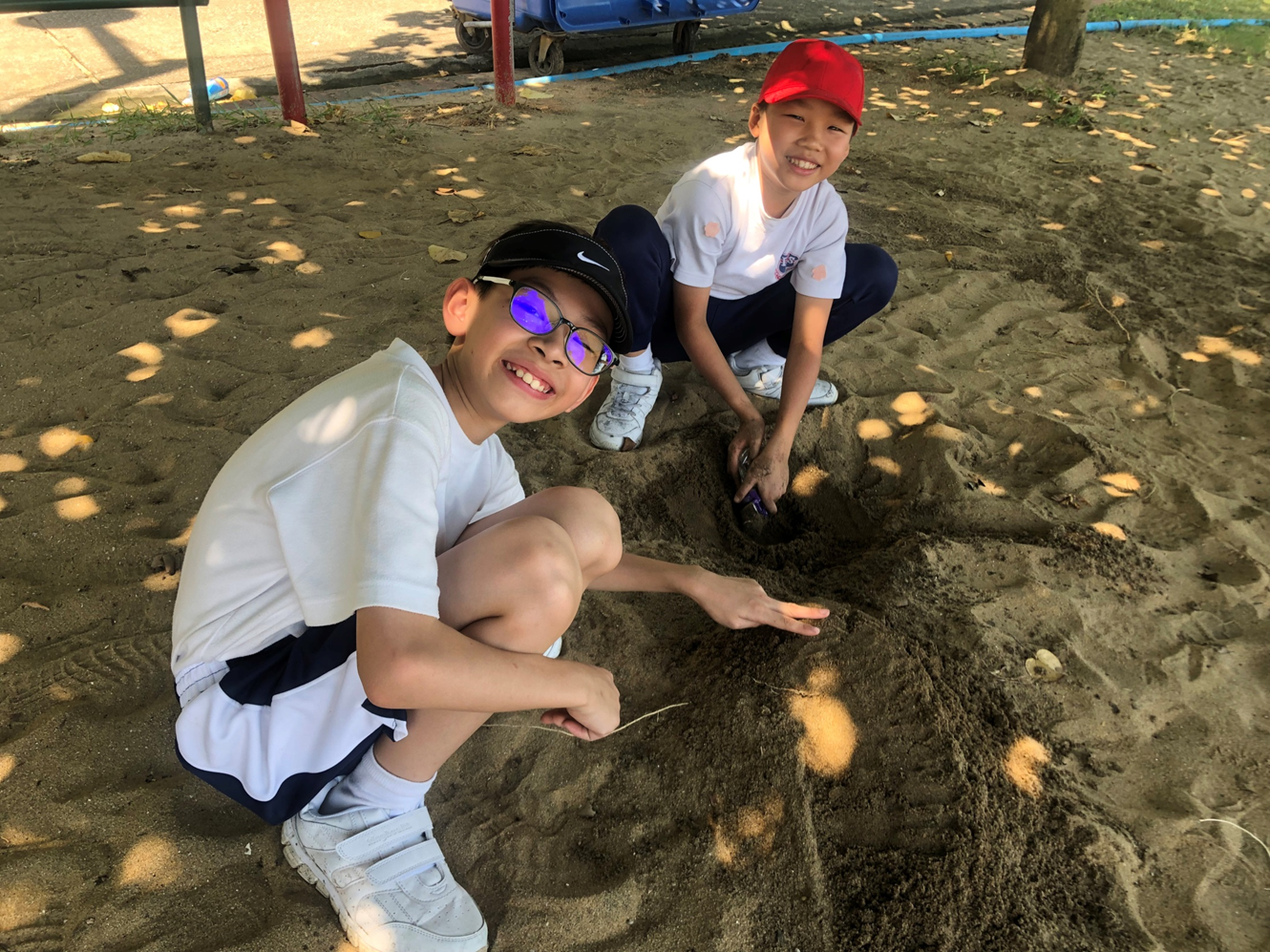 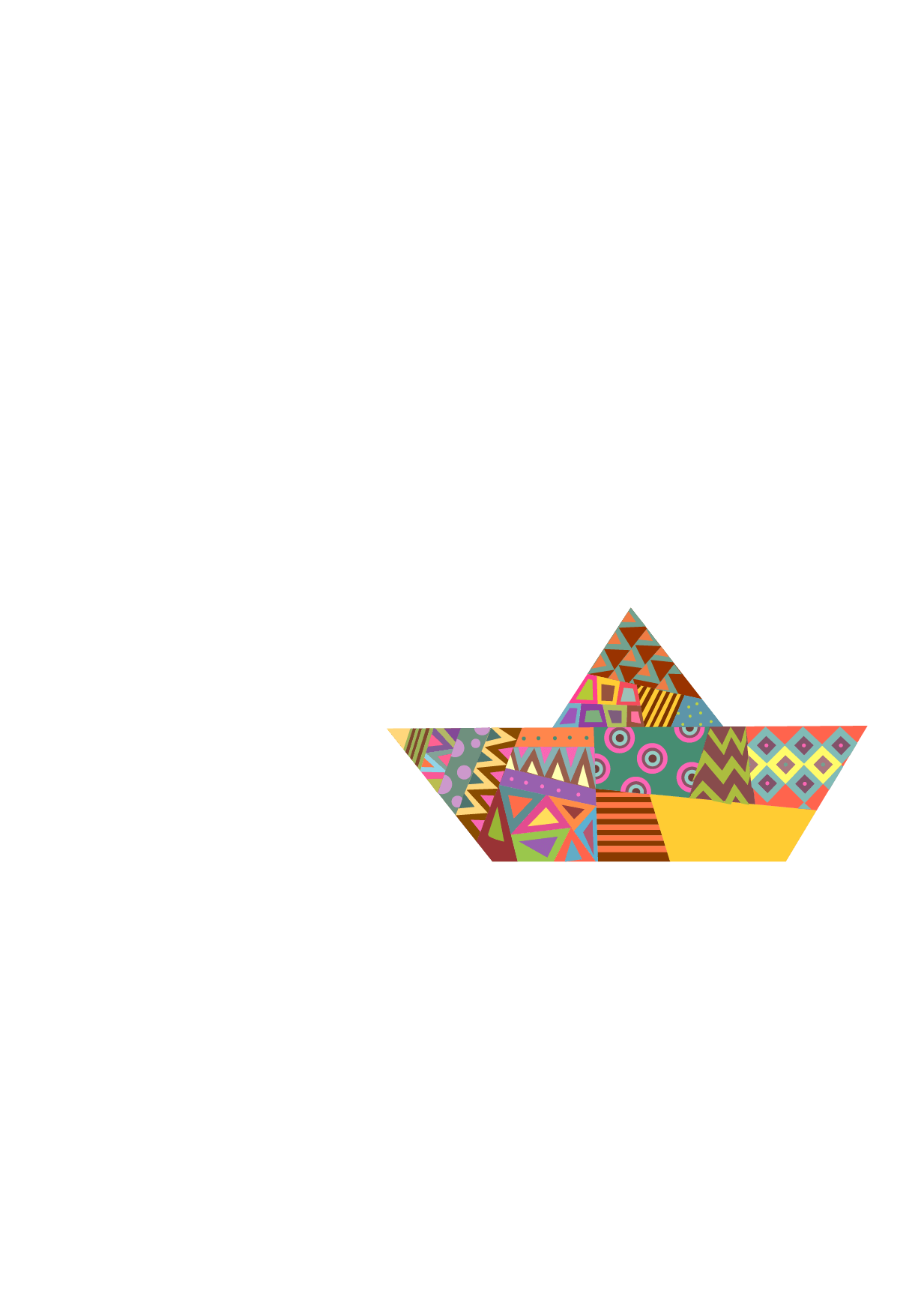 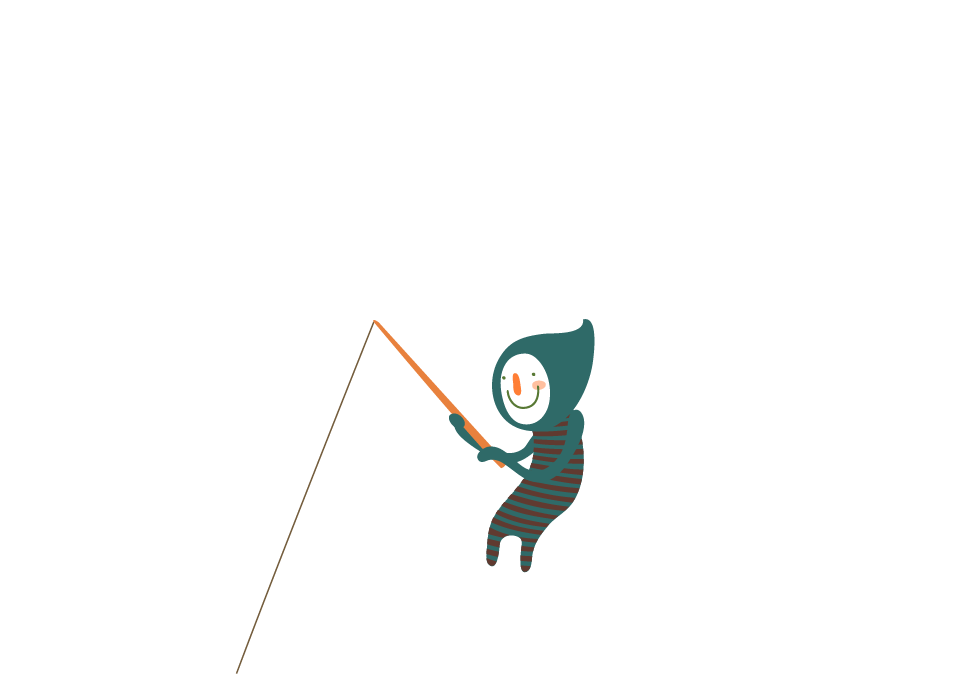 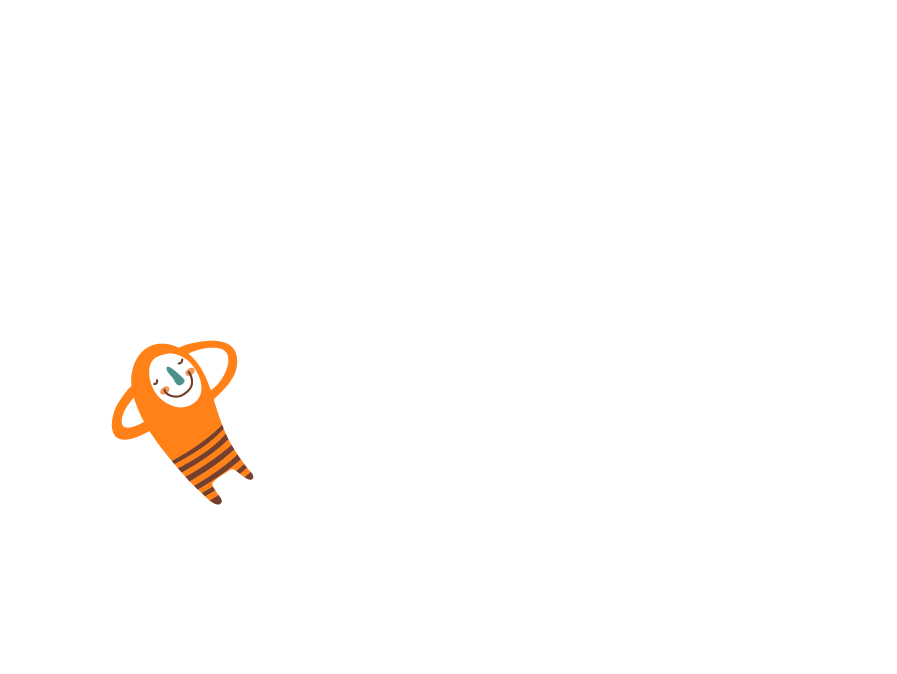 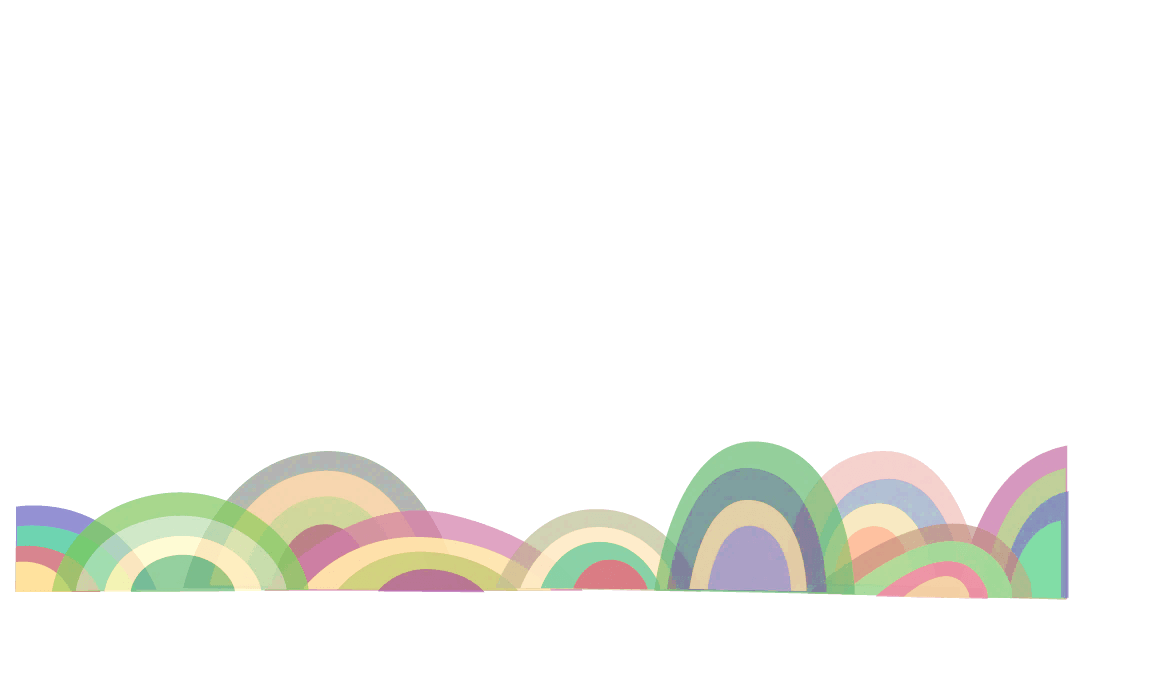 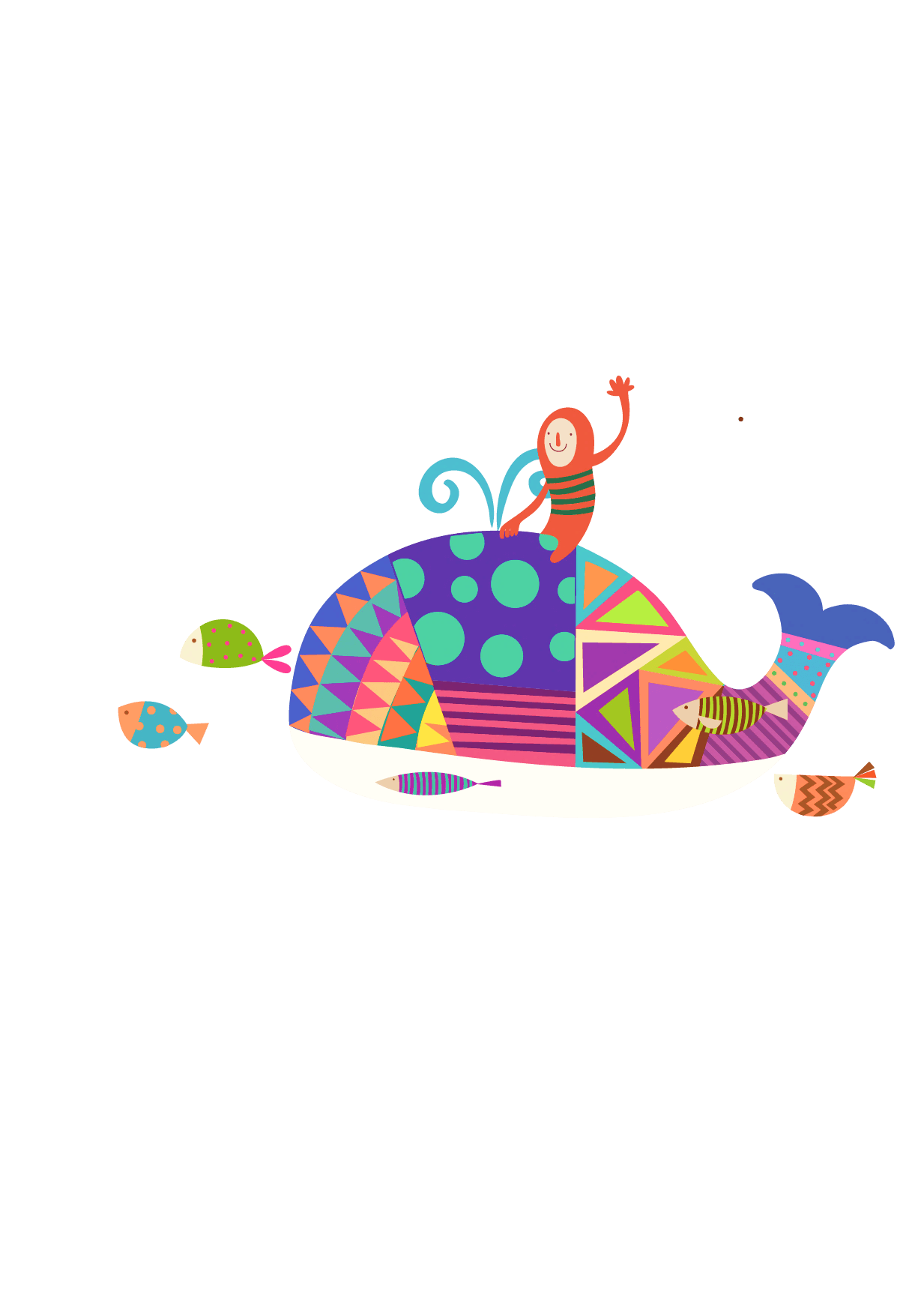 謝謝欣賞
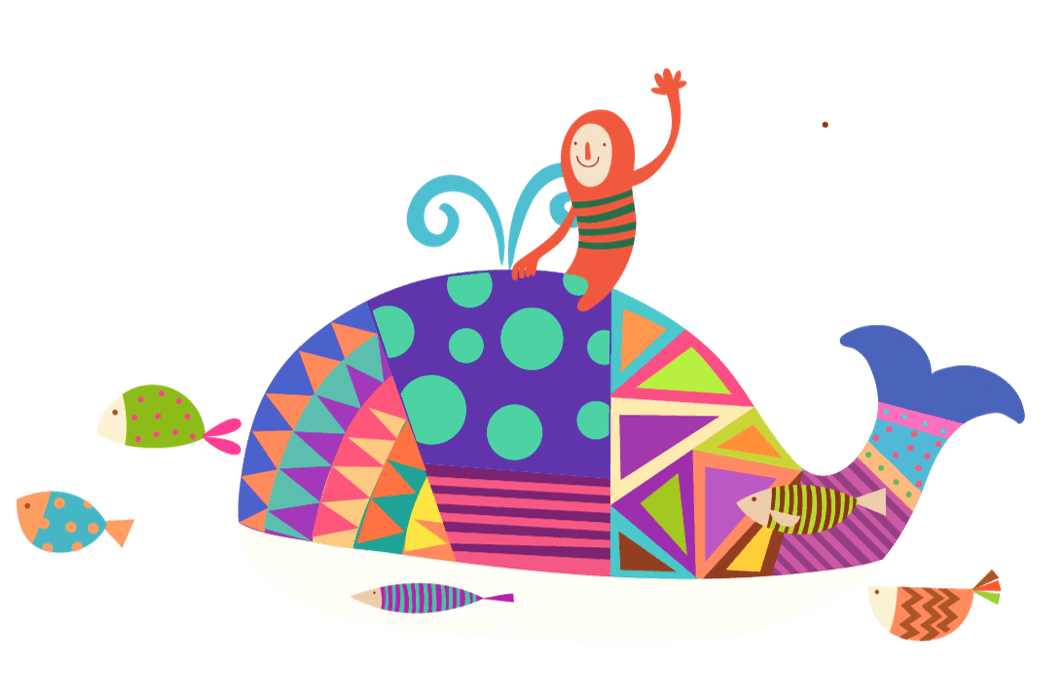 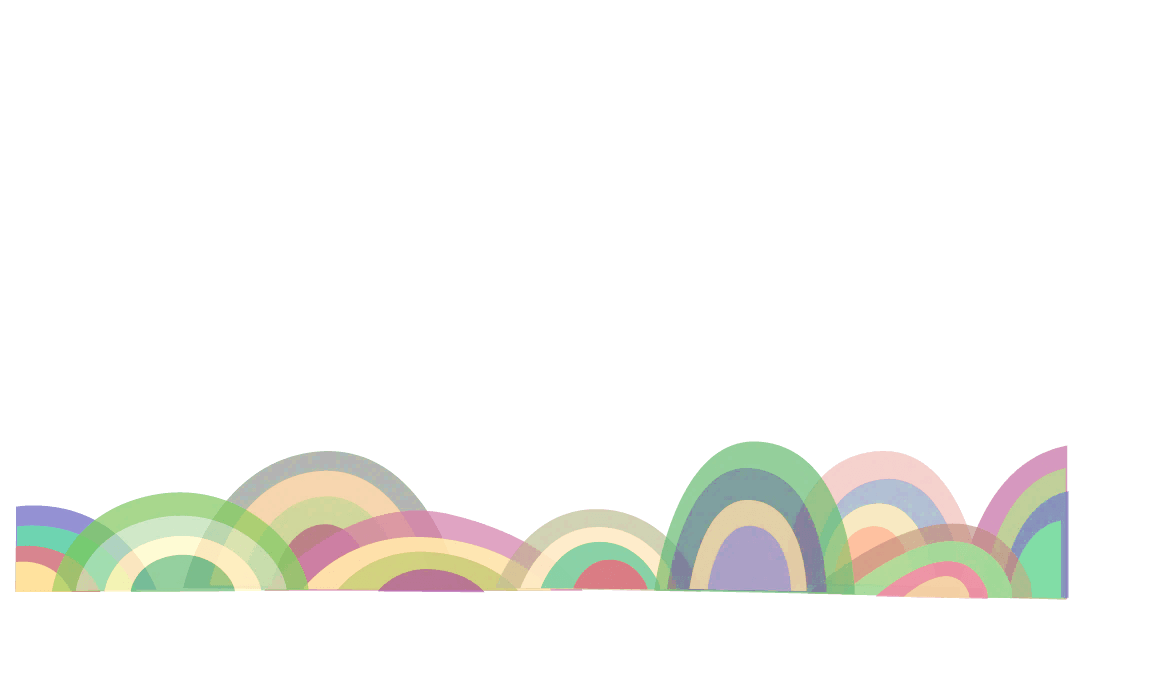